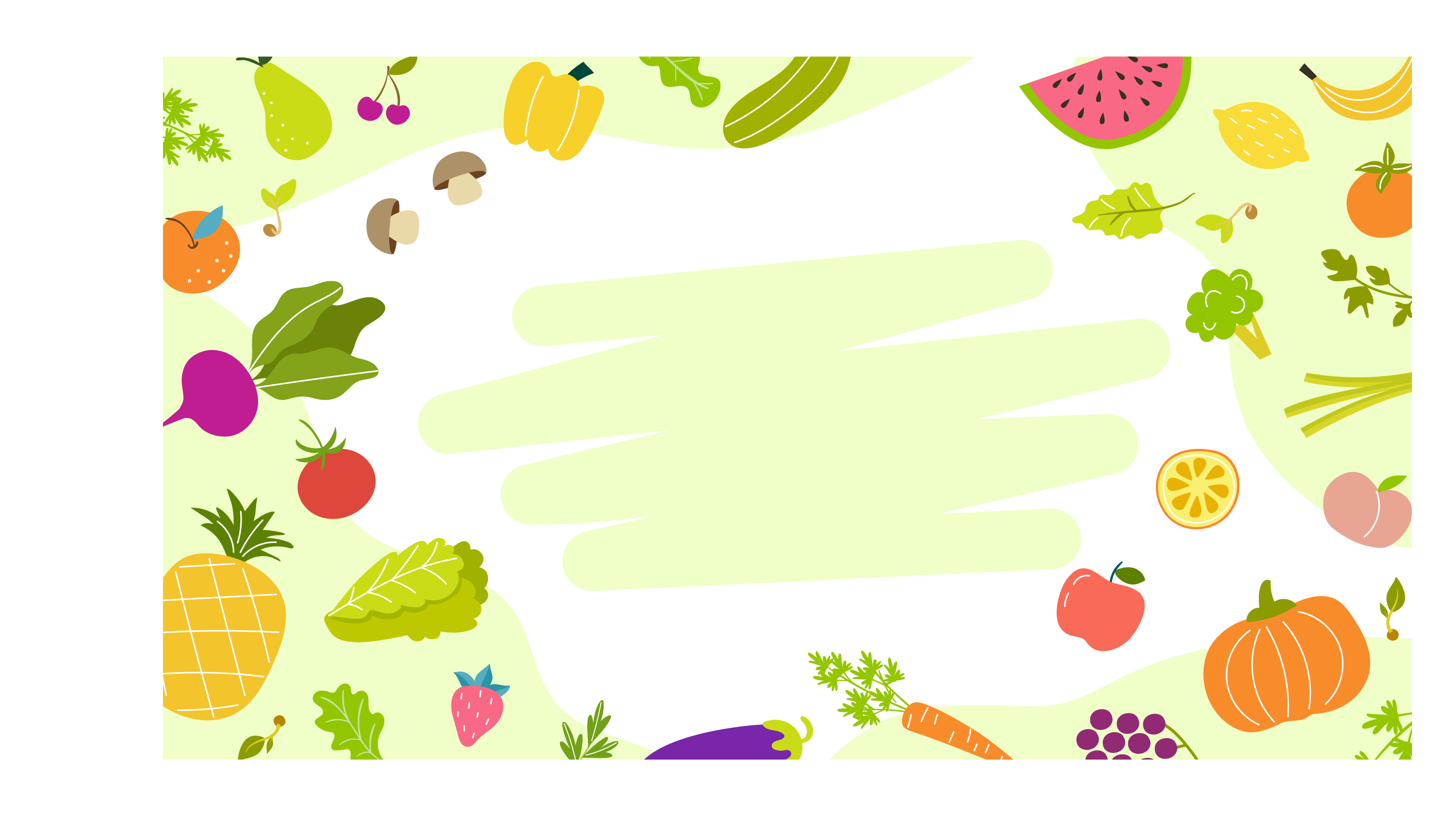 Healthy  food
HIGH-END PPT TEMPLATES
Insert the Subtitle of Your Presentation
https://www.freeppt7.com
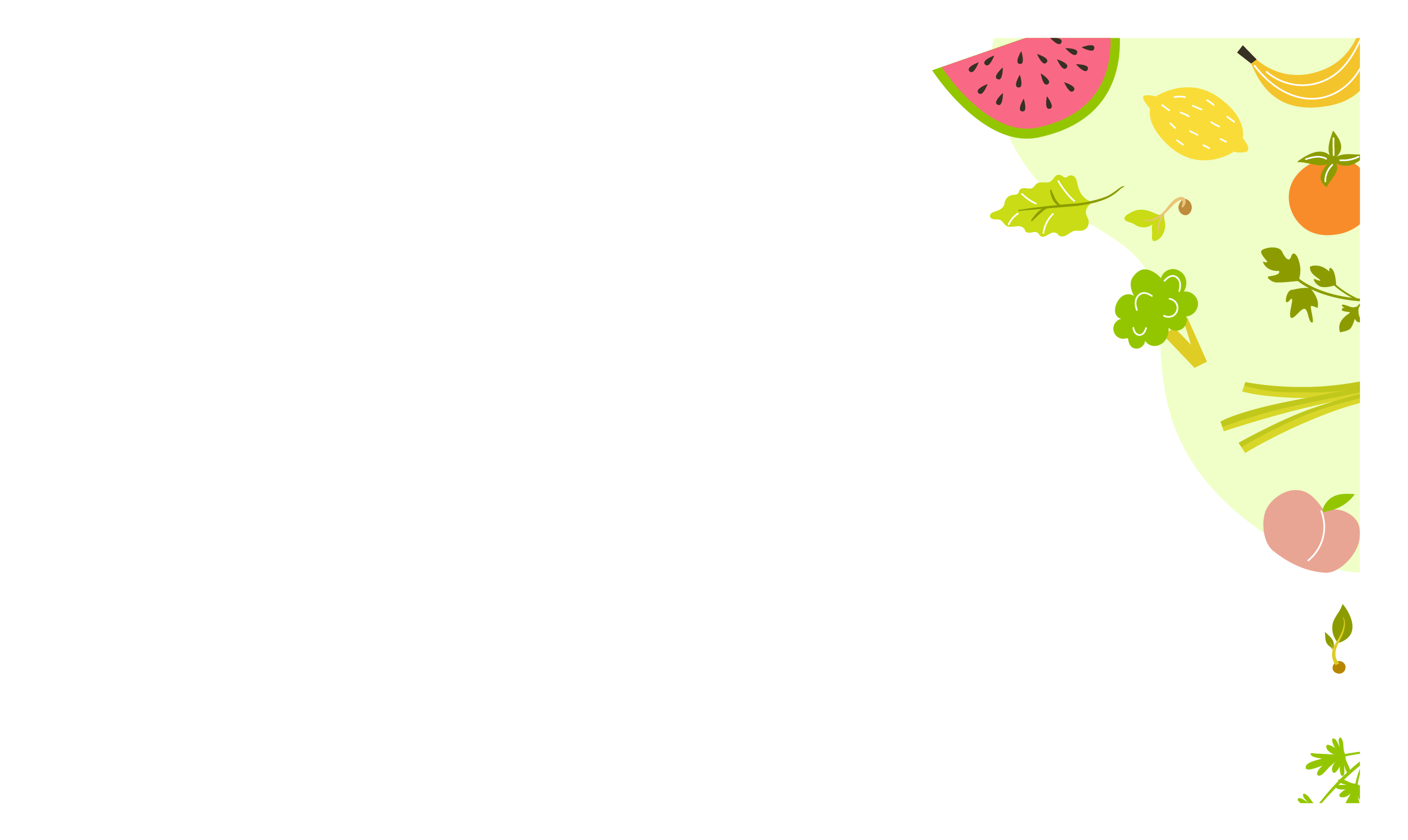 CONTENTS
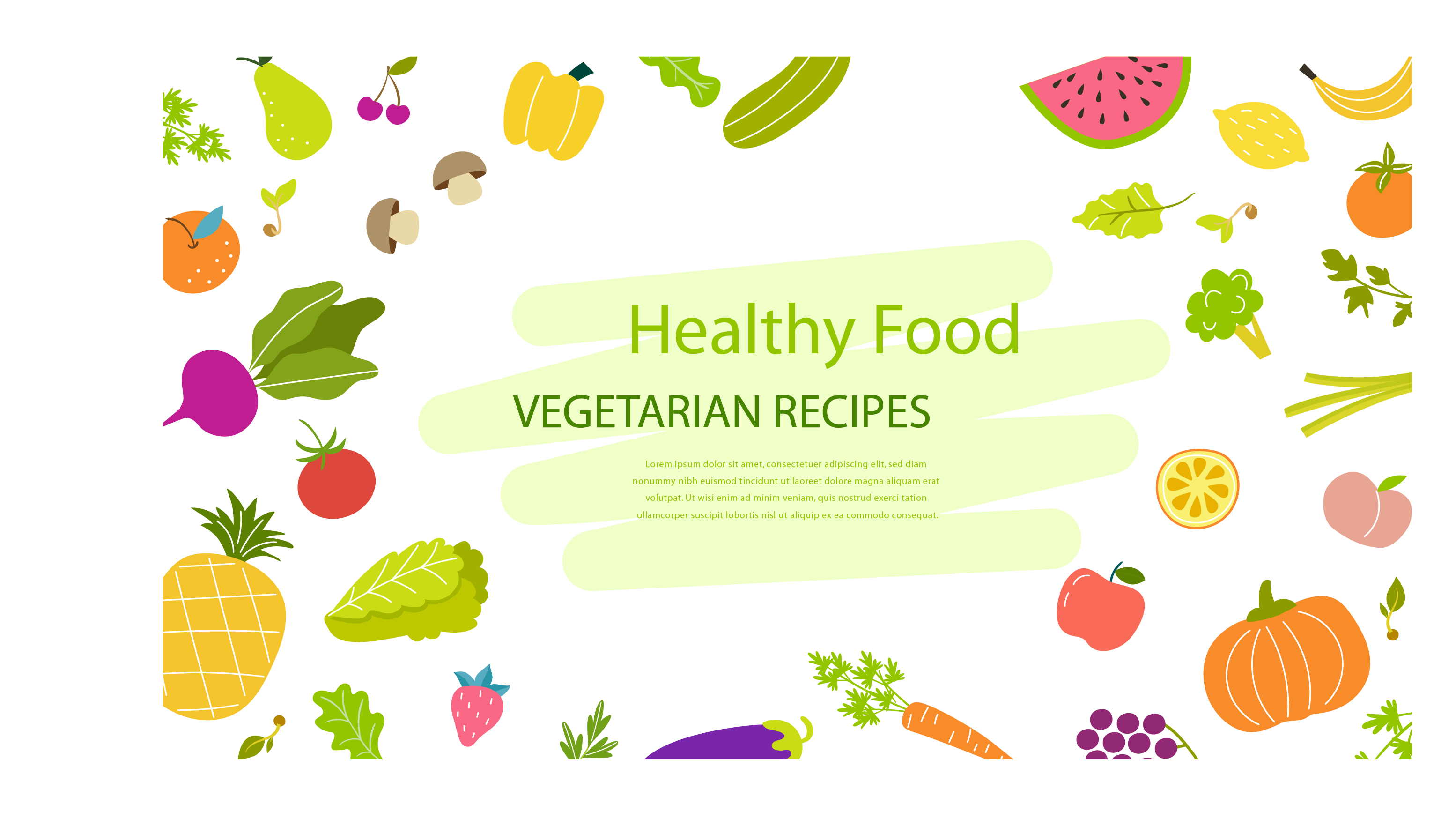 Enter your title to add here
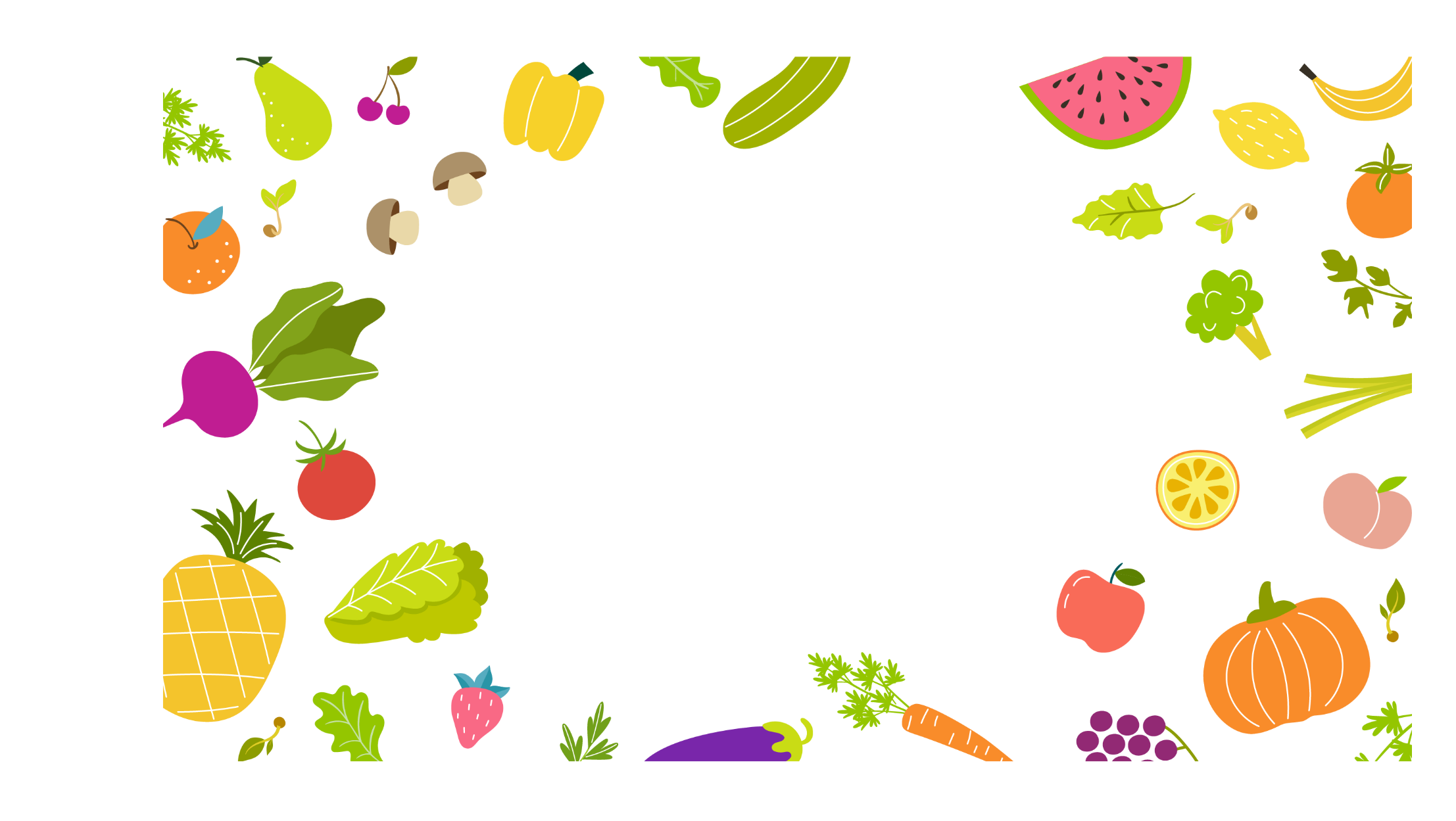 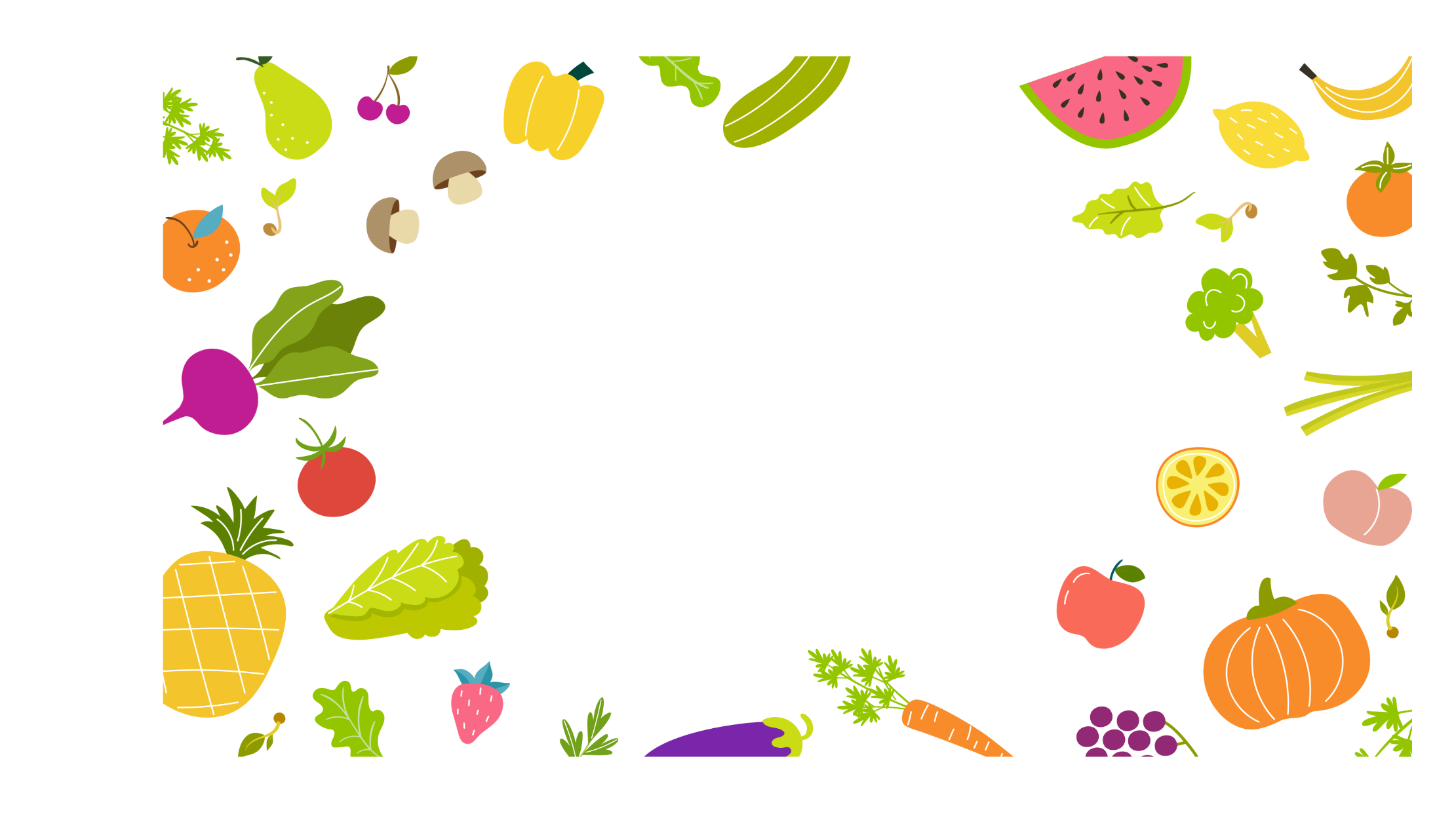 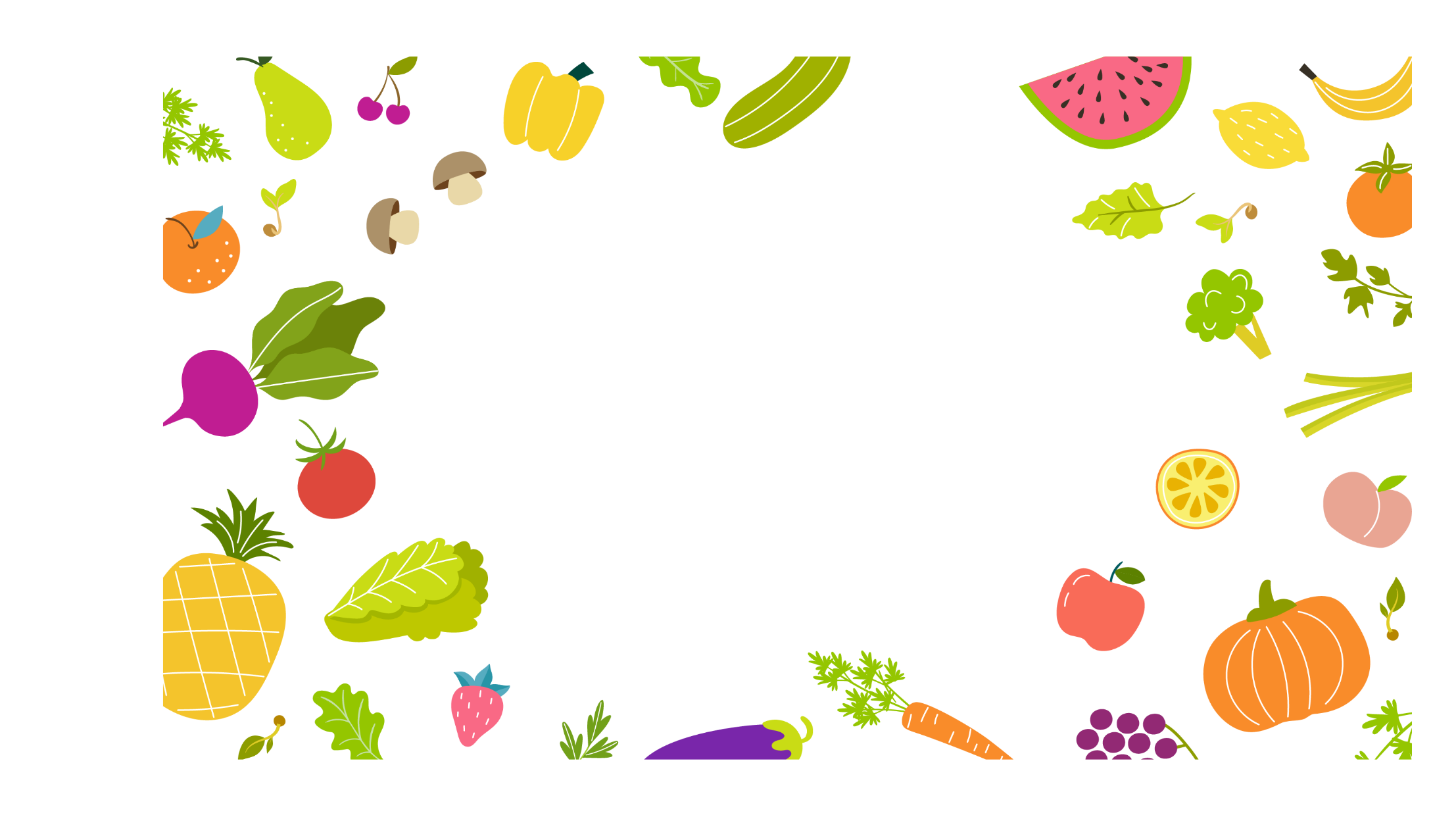 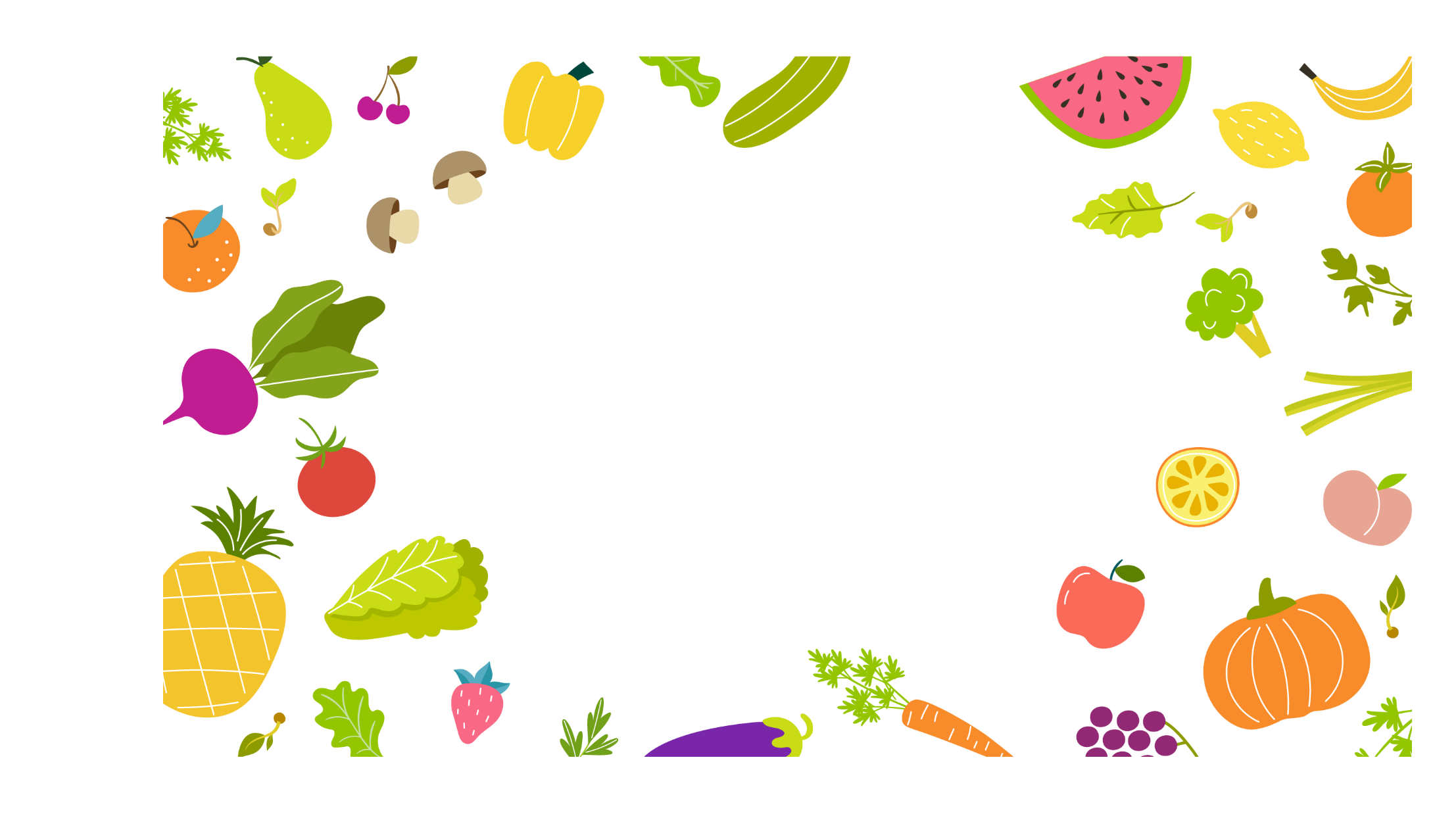 TITLE TEXT
TITLE TEXT
TITLE TEXT
TITLE TEXT
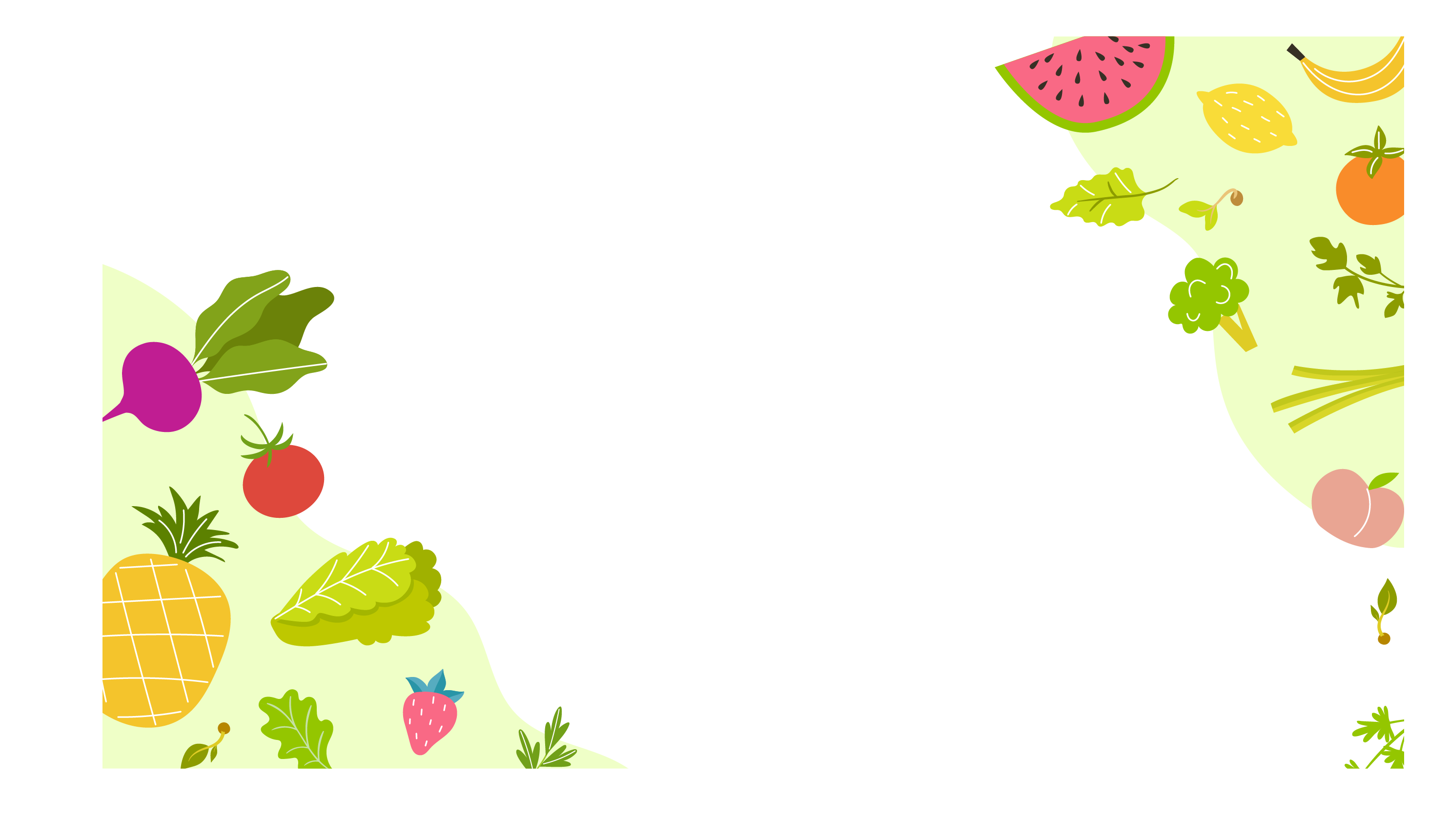 1
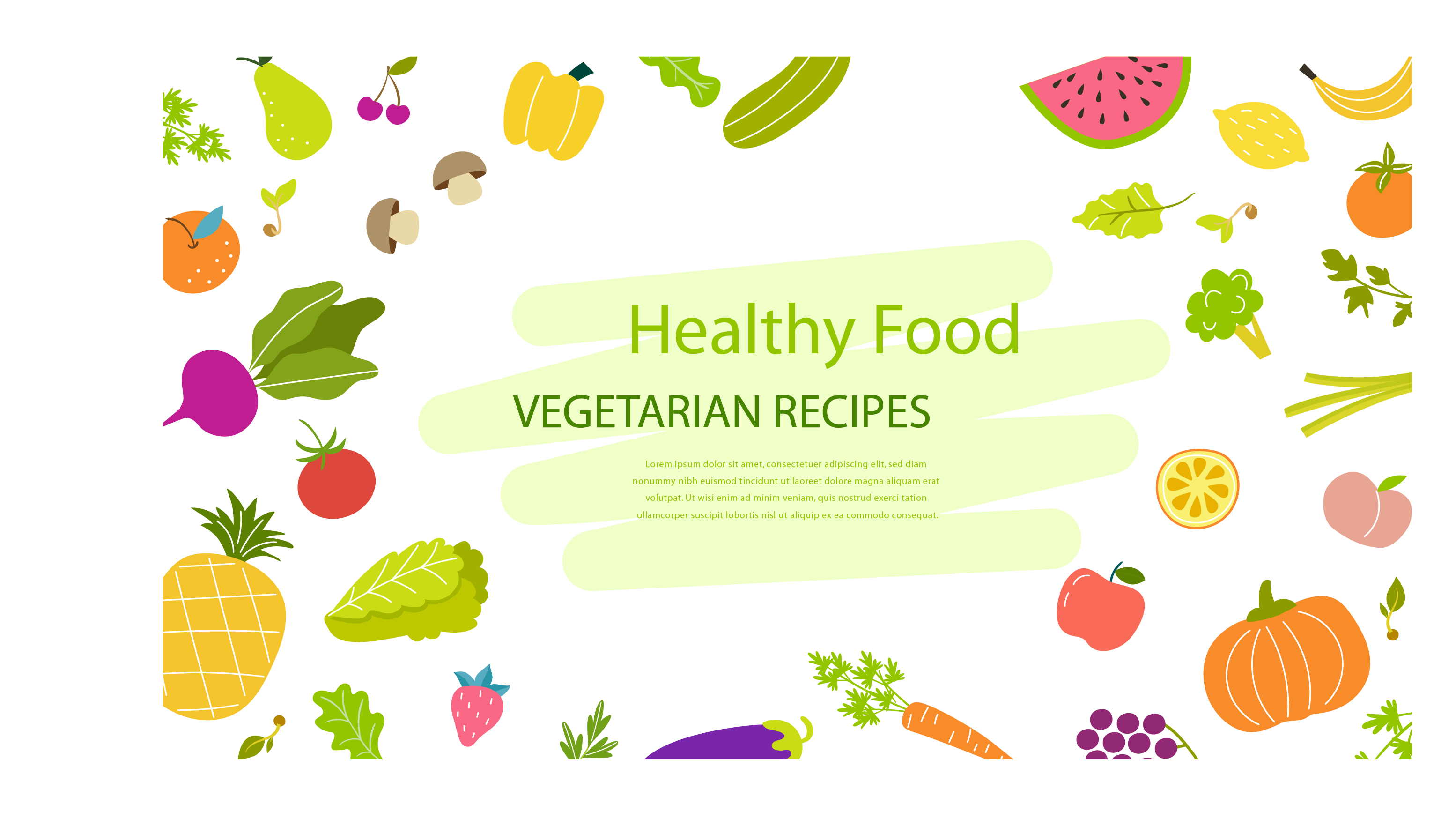 Title text
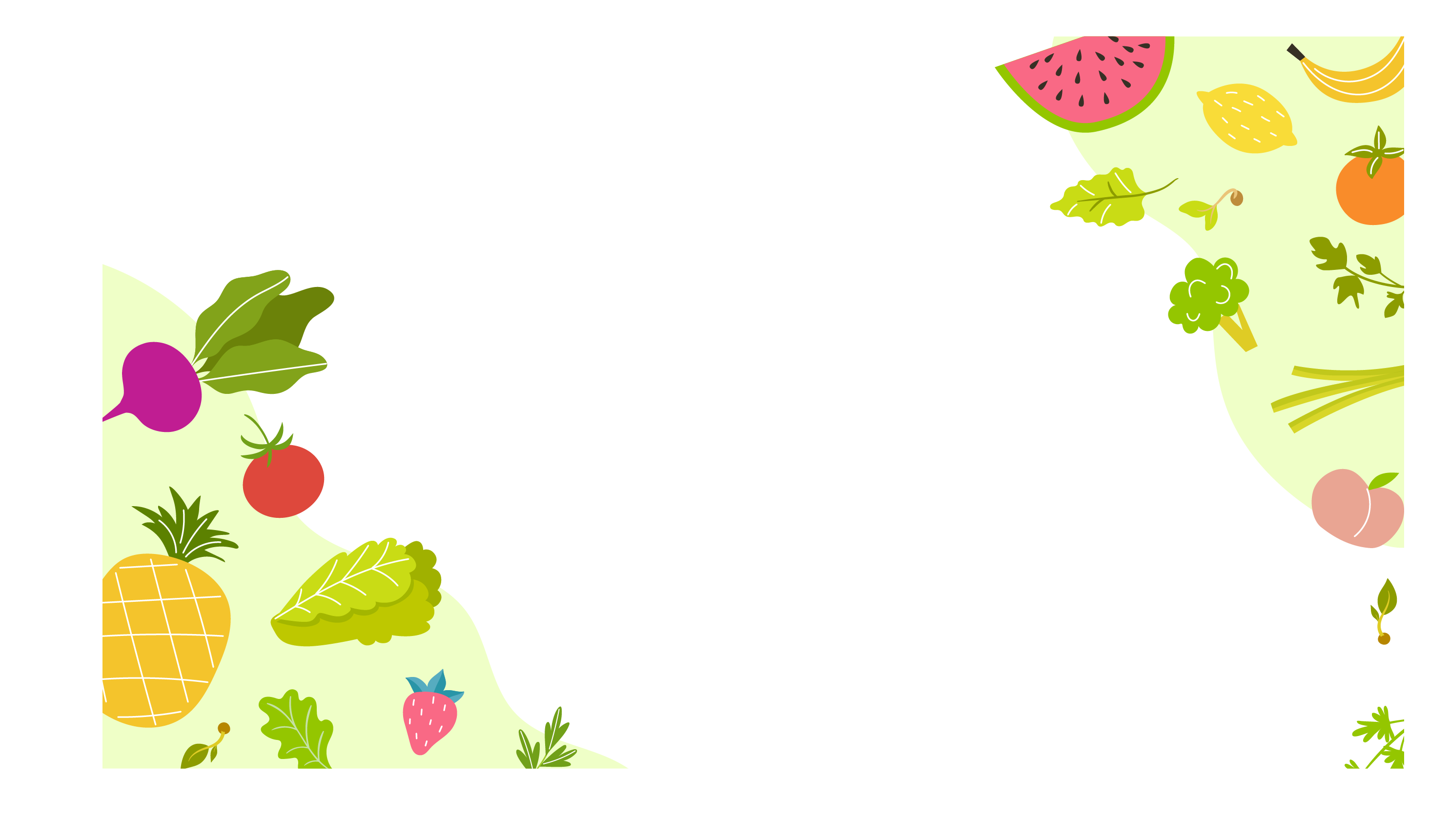 Click here to add content, content to match the title, you can copy and paste directly, to select useful keyword entry.
Title text
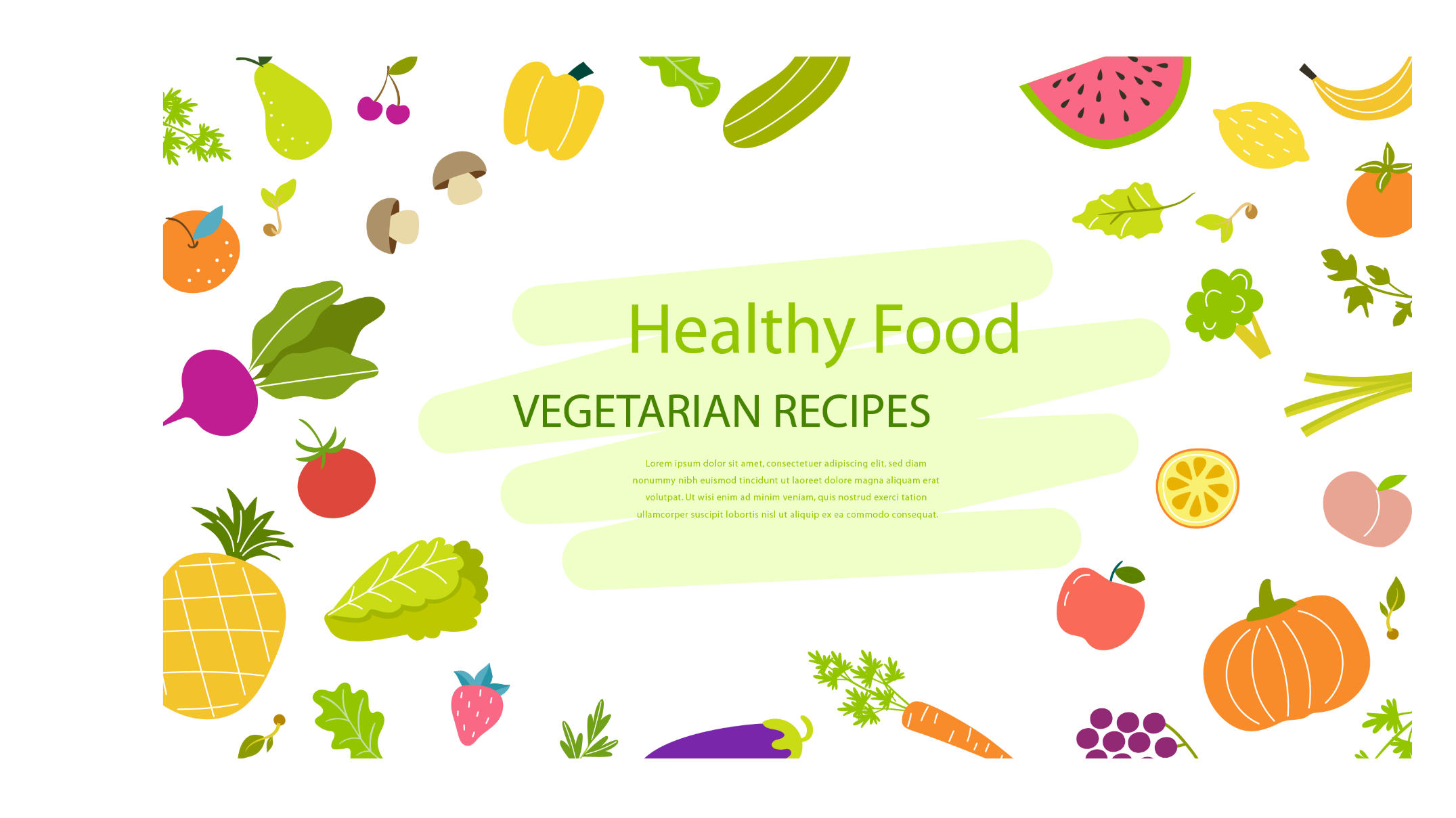 Enter your title to add here
Add title text
Click here to add content, content to match the title, you can copy and paste directly, to select useful keyword entry.
Add title text
Click here to add content, content to match the title, you can copy and paste directly, to select useful keyword entry.
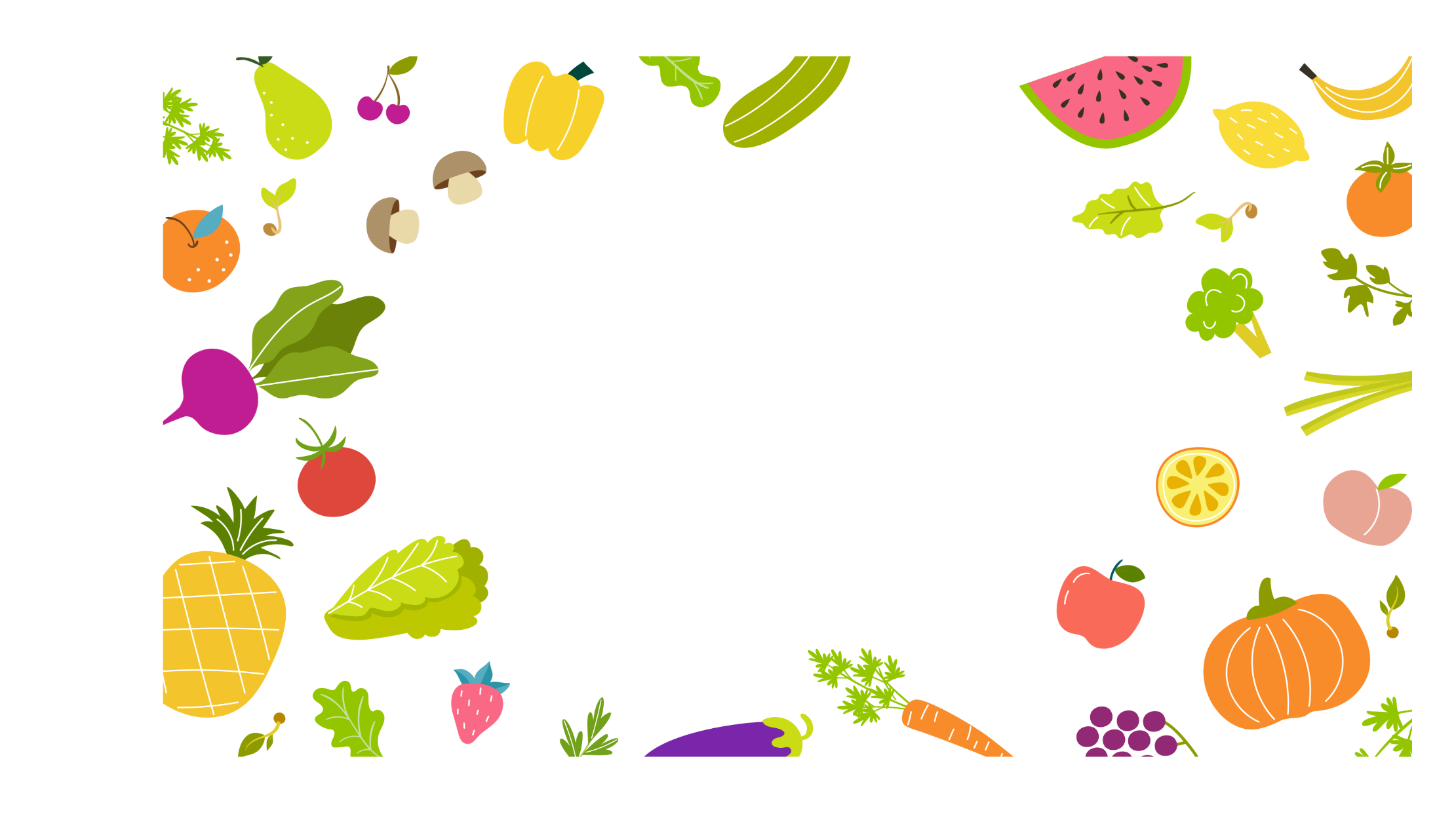 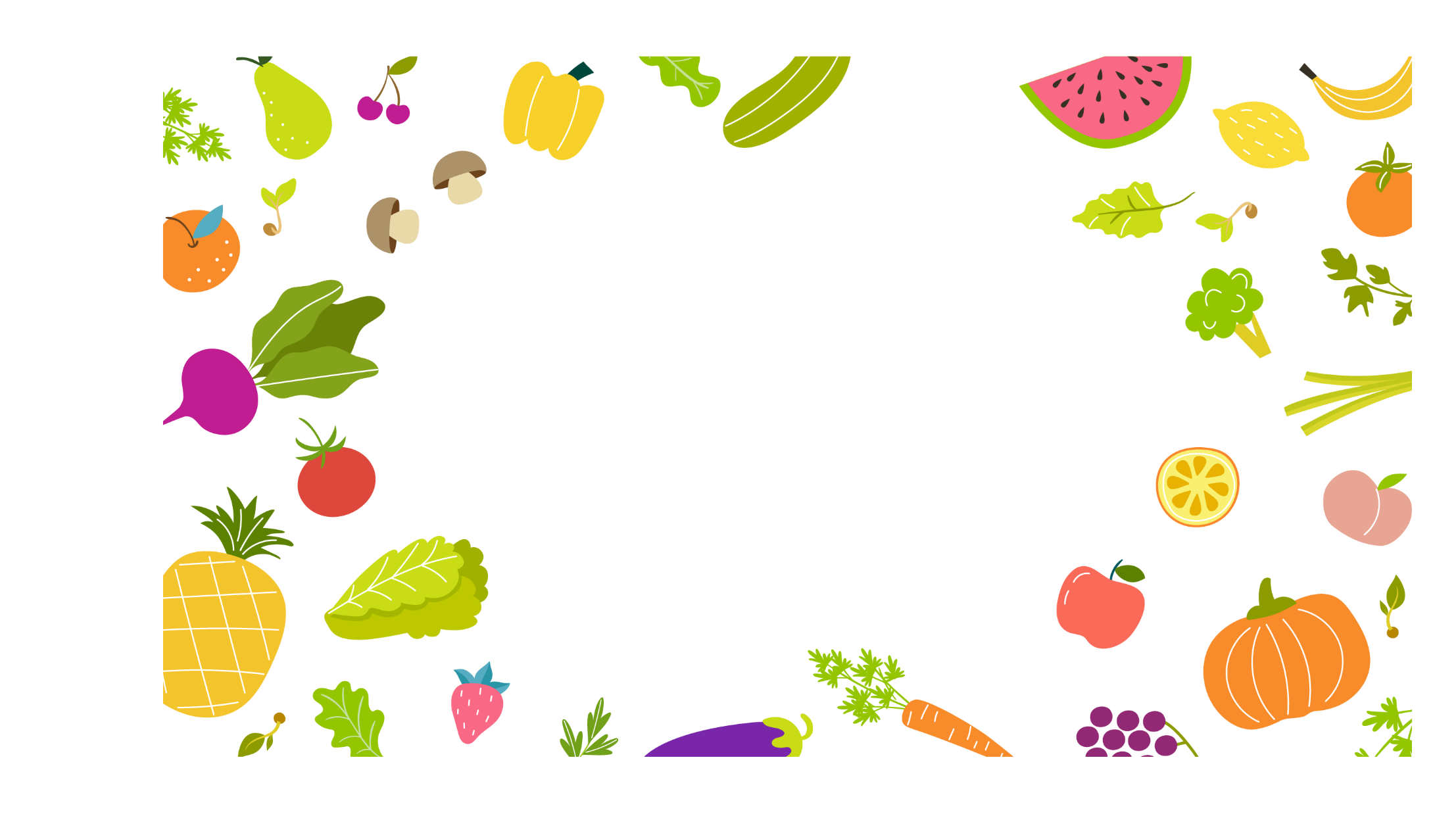 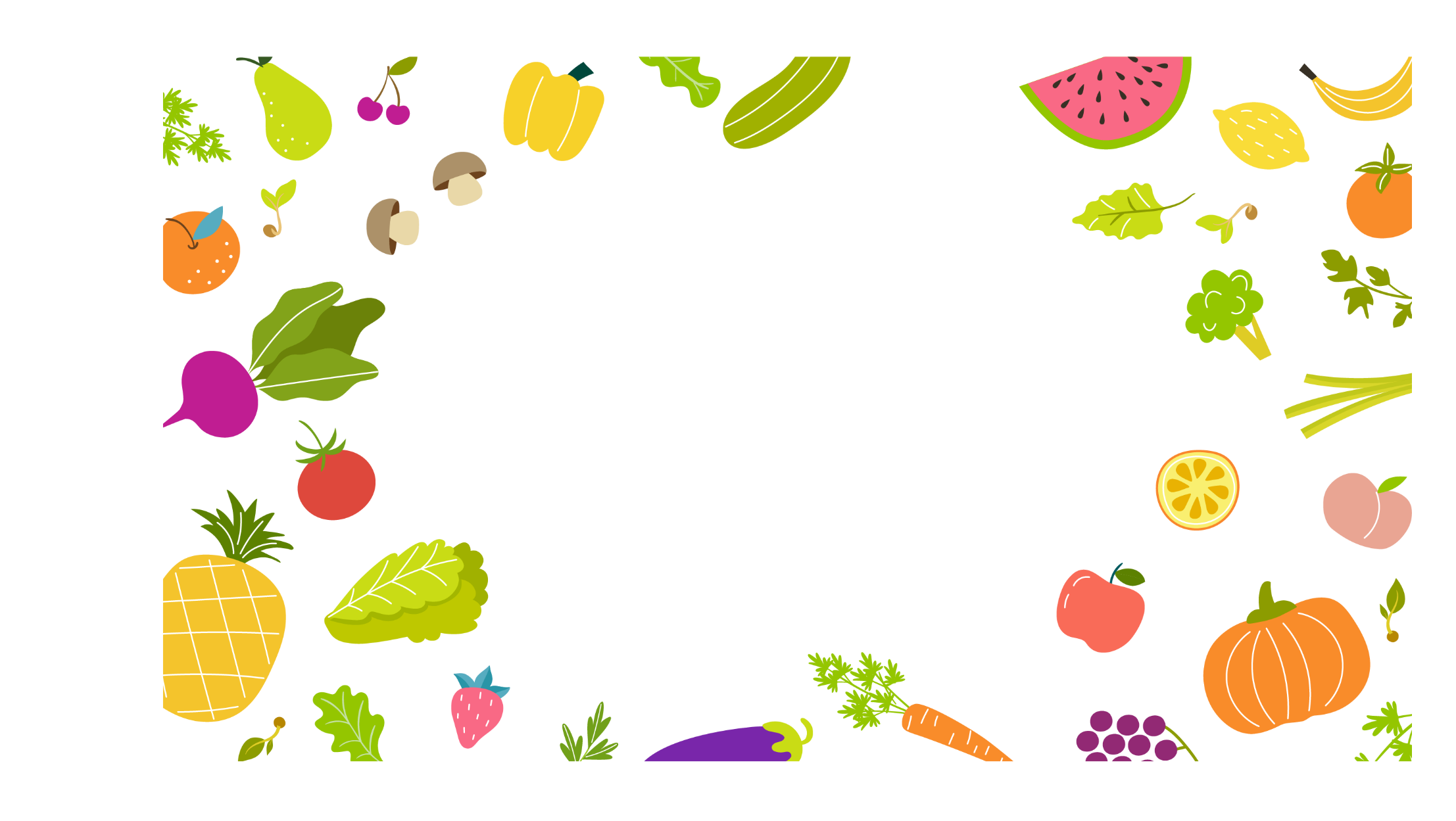 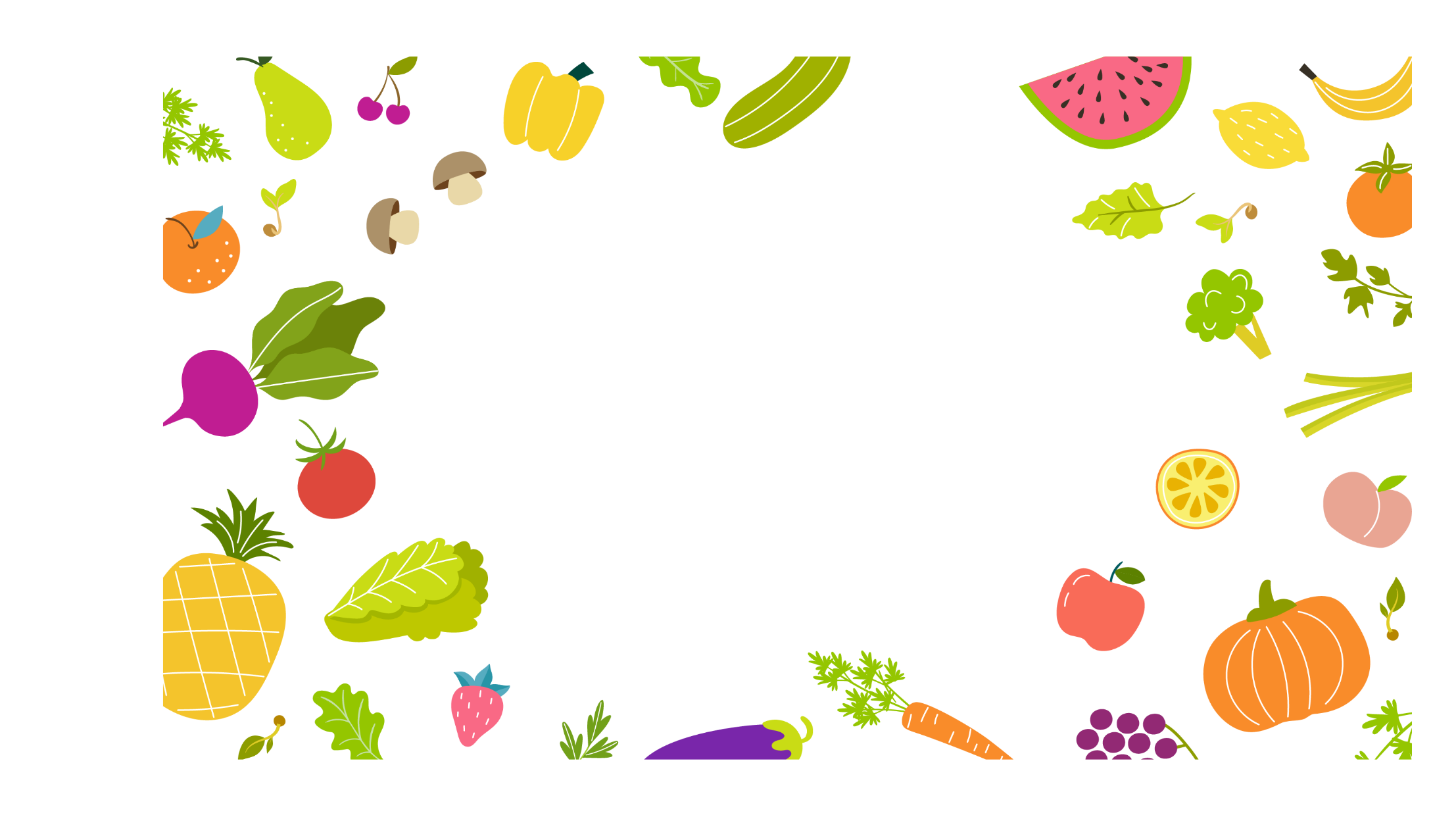 Add title text
Click here to add content, content to match the title, you can copy and paste directly, to select useful keyword entry.
Add title text
Click here to add content, content to match the title, you can copy and paste directly, to select useful keyword entry.
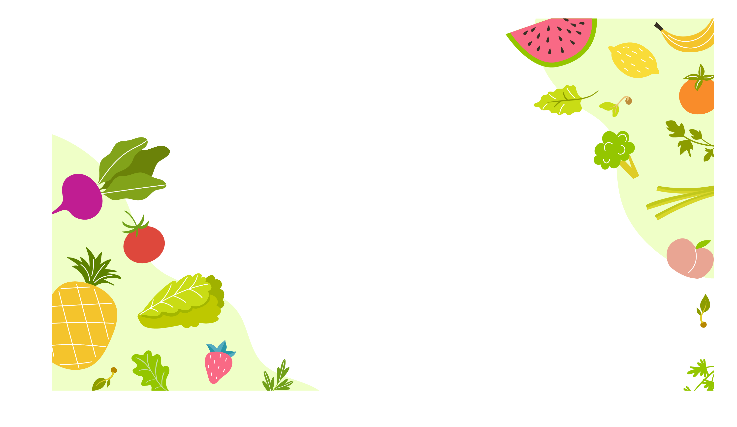 PPT模板 http://www.1ppt.com/moban/
Title text
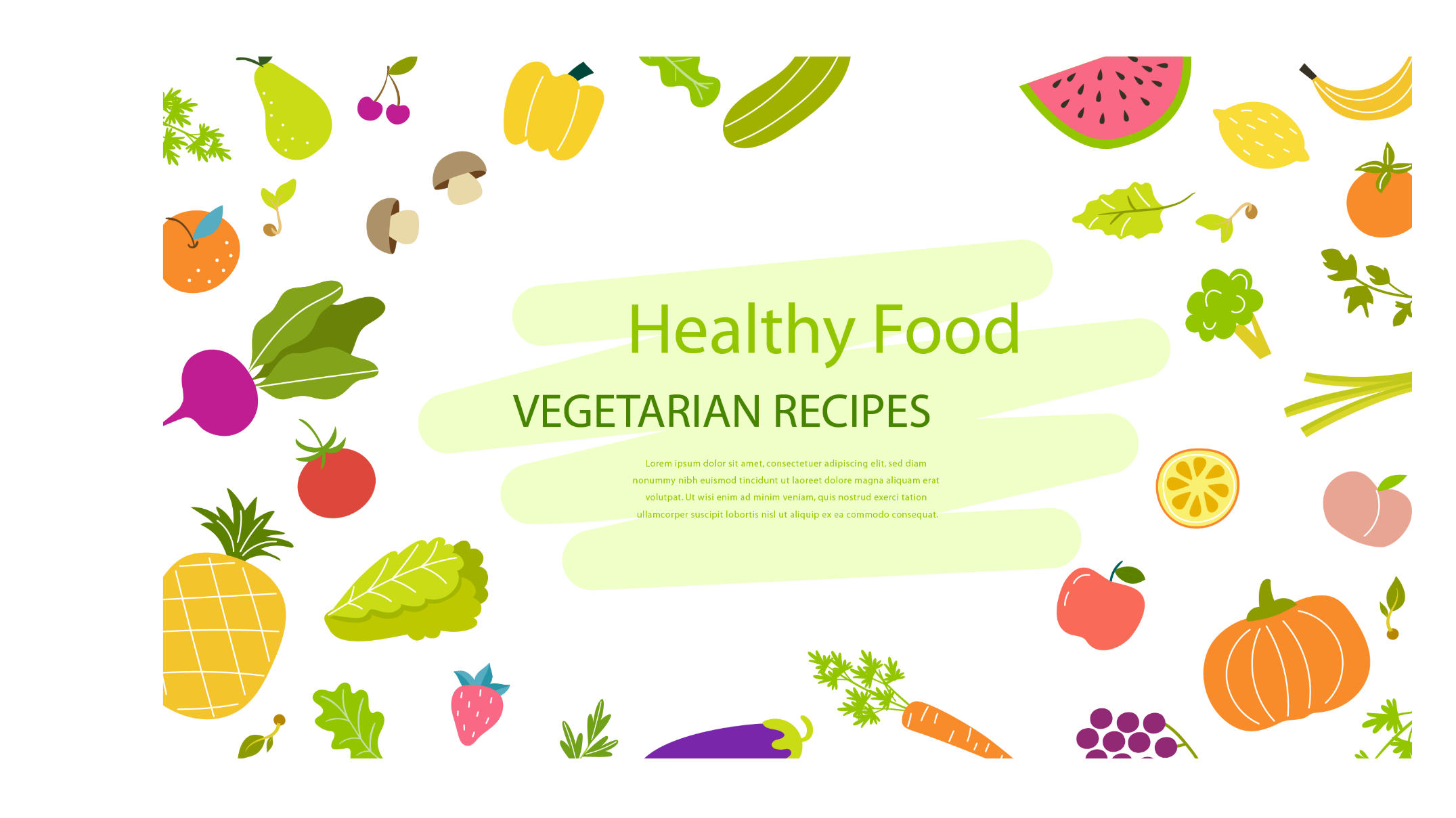 Please replace text, click add headline.
100
Add title text
Click here to add content that matches the title.
50
20
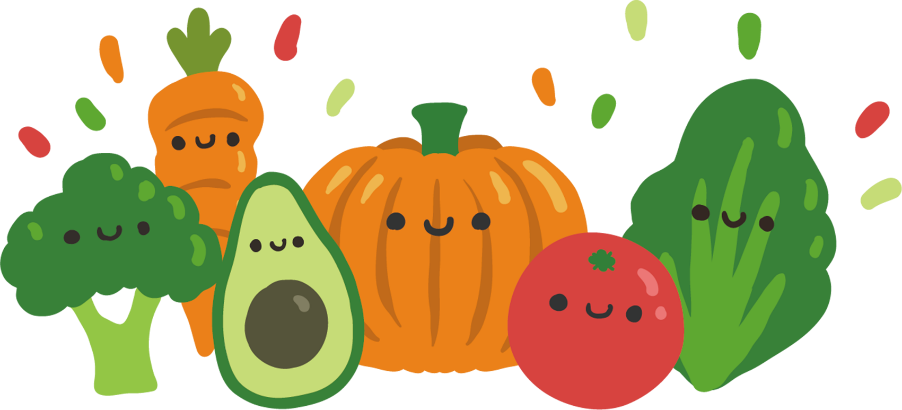 Add title text
Click here to add content that matches the title.
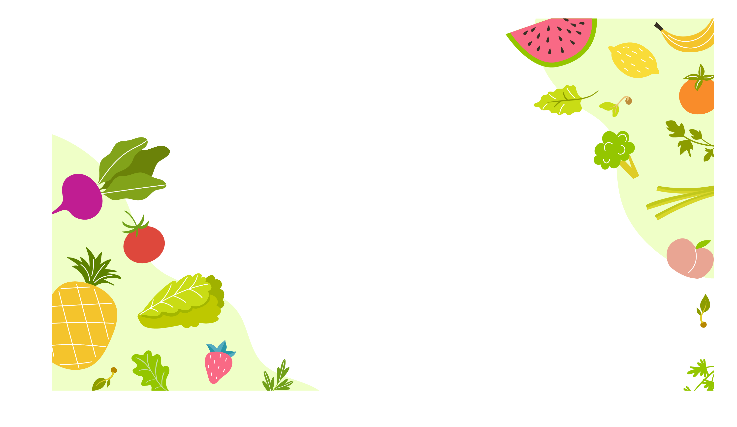 Title text
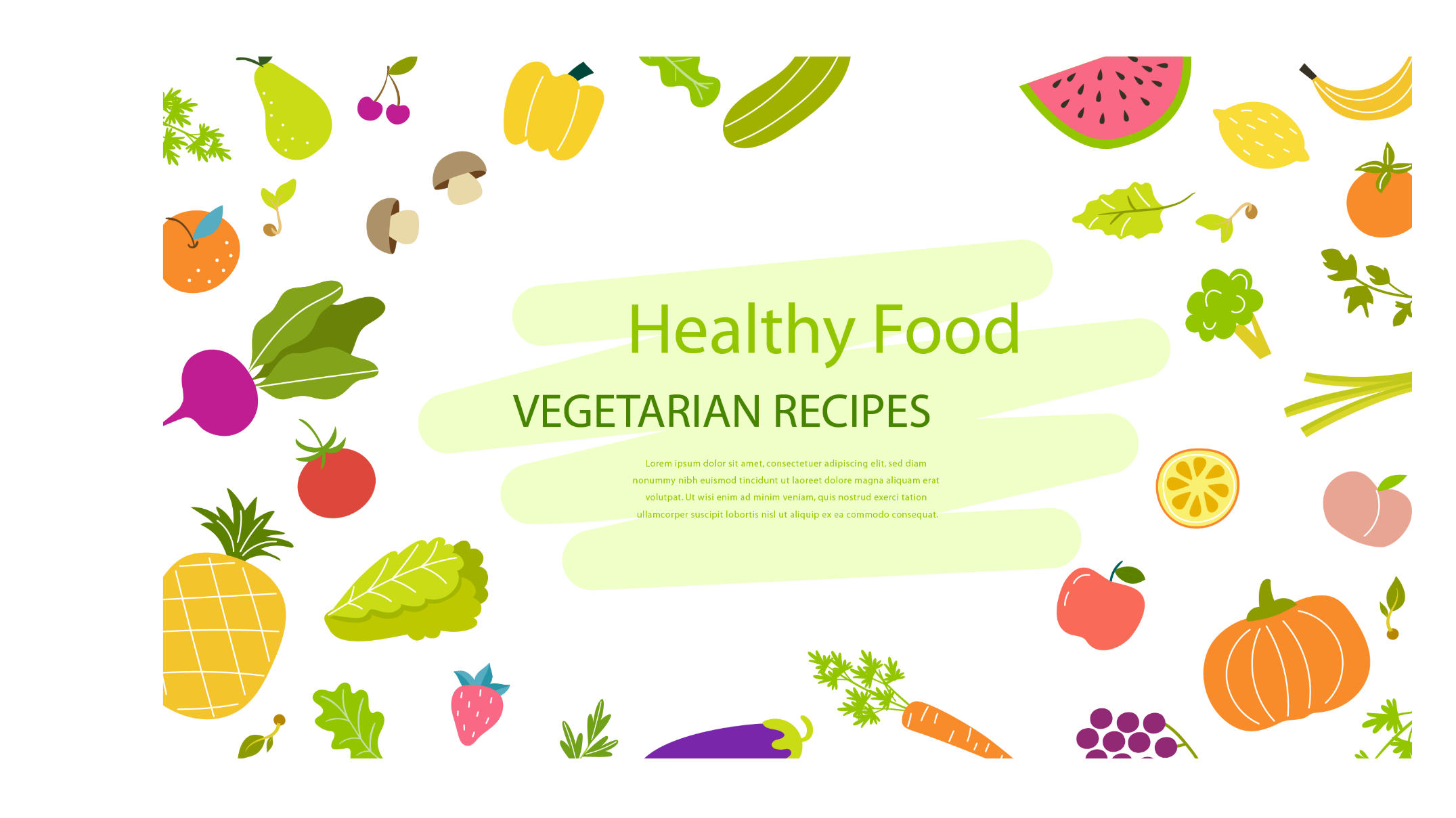 Please replace text, click add headline.
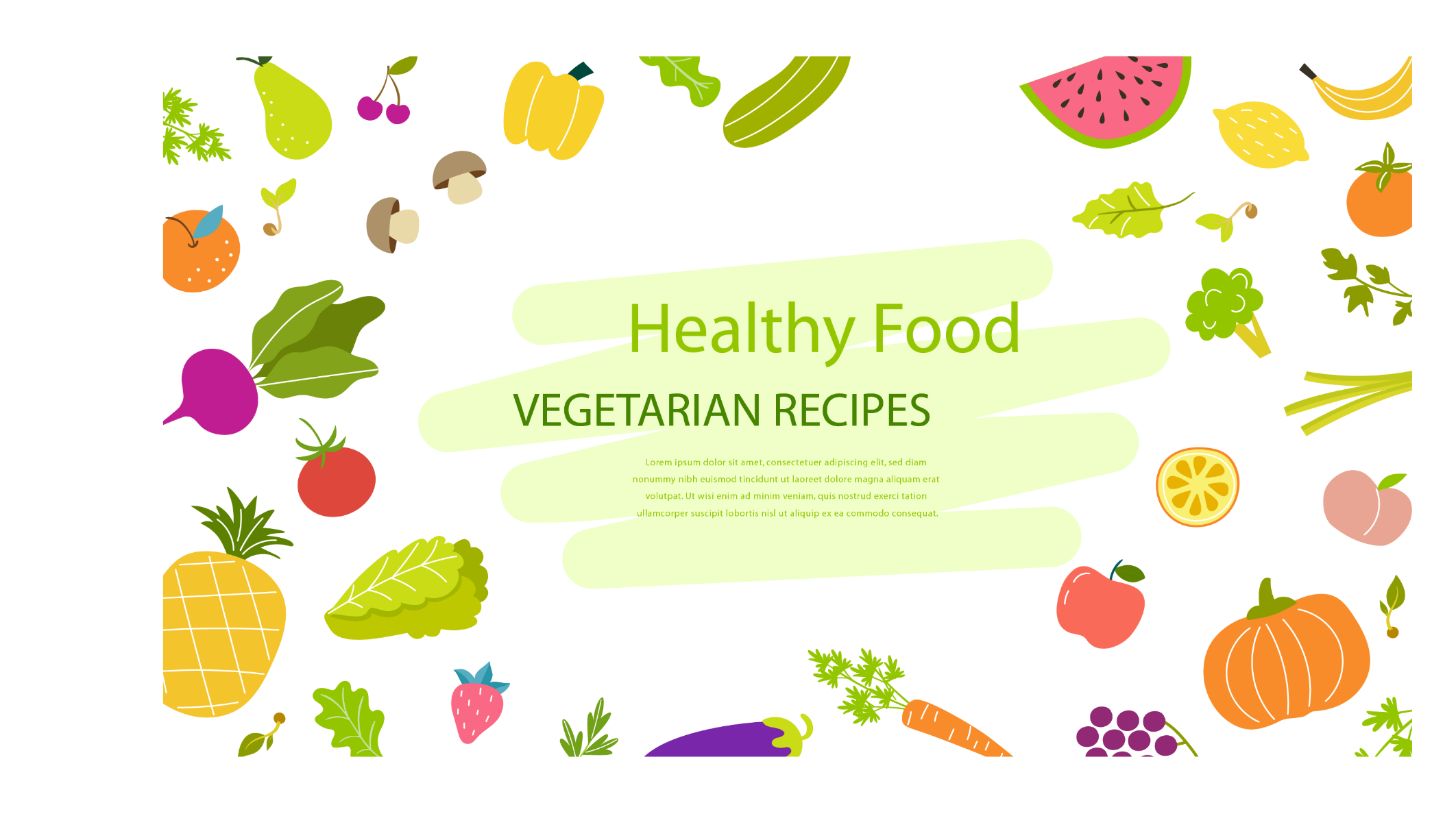 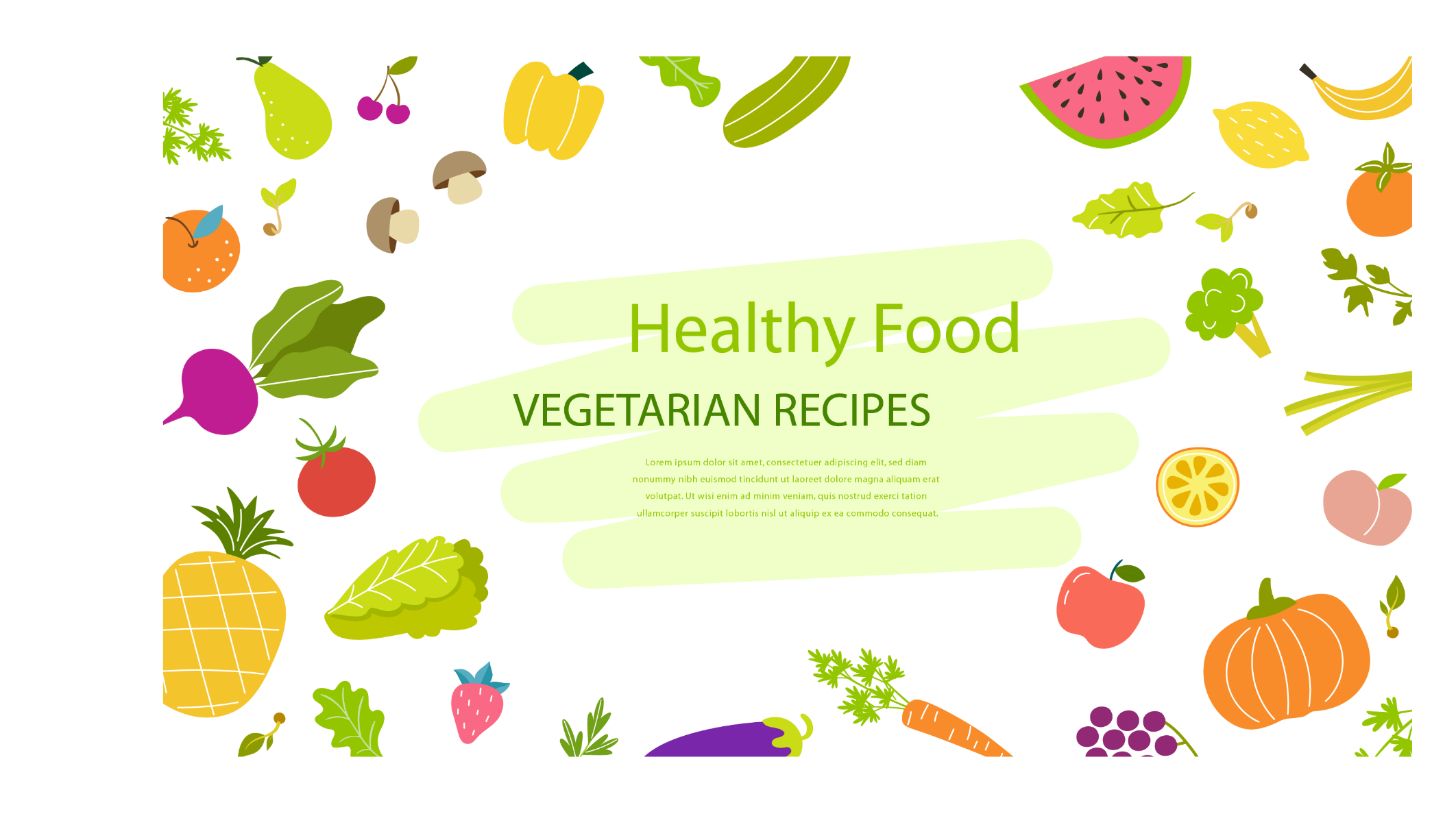 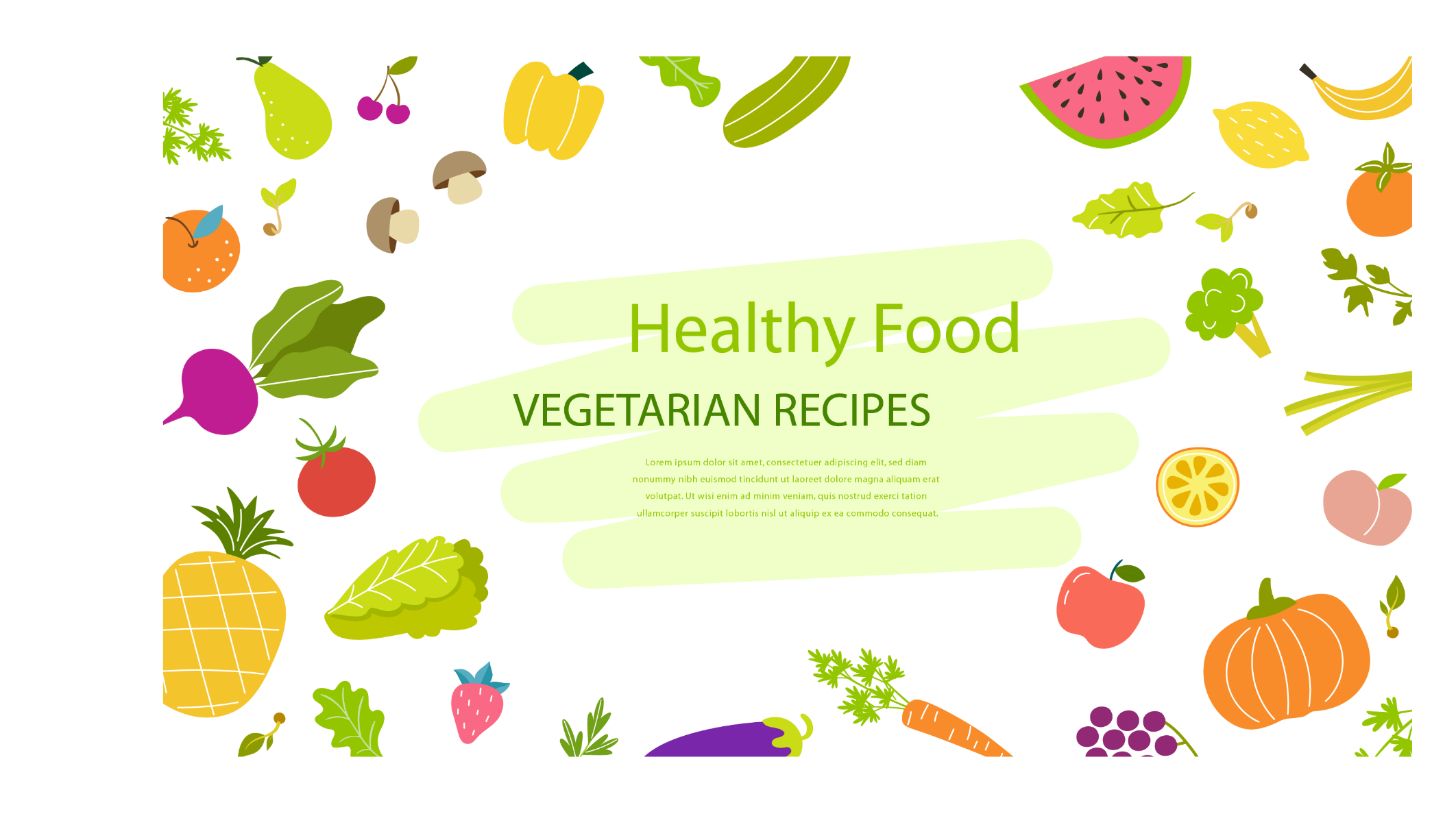 Add title text
Click here to add content, content to match the title, you can copy and paste directly, to select useful keyword entry.
Add title text
Click here to add content, content to match the title, you can copy and paste directly, to select useful keyword entry.
Add title text
Click here to add content, content to match the title, you can copy and paste directly, to select useful keyword entry.
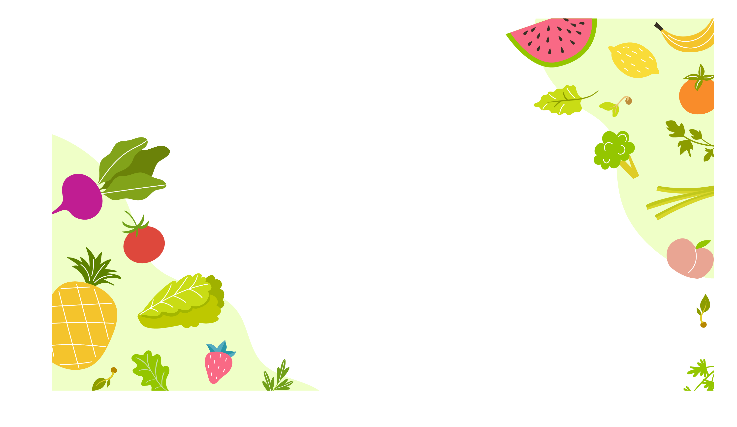 Title text
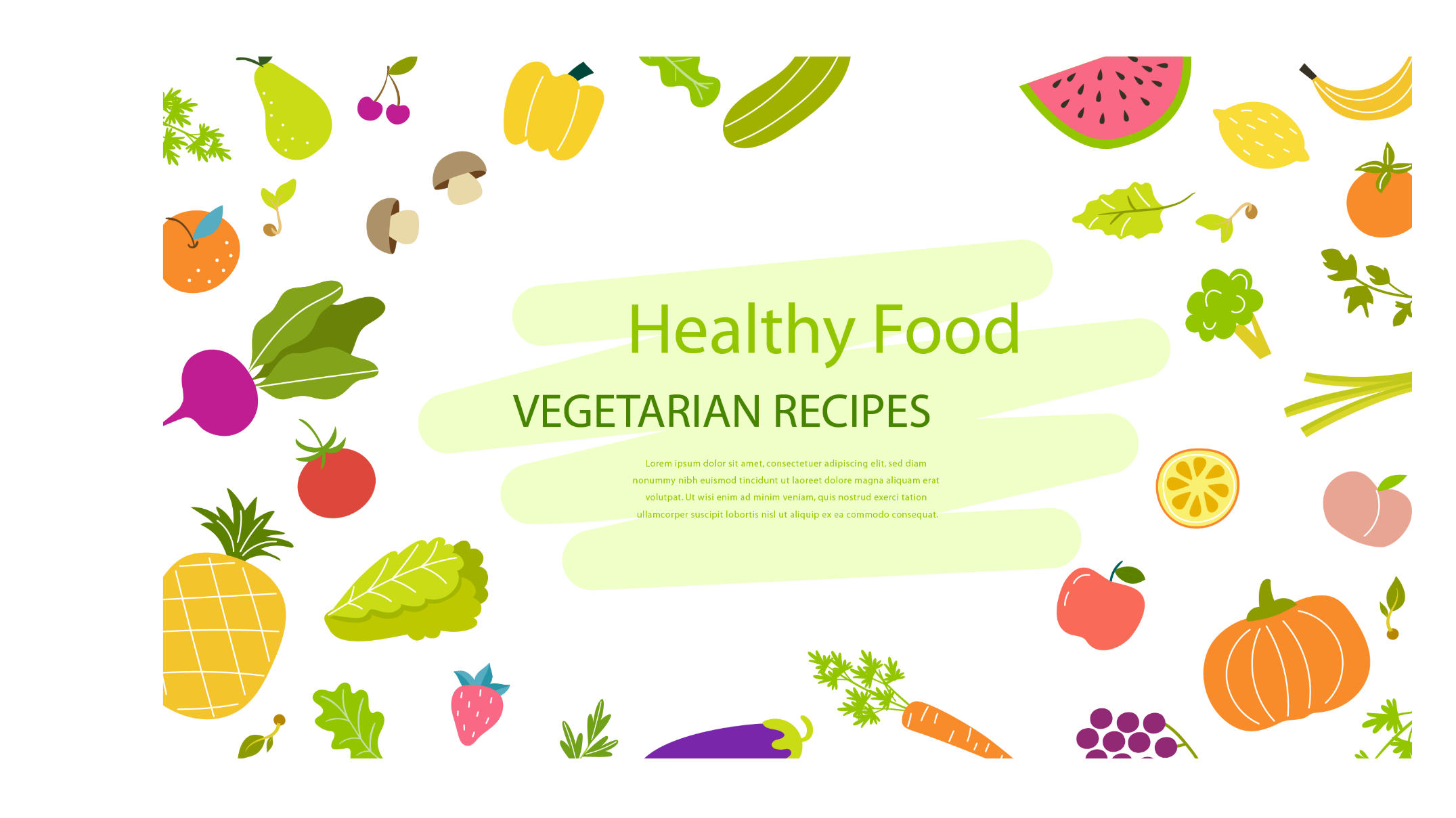 Please replace text, click add headline.
Add title text
Click here to add content that matches the title.
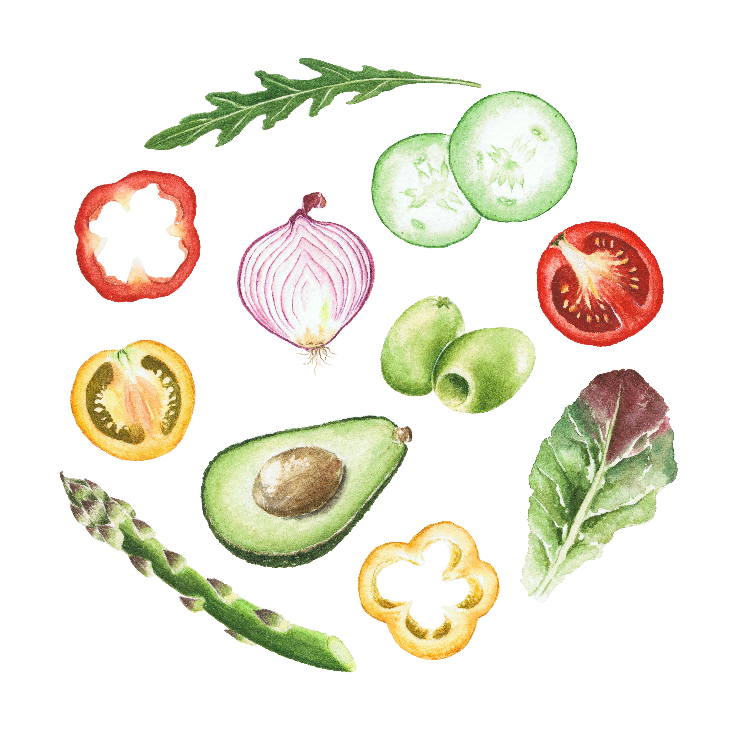 Add title text
Click here to add content that matches the title.
01
03
Add title text
Click here to add content that matches the title.
Add title text
Click here to add content that matches the title.
02
04
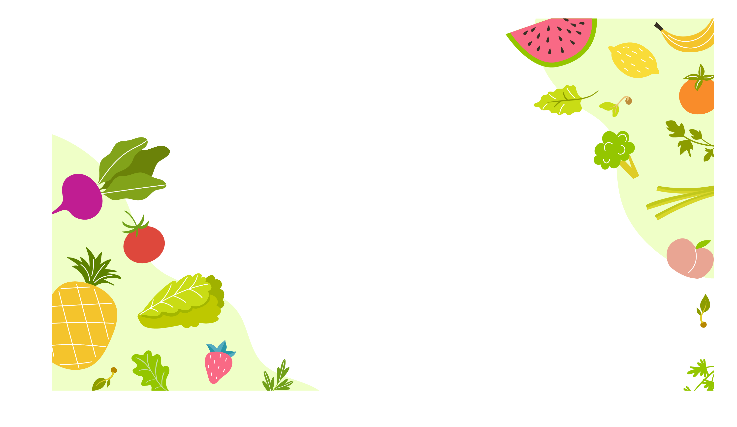 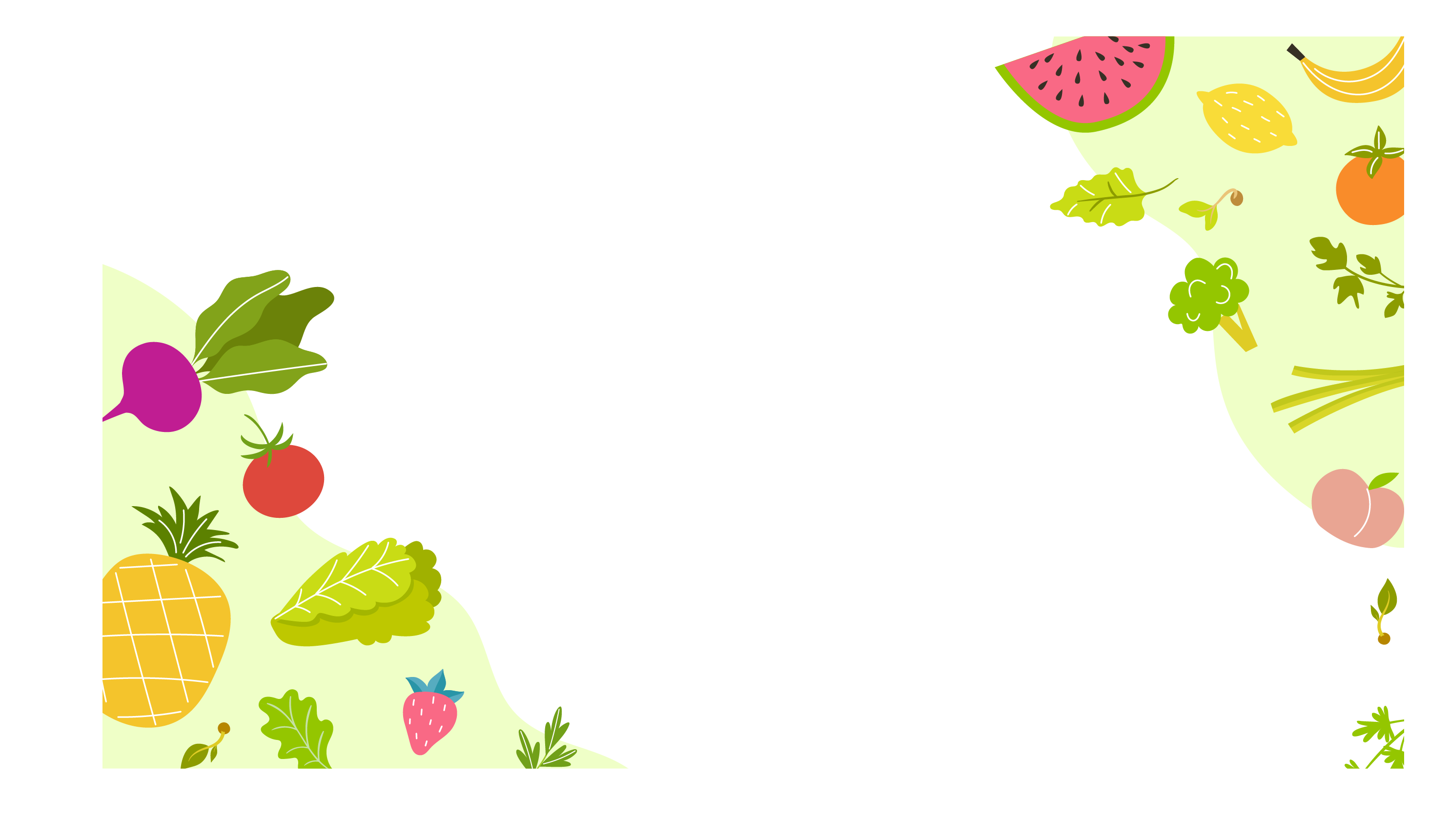 2
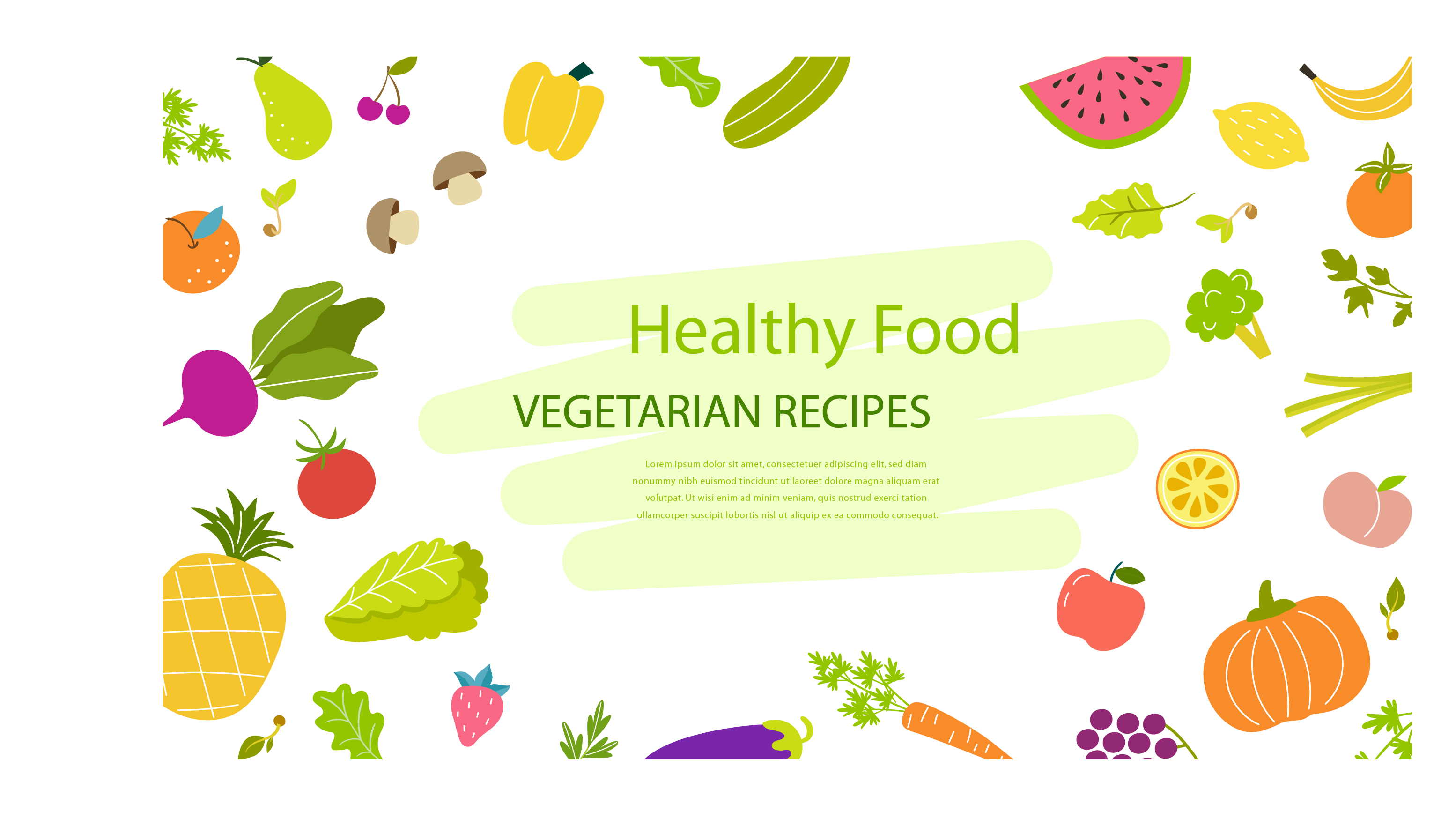 Title text
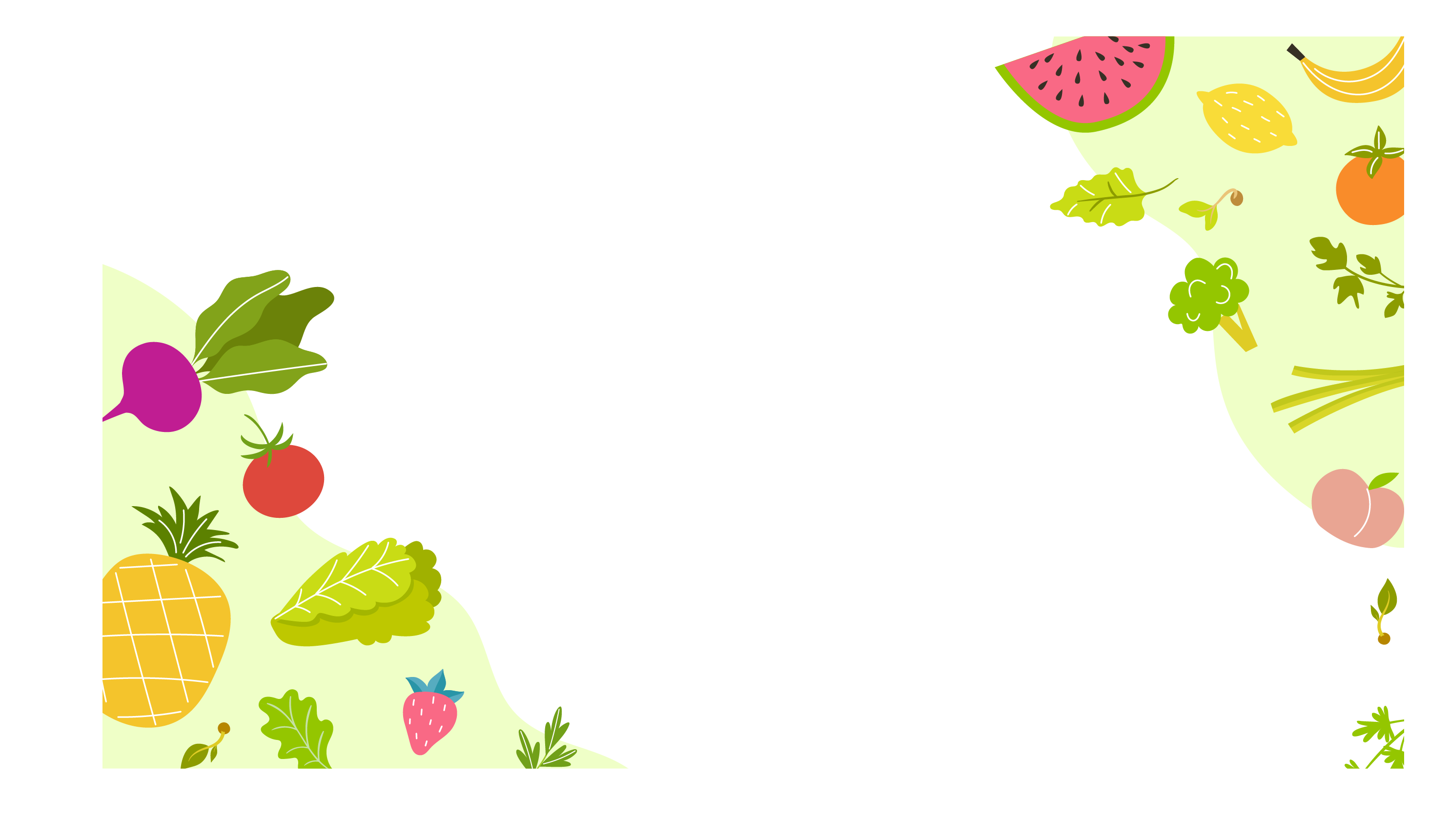 Click here to add content, content to match the title, you can copy and paste directly, to select useful keyword entry.
Title text
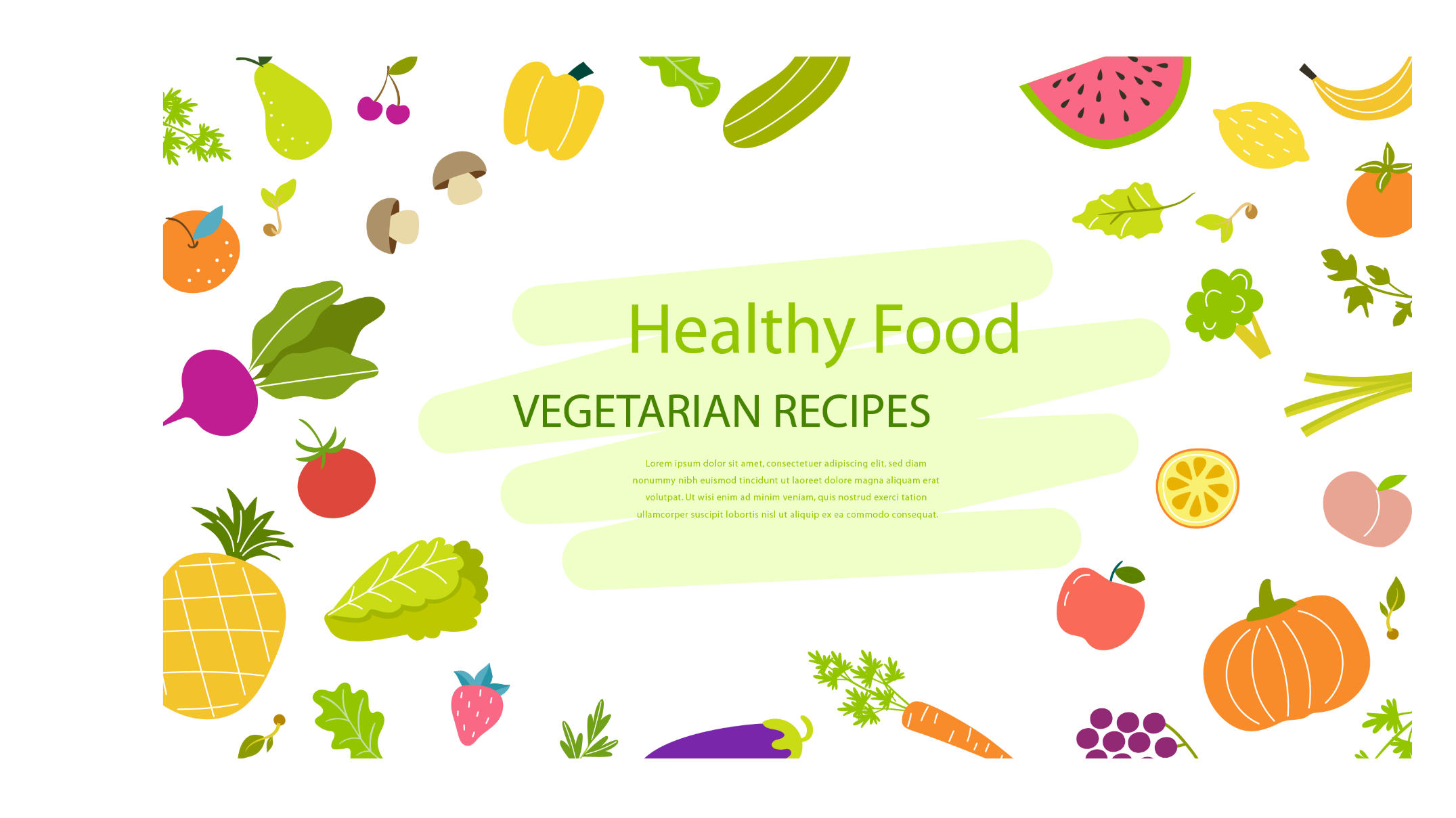 Please replace text, click add headline.
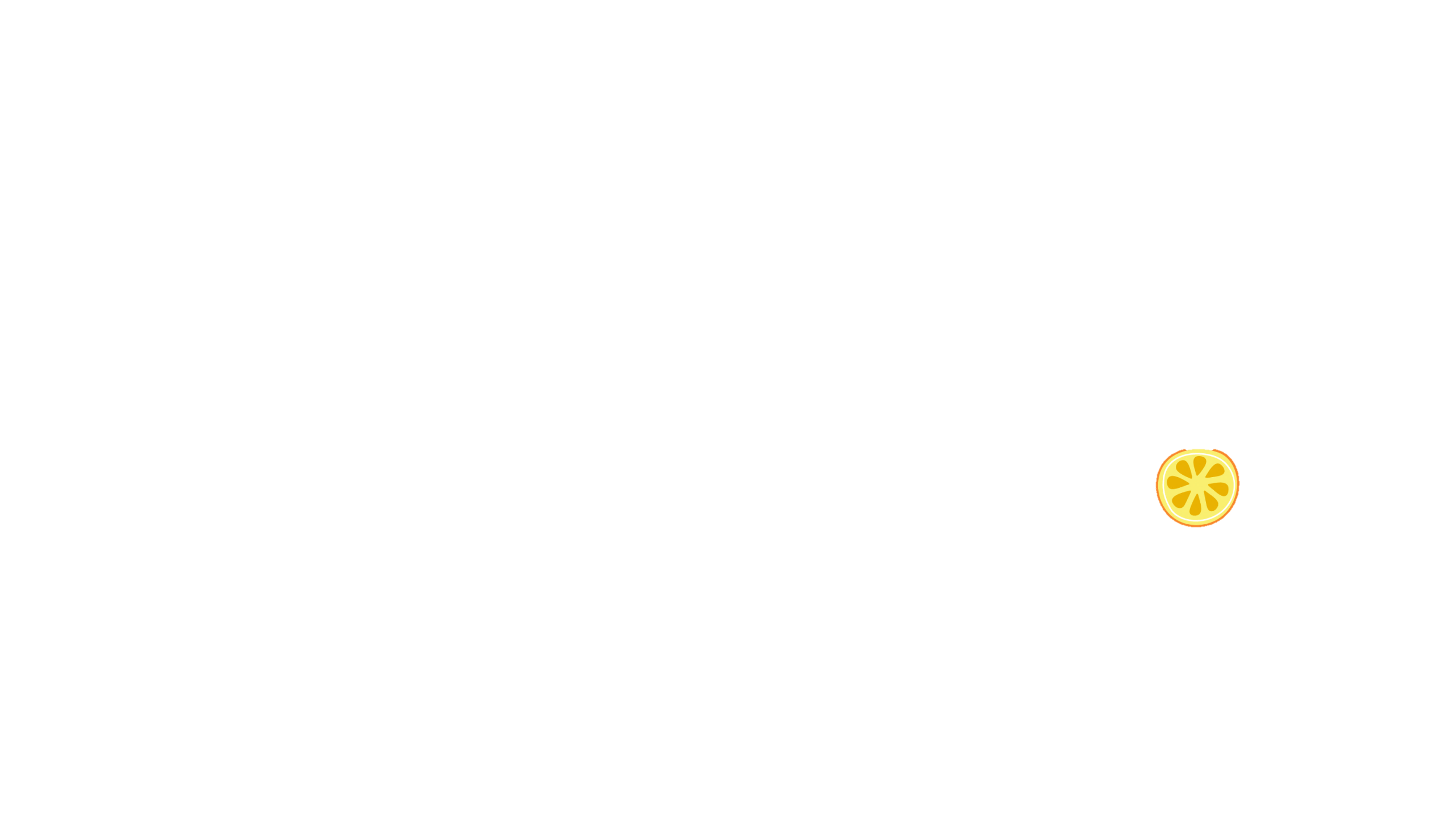 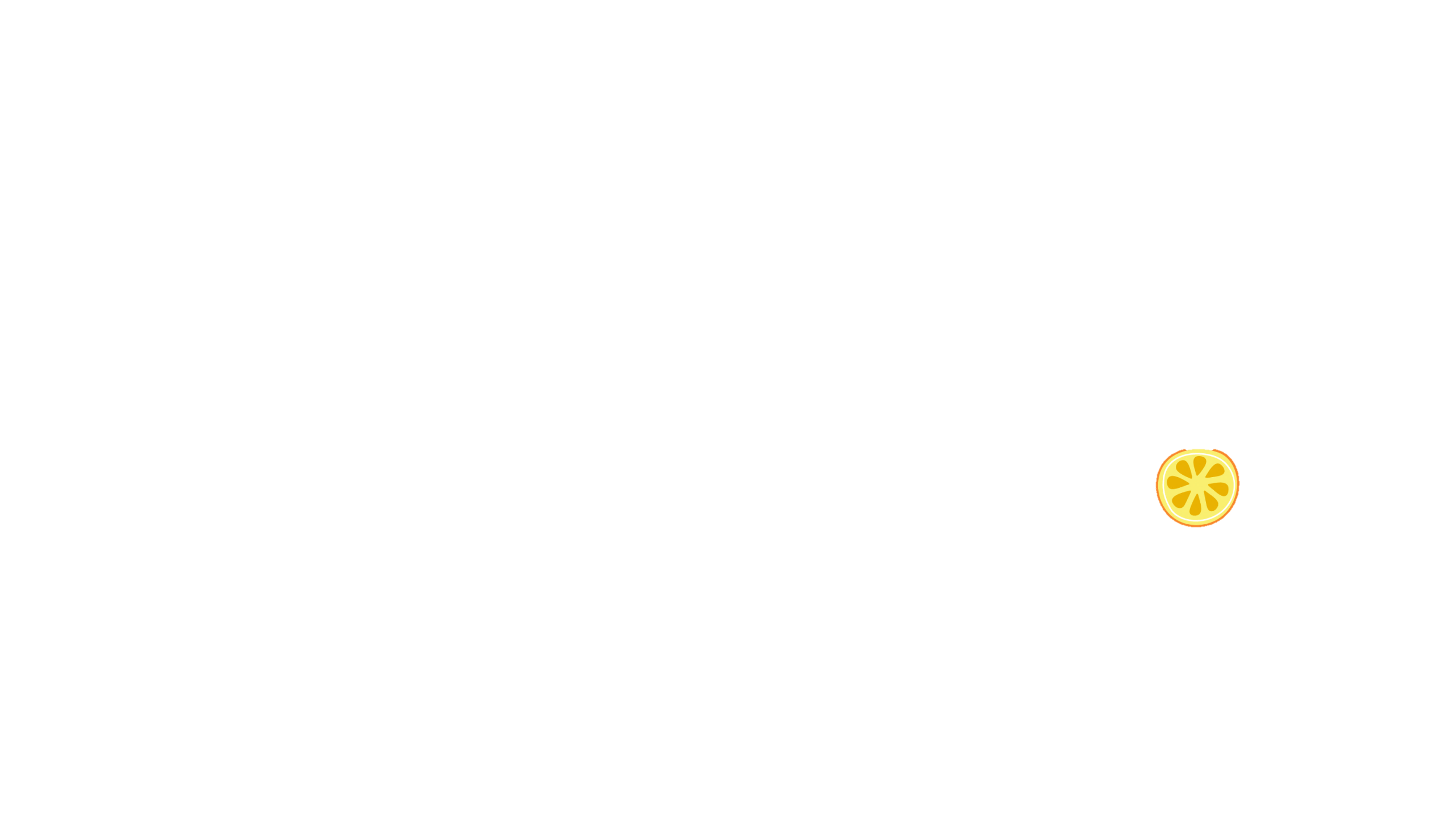 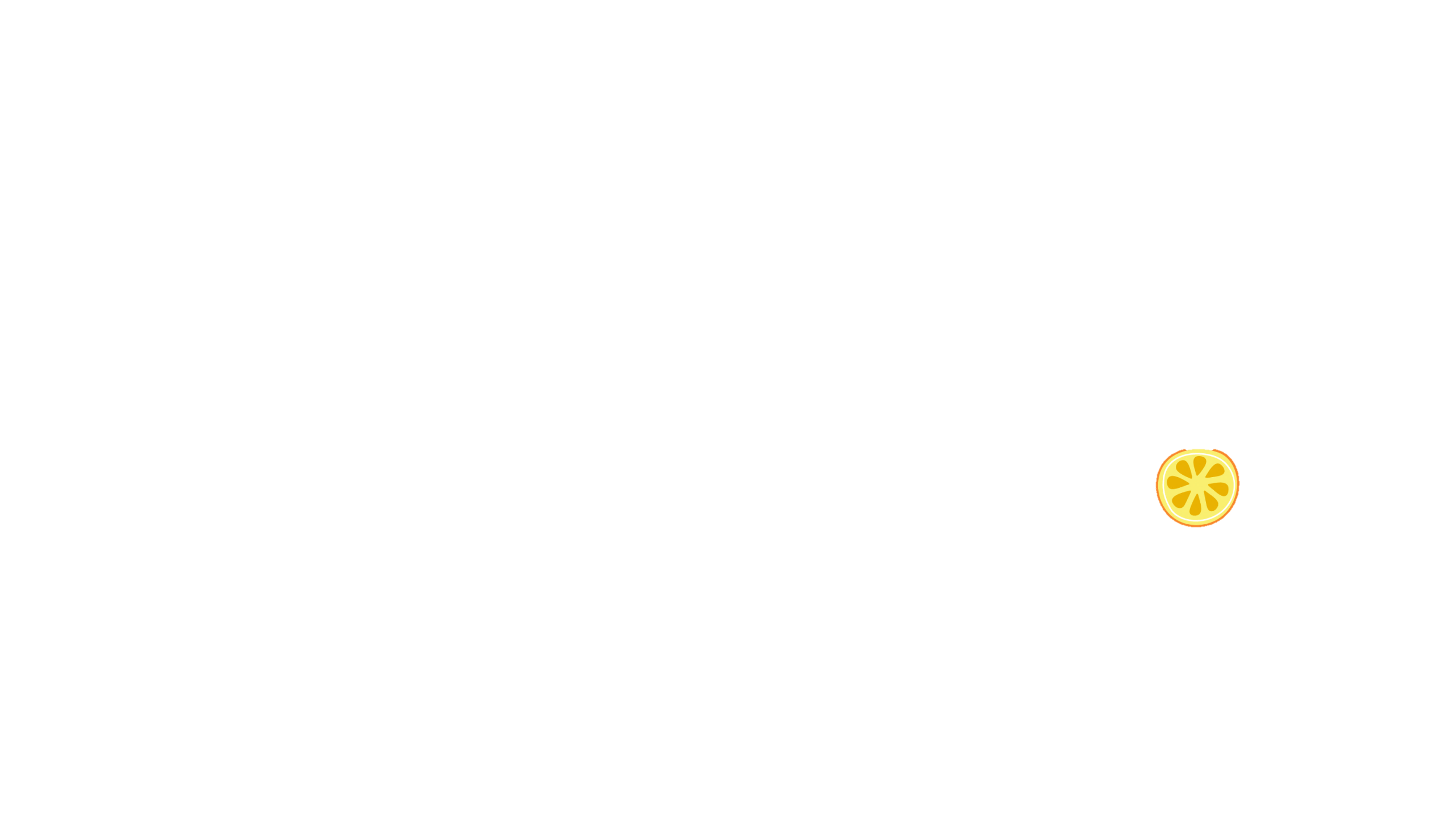 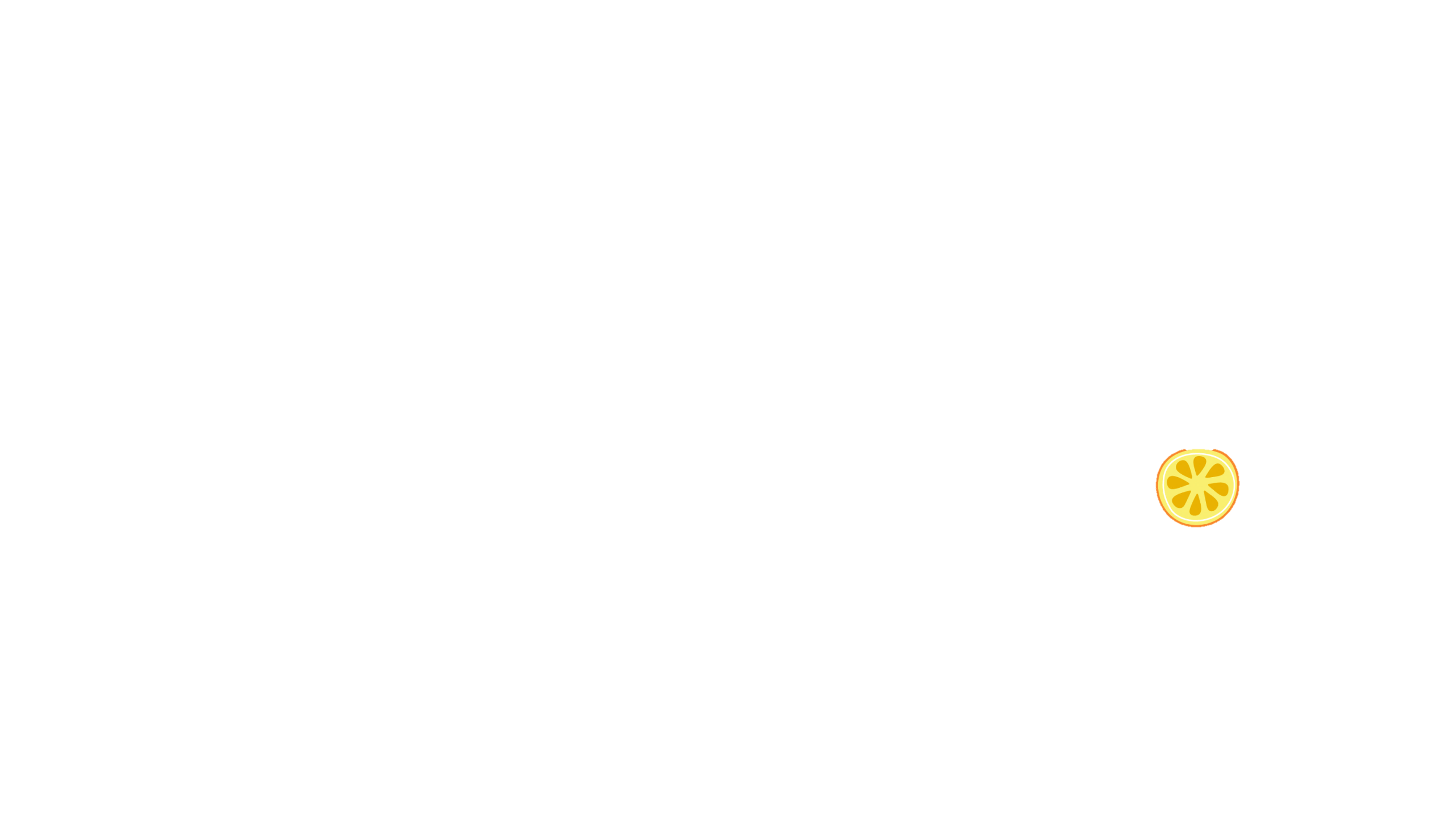 Add title text
Click here to add content that matches the title.
Add title text
Click here to add content that matches the title.
Add title text
Click here to add content that matches the title.
Add title text
Click here to add content that matches the title.
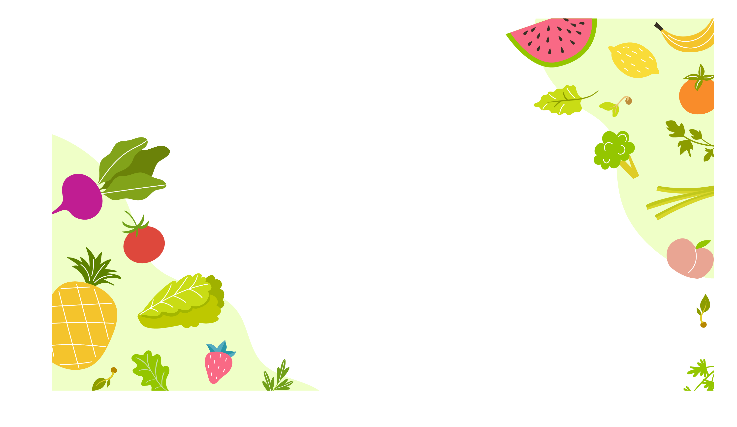 Title text
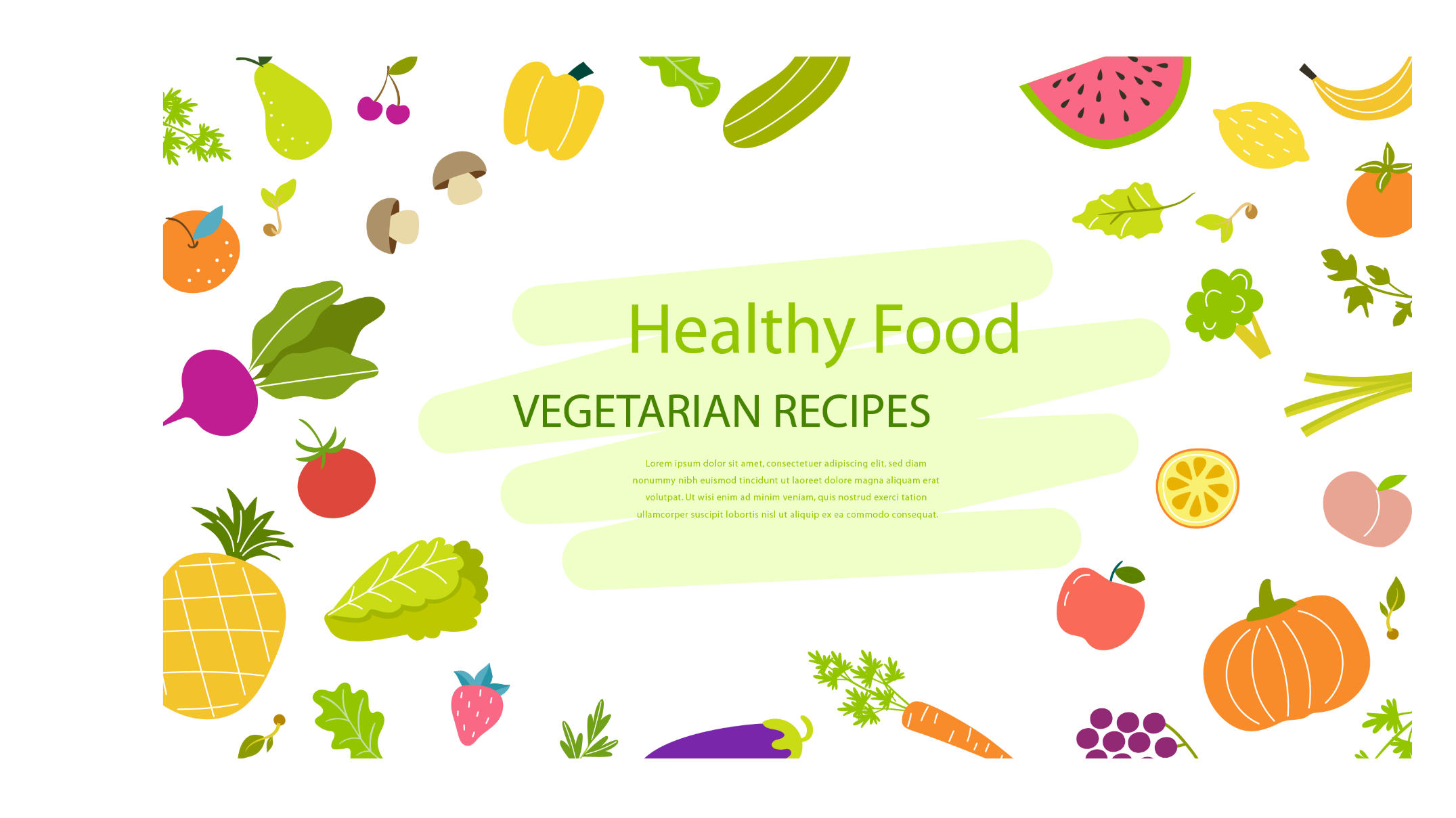 Please replace text, click add headline.
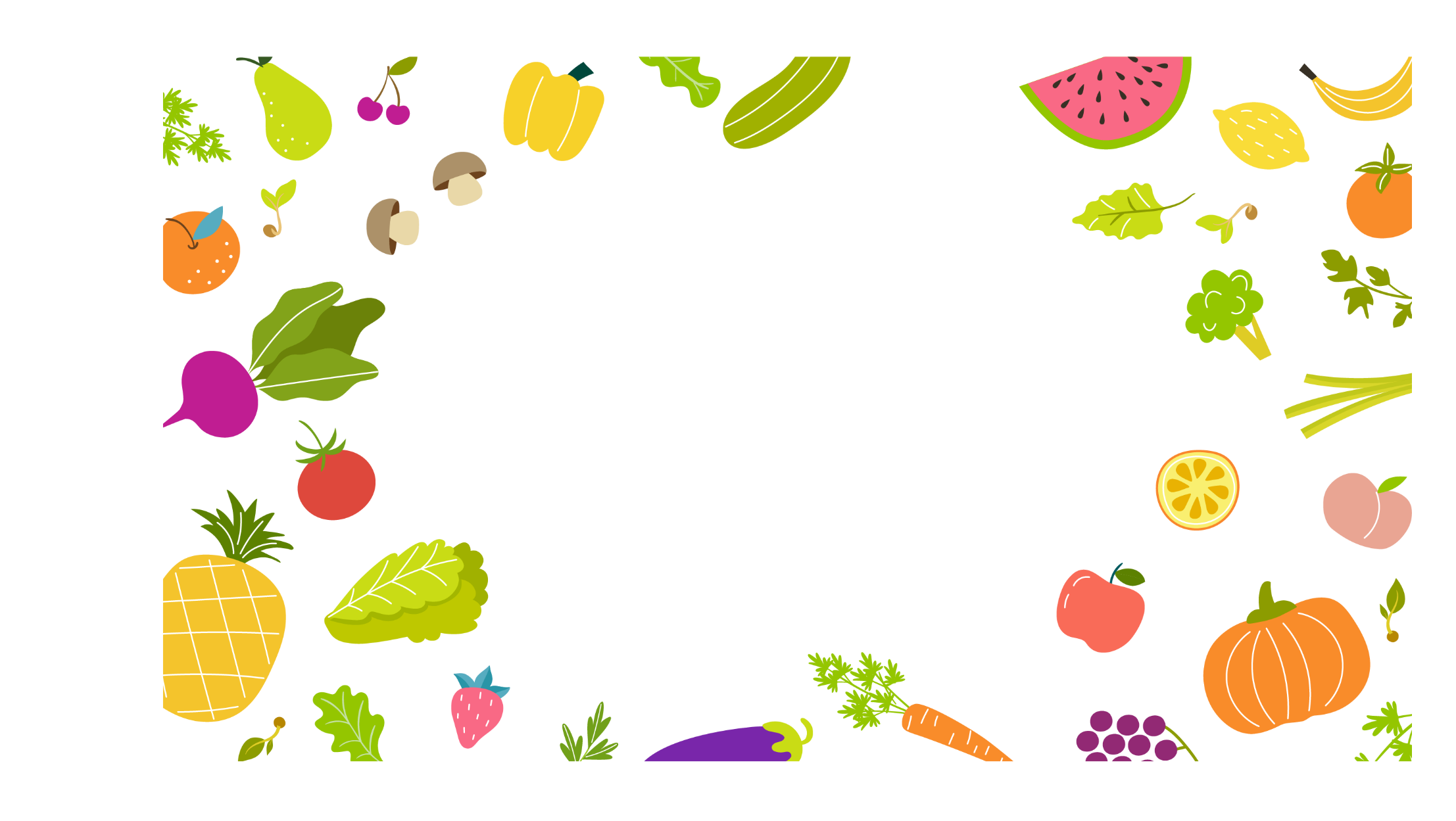 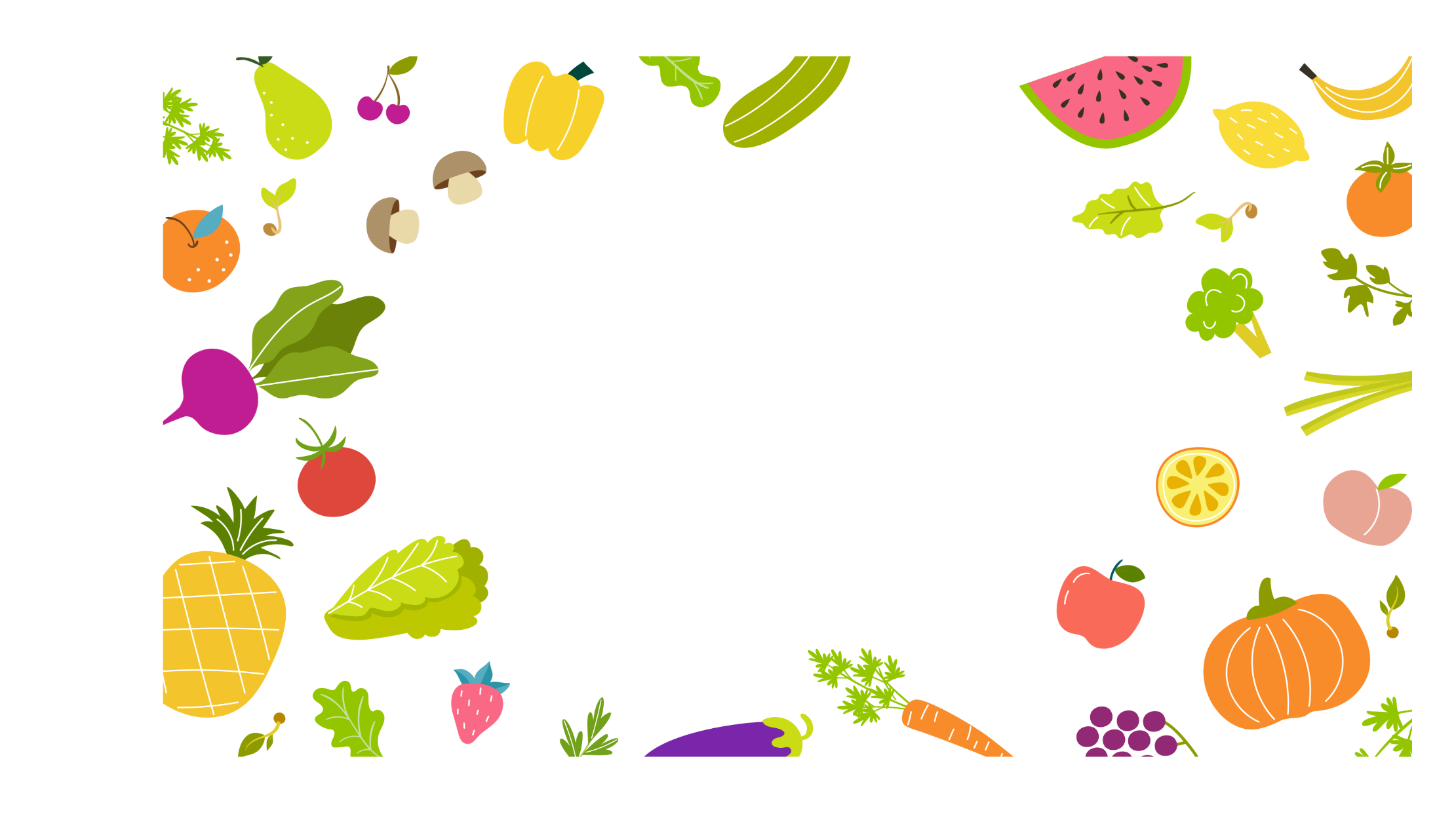 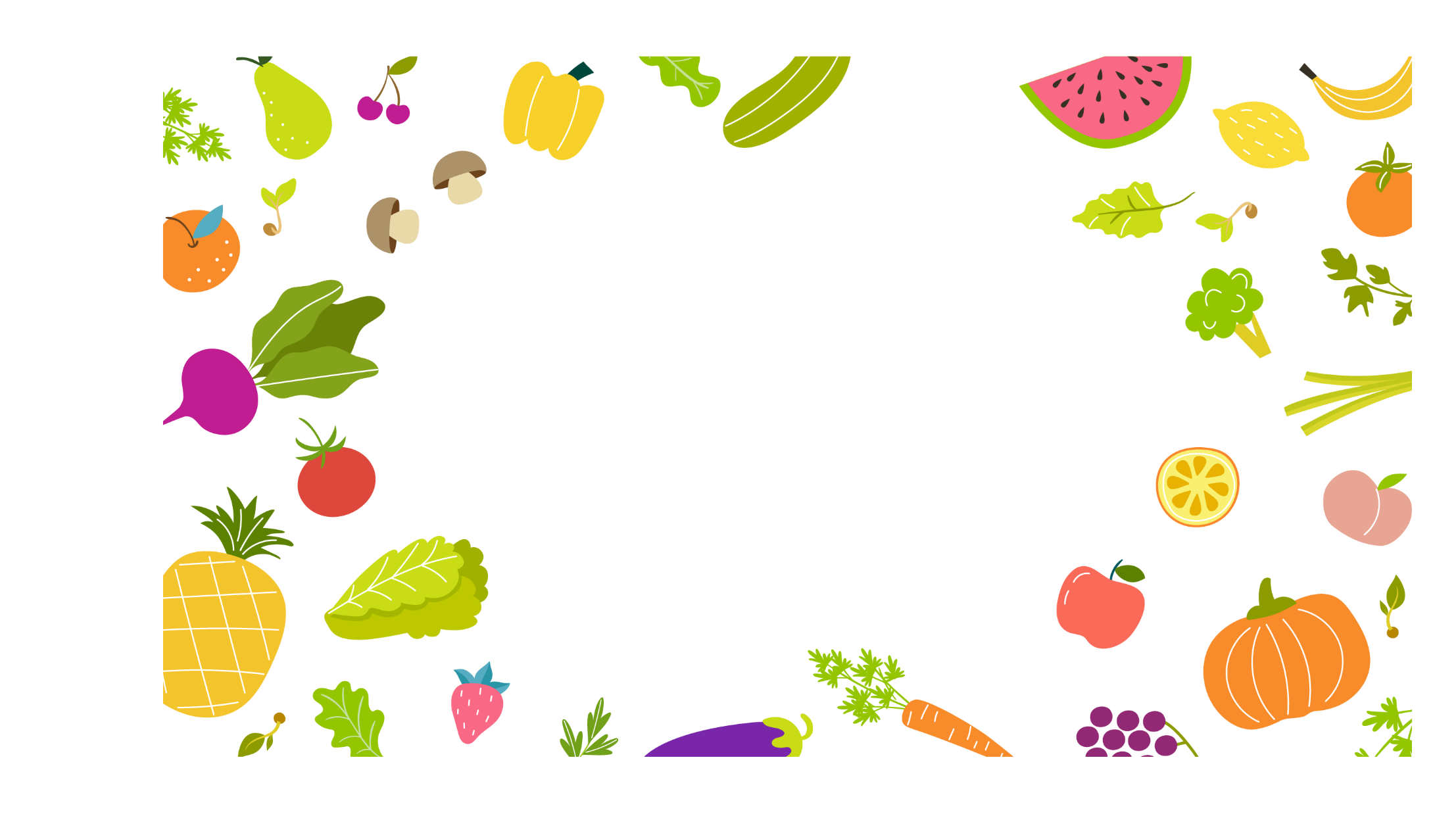 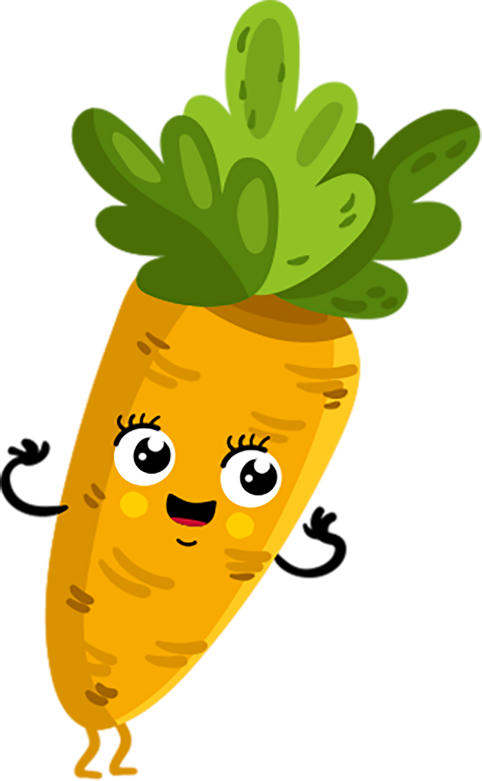 Add title text
Click here to add content that matches the title.
Add title text
Click here to add content that matches the title.
Add title text
Click here to add content that matches the title.
Add title text
Click here to add content, content to match the title, you can copy and paste directly, to select useful keyword entry.Click here to add content that matches the title.
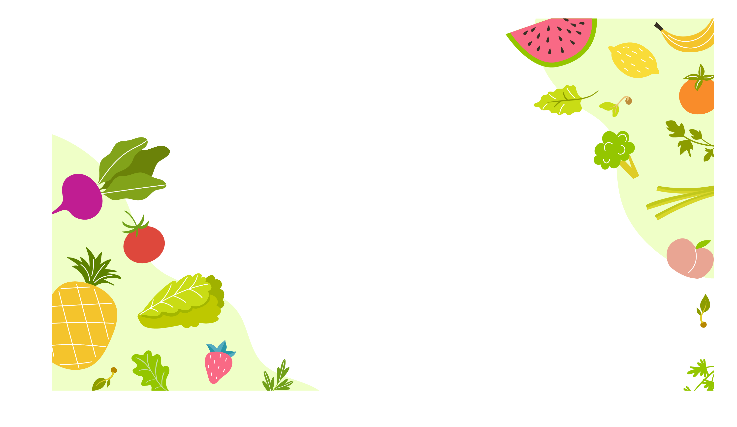 Title text
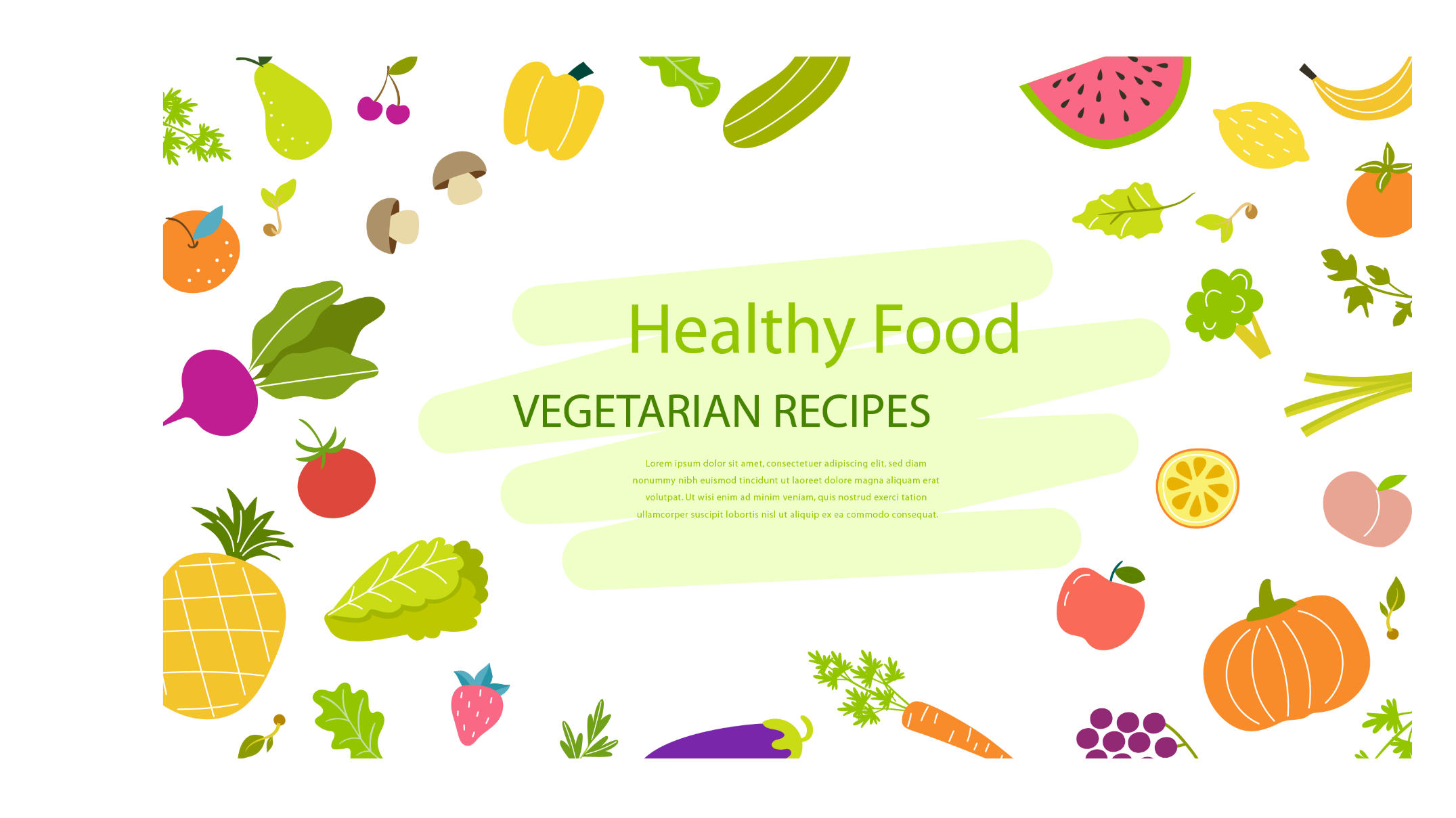 Please replace text, click add headline.
Add title text
Click here to add content that matches the title.
Add title text
Click here to add content that matches the title.
01
02
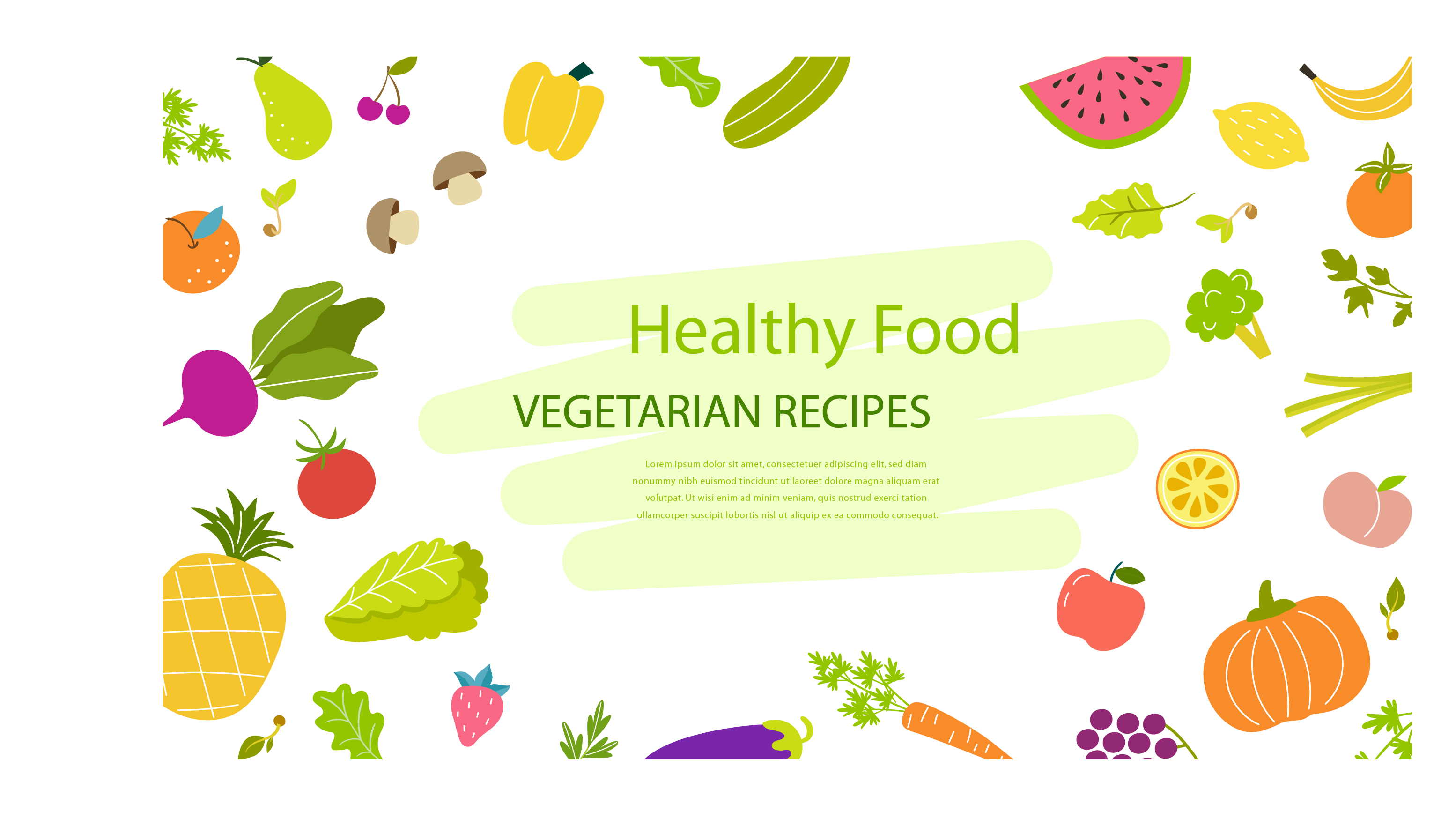 Add title text
Add title text
Click here to add content that matches the title.
Add title text
Click here to add content that matches the title.
04
03
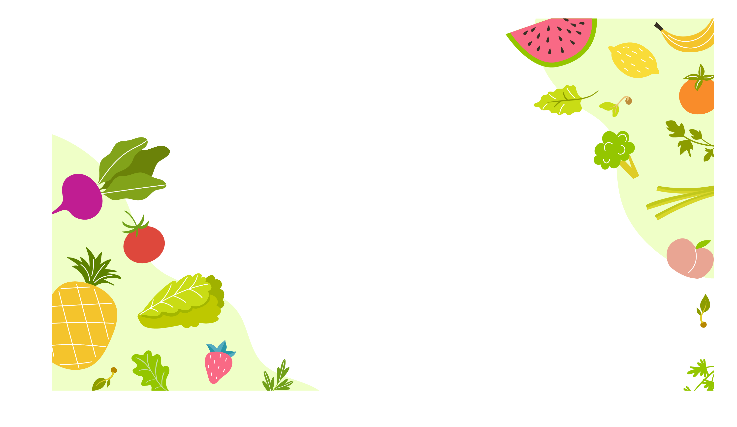 Title text
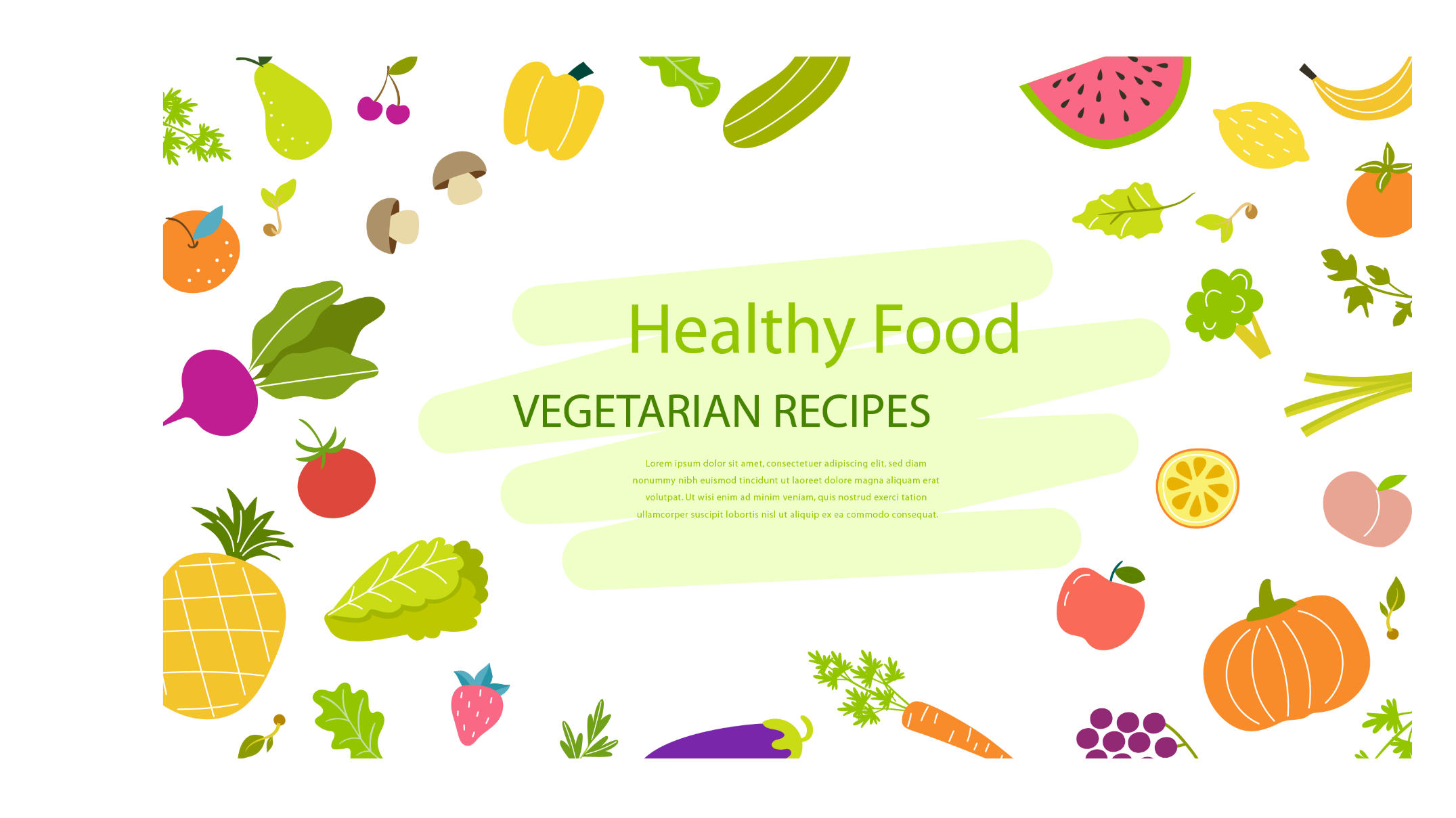 Please replace text, click add headline.
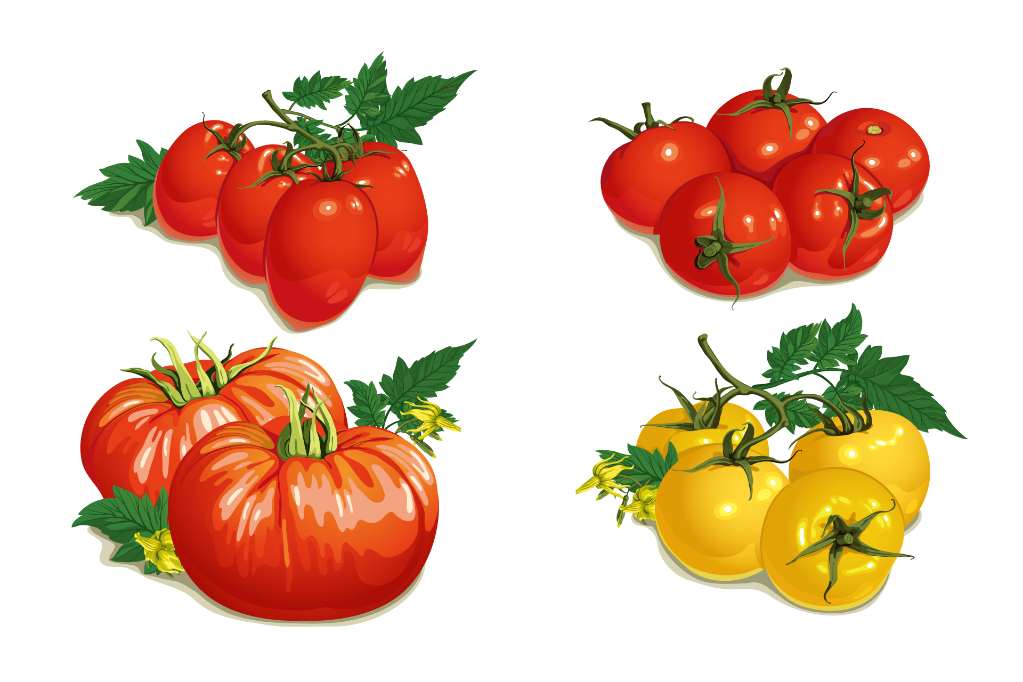 01
02
03
04
Add title text
Click here to add content that matches the title.
Add title text
Click here to add content that matches the title.
Add title text
Click here to add content that matches the title.
Add title text
Click here to add content that matches the title.
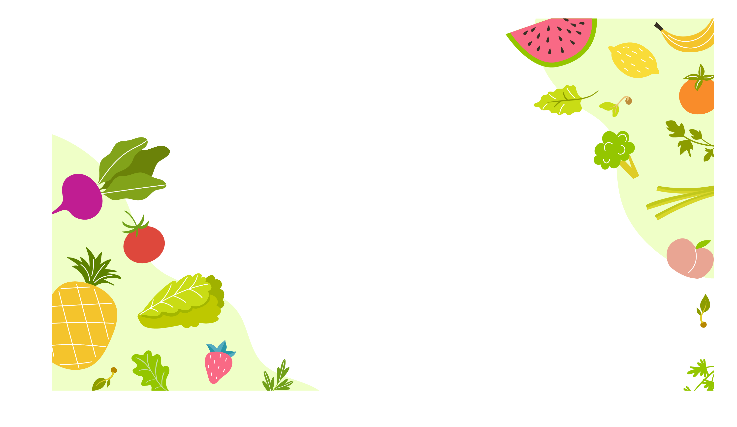 Title text
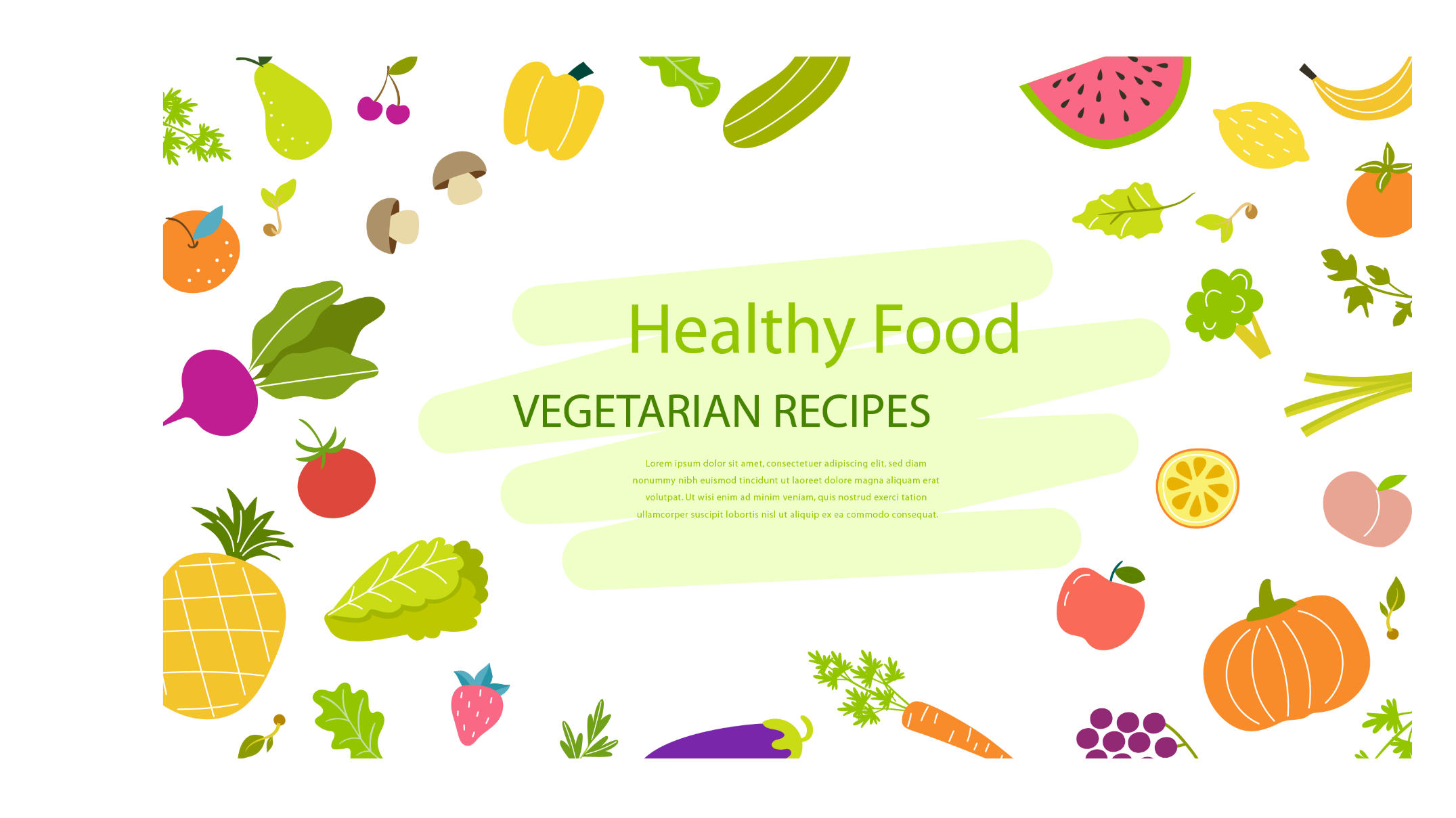 Please replace text, click add headline.
Title text
Click here to add content that matches the title.Click here to add content that matches the title.Click here to add content that matches the title.

Click here to add content that matches the title.Click here to add content that matches the title.Click here to add content that matches the title.
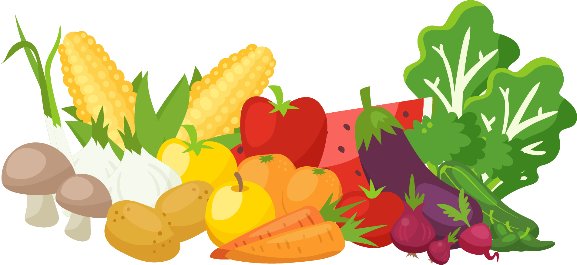 Title text
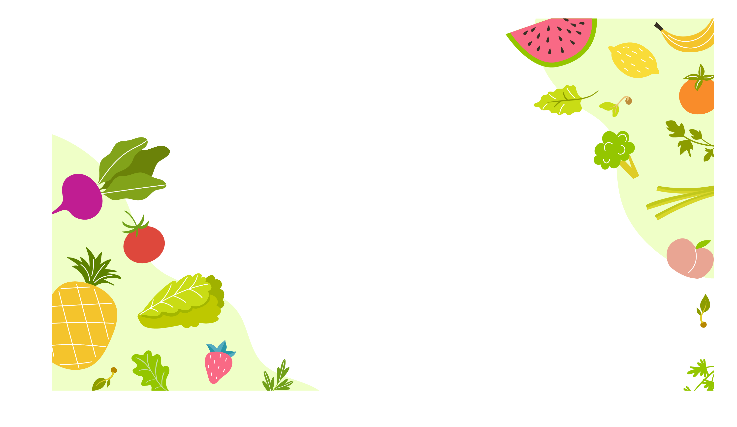 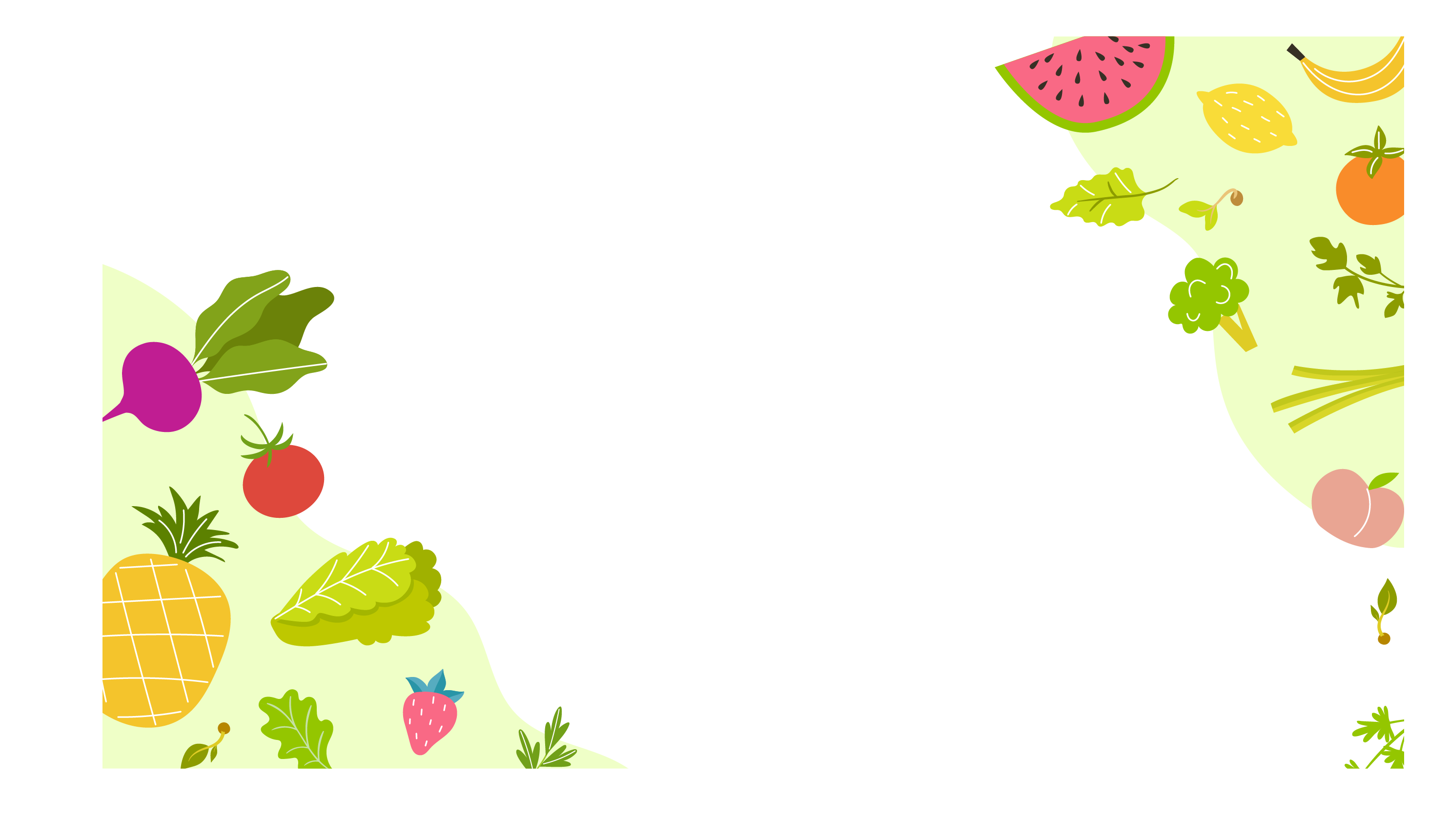 3
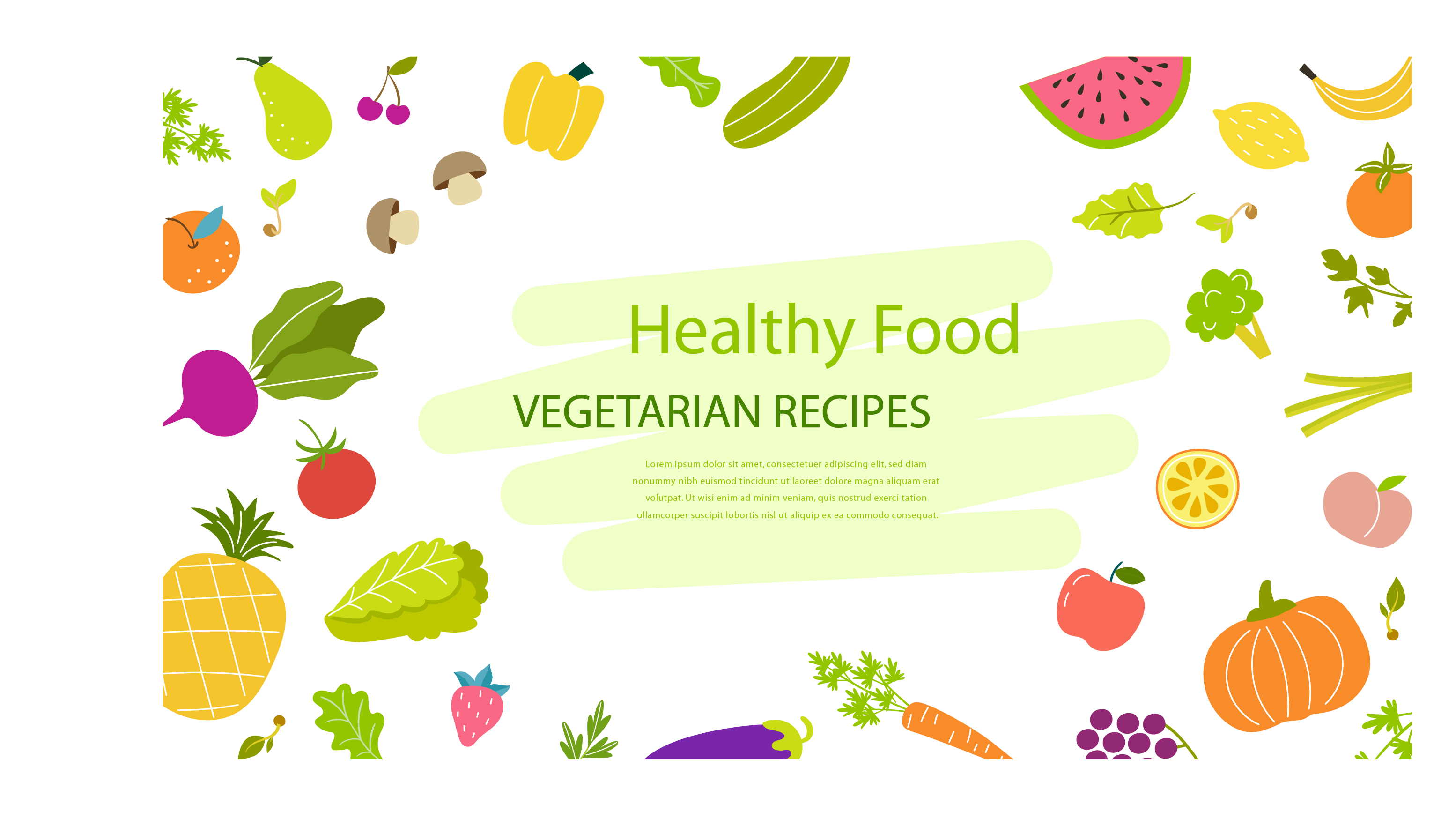 Title text
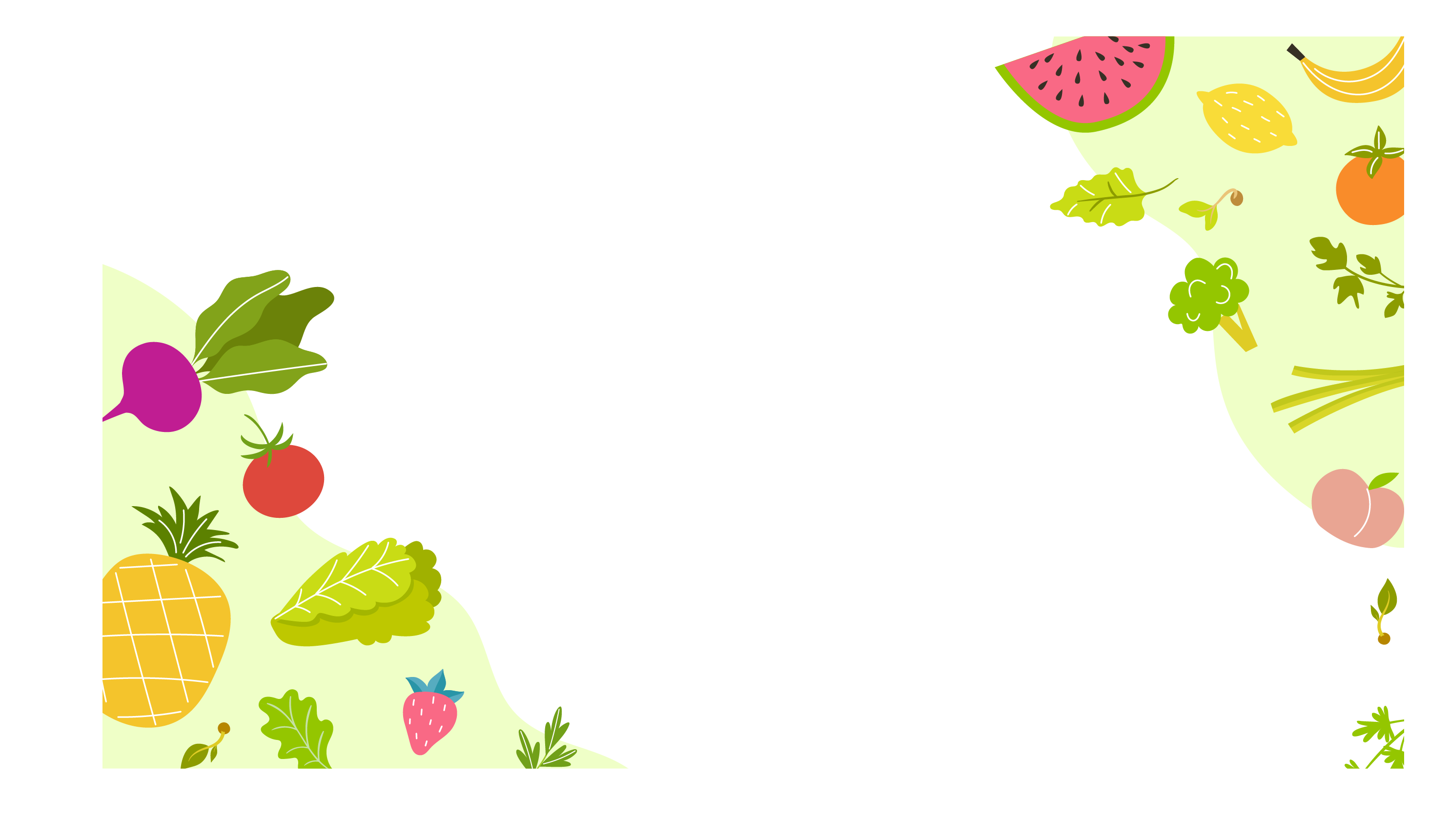 Click here to add content, content to match the title, you can copy and paste directly, to select useful keyword entry.
Title text
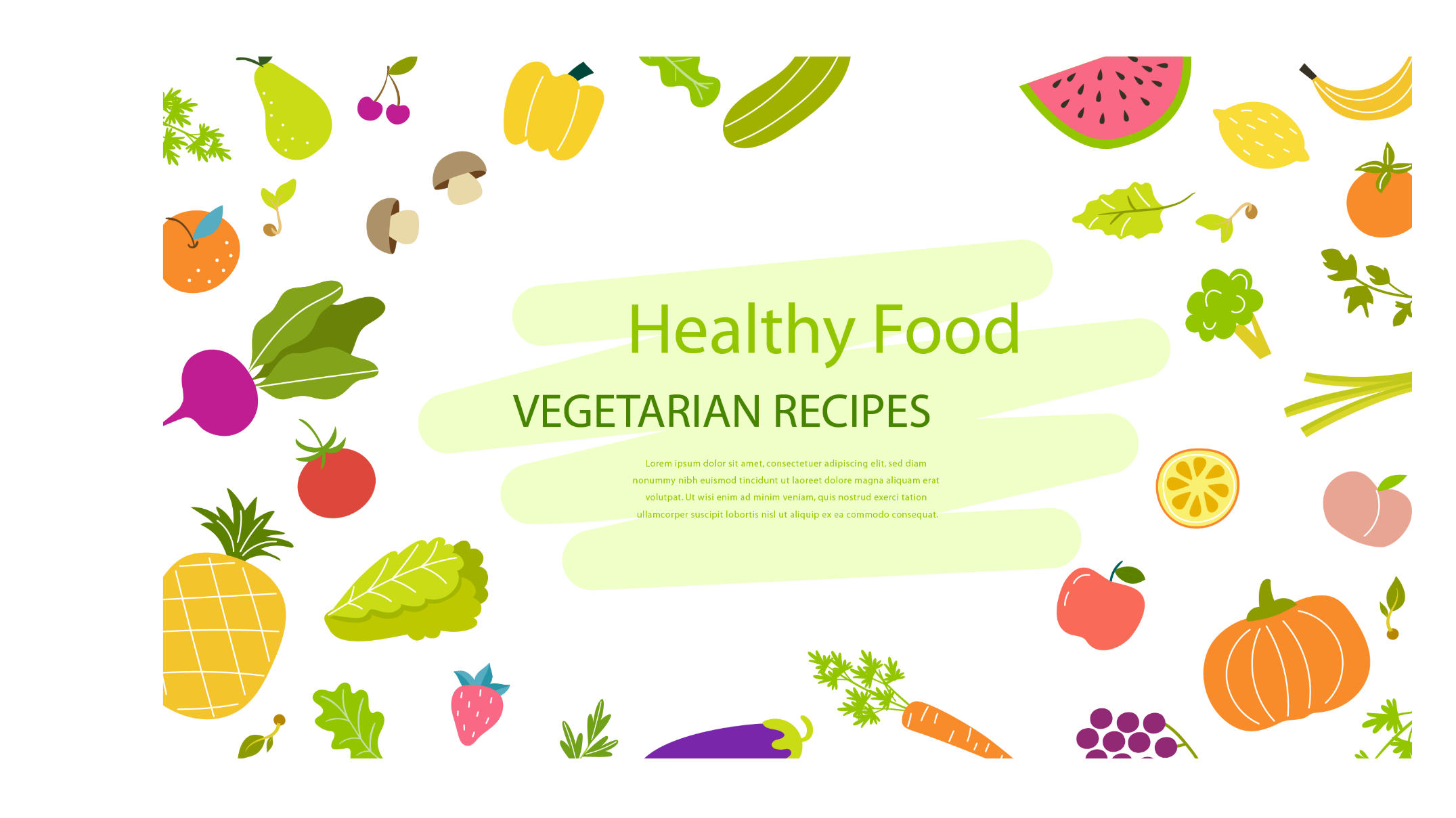 Please replace text, click add headline.
Add title text
Click here to add content that matches the title.
Add title text
Click here to add content that matches the title.
Add title text
Click here to add content that matches the title.
Add title text
Click here to add content that matches the title.
Add title text
Click here to add content that matches the title.
Add title text
Click here to add content that matches the title.
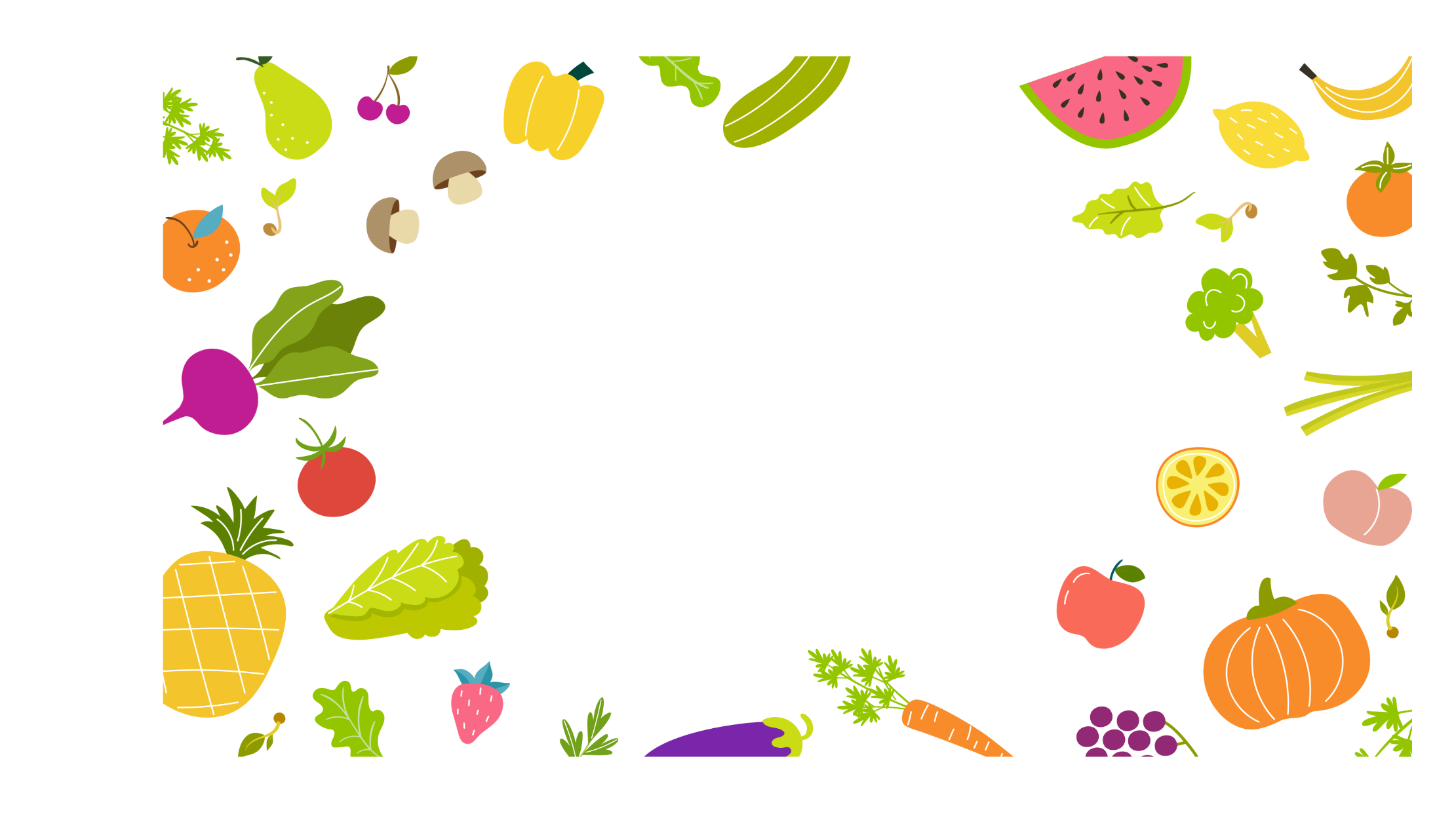 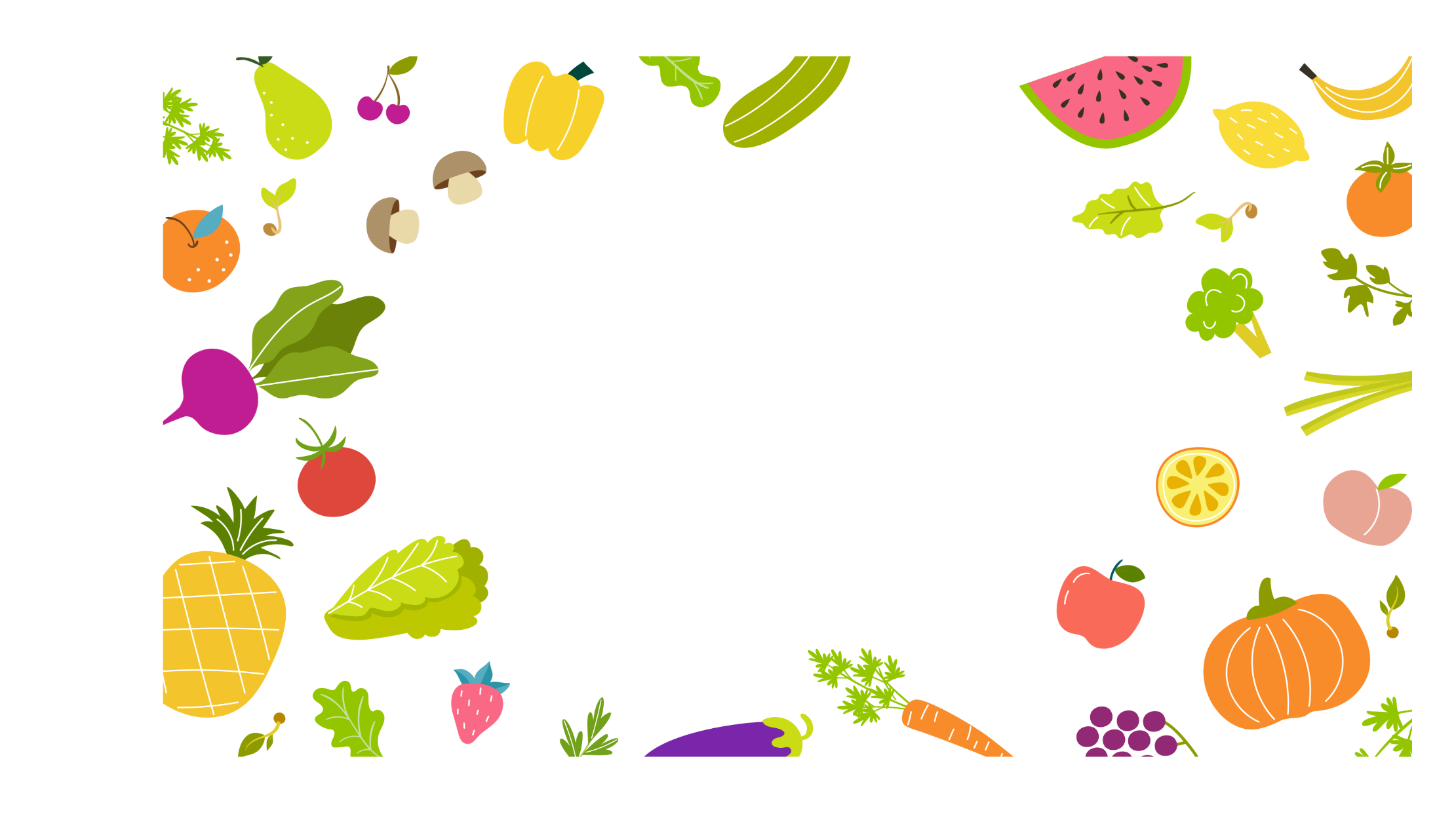 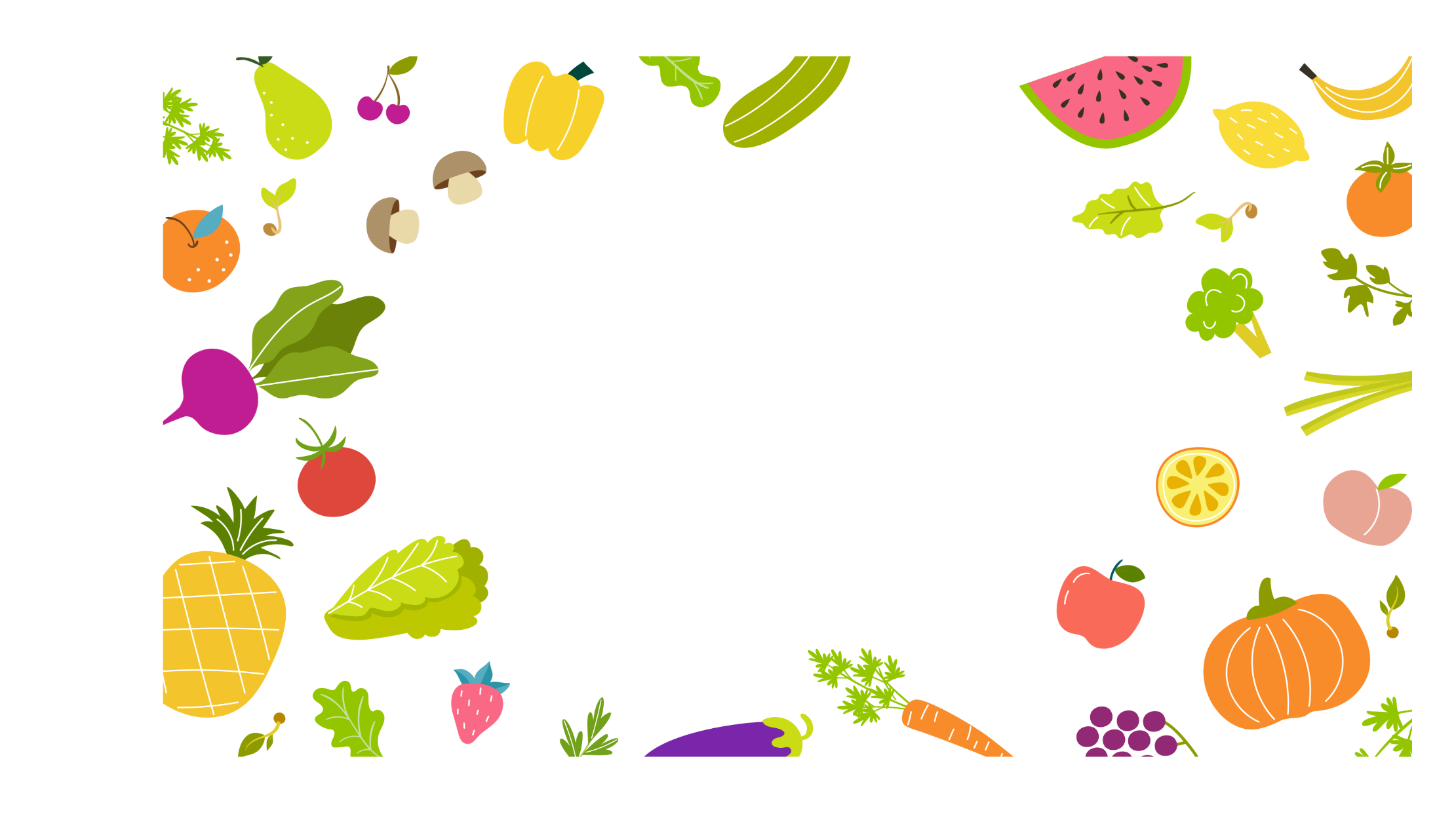 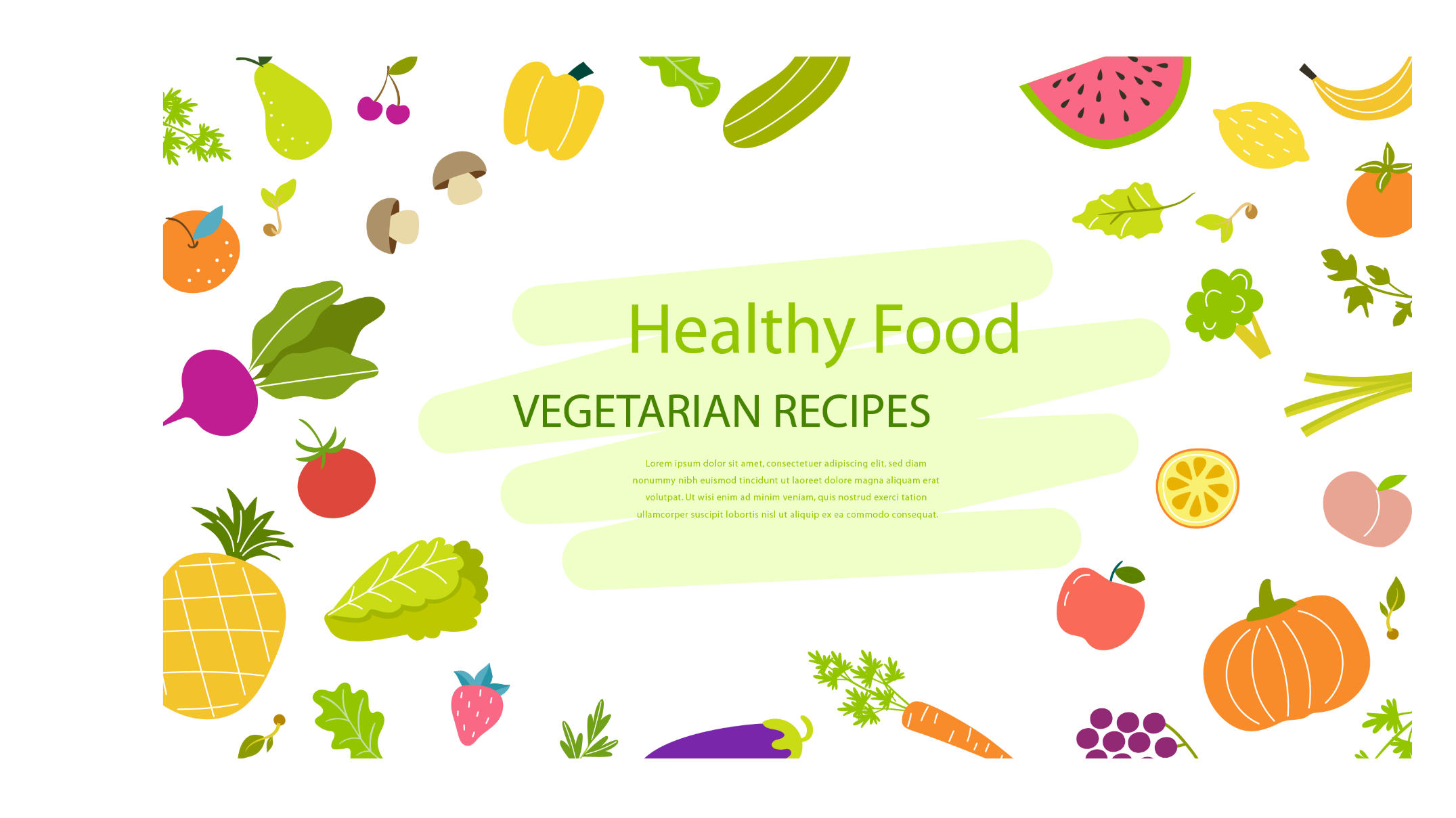 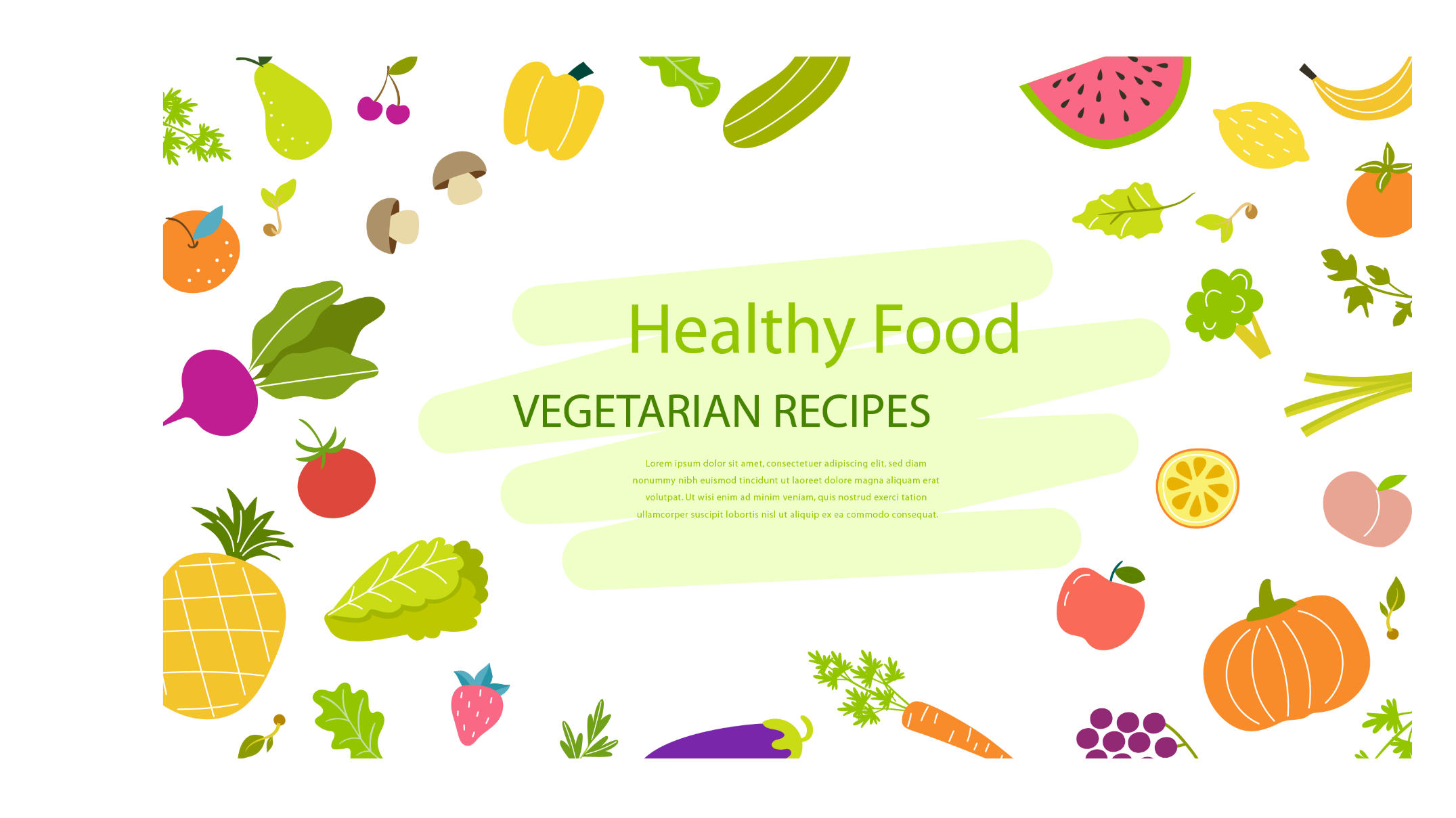 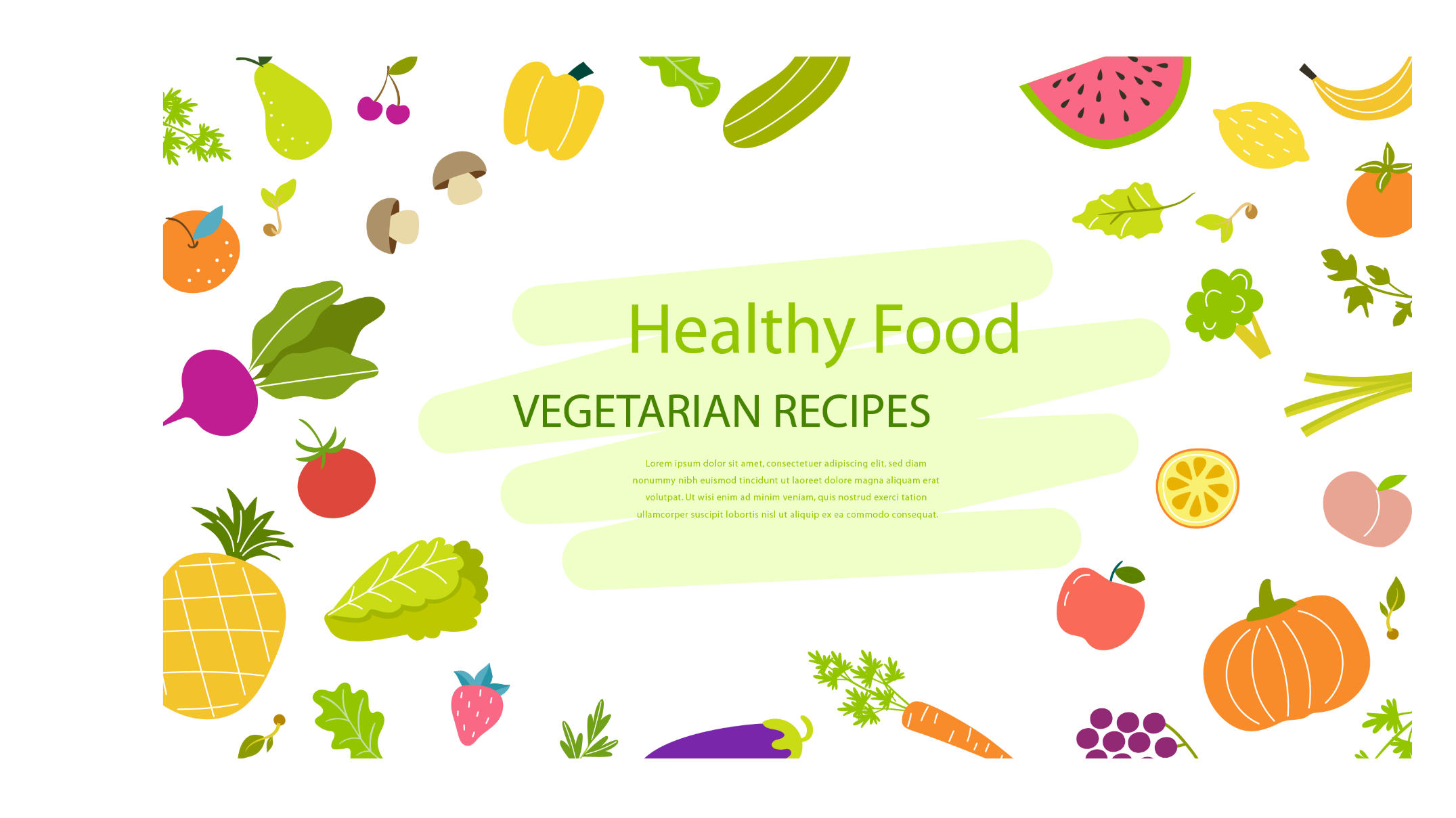 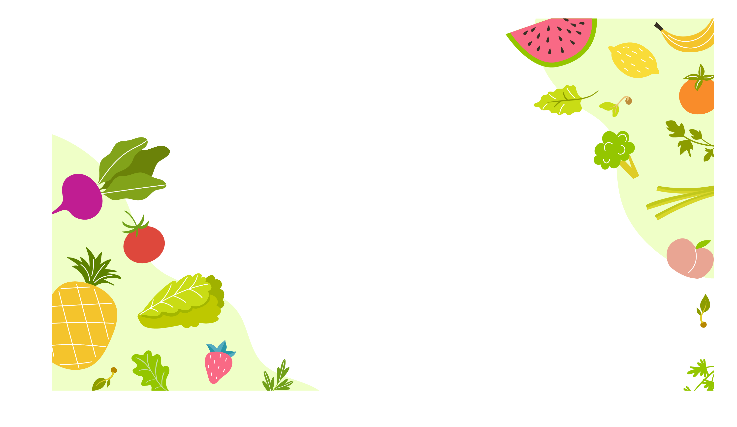 Title text
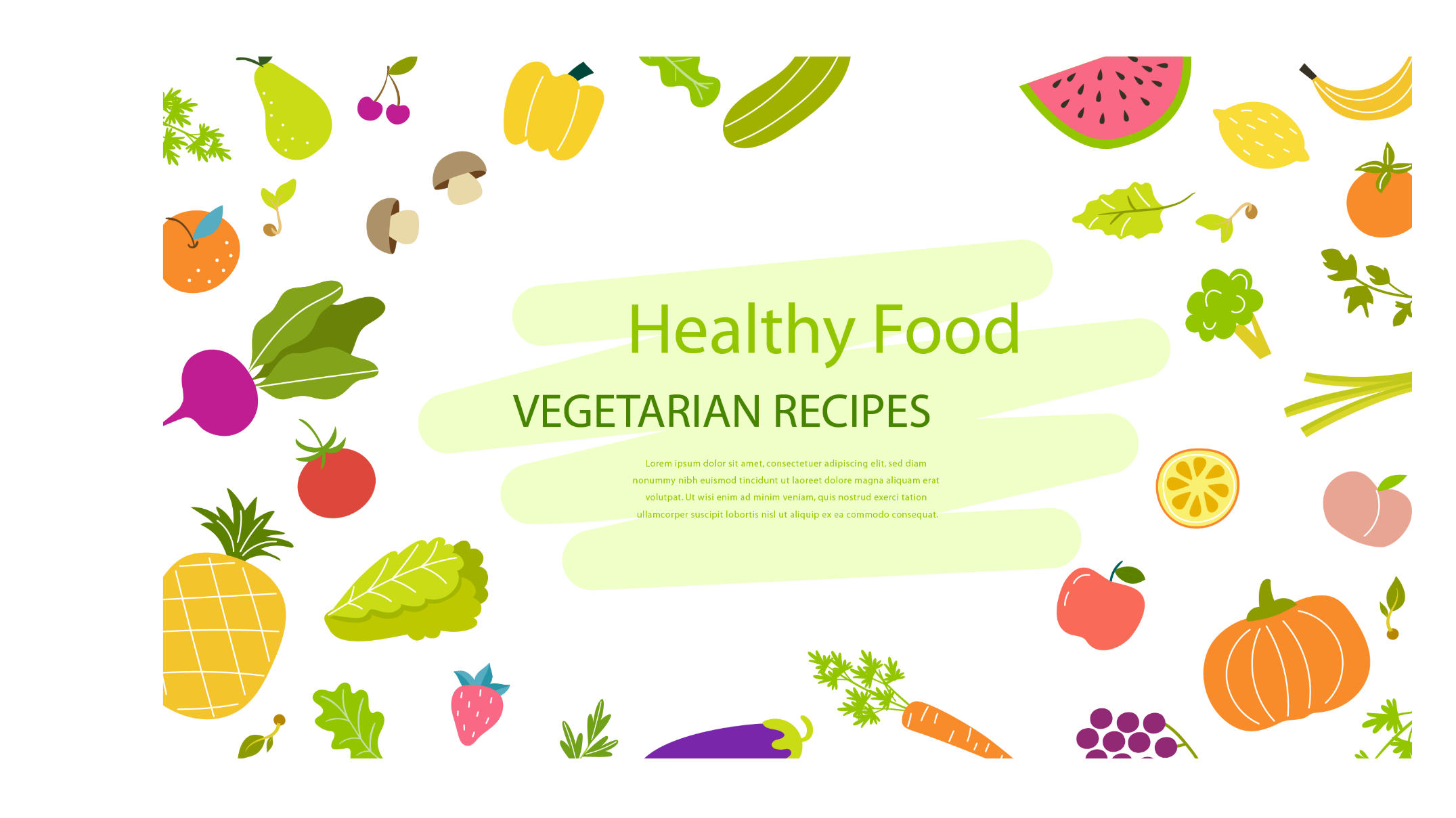 Please replace text, click add headline.
Click here to add content that matches the title.
Click here to add content that matches the title.
01
02
03
04
Title text
Title text
Title text
Title text
Click here to add content that matches the title.
Click here to add content that matches the title.
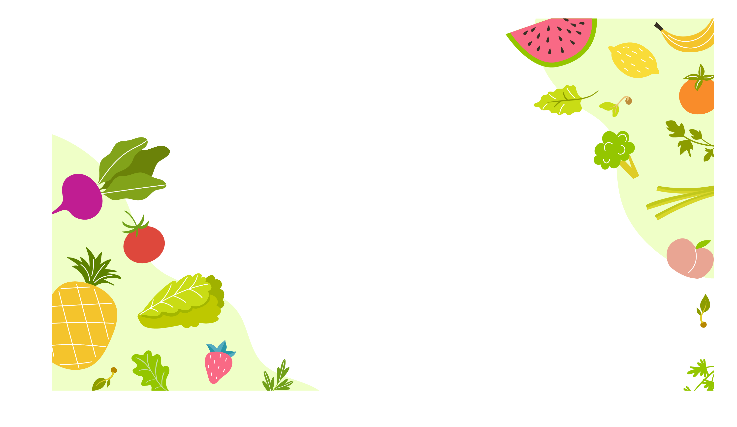 Title text
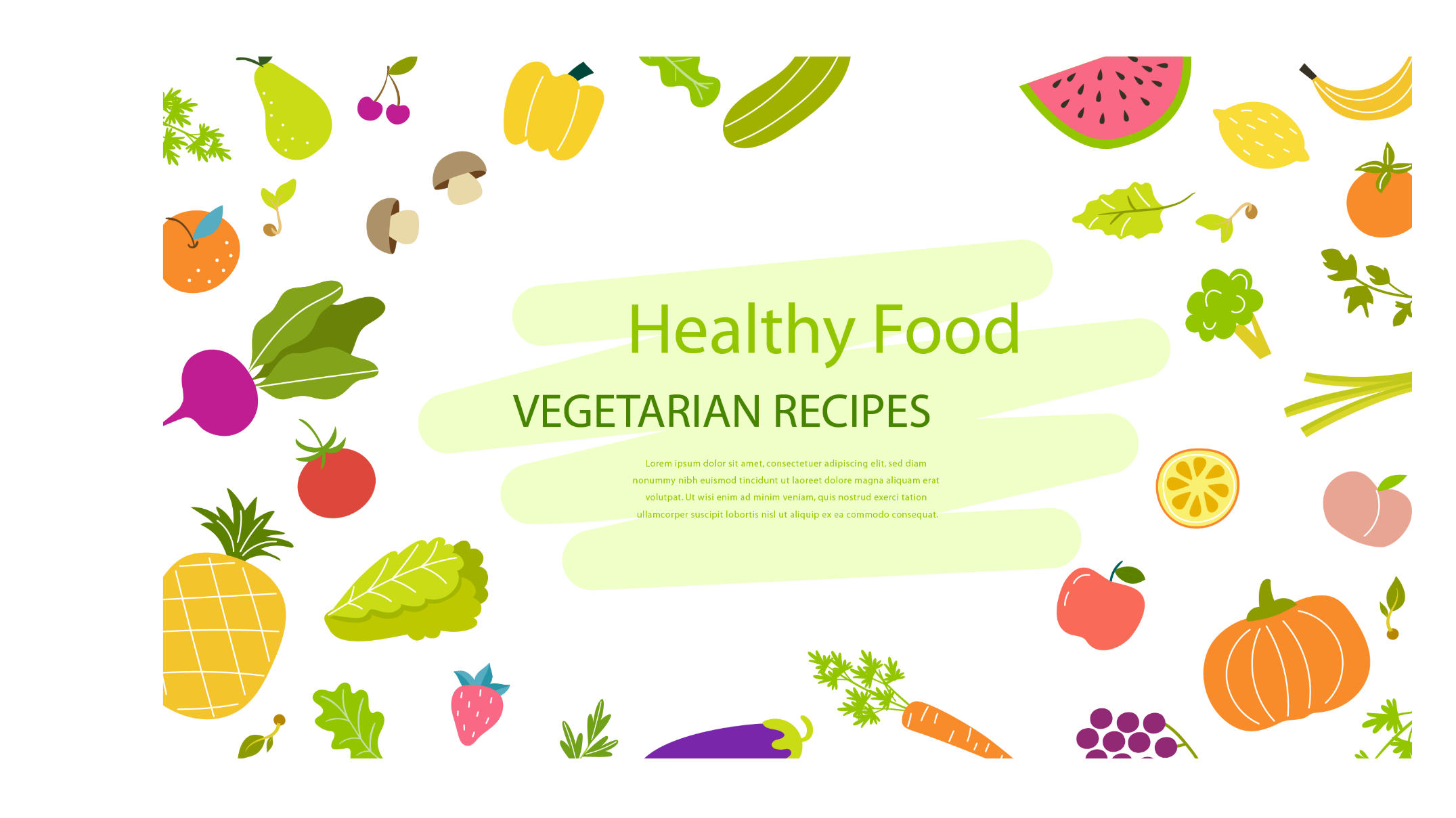 Please replace text, click add headline.
Add title text
Click here to add content, content to match the title, you can copy and paste directly, to select useful keyword entry.Click here to add content that matches the title.
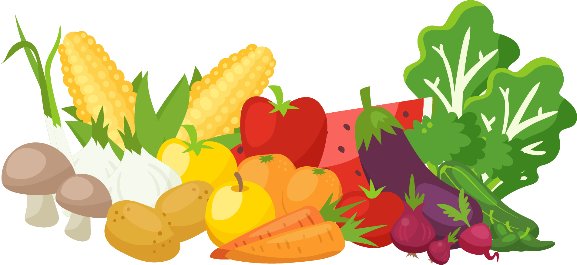 Add title text
Click here to add content, content to match the title, you can copy and paste directly, to select useful keyword entry.Click here to add content that matches the title.
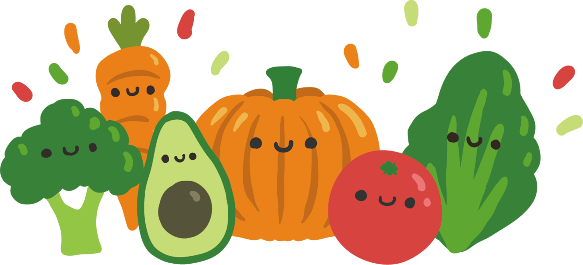 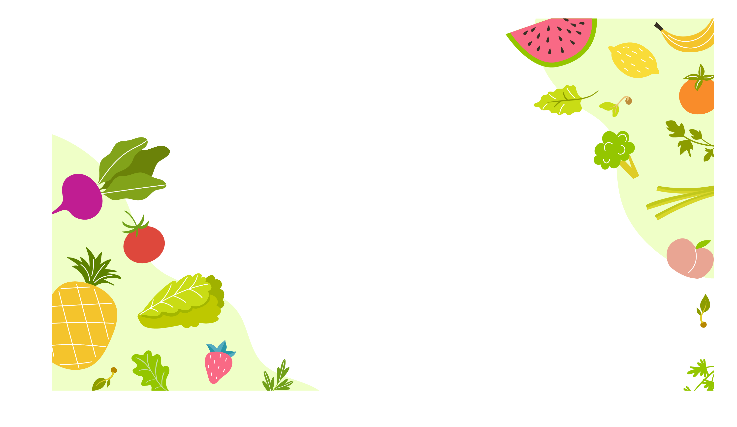 Title text
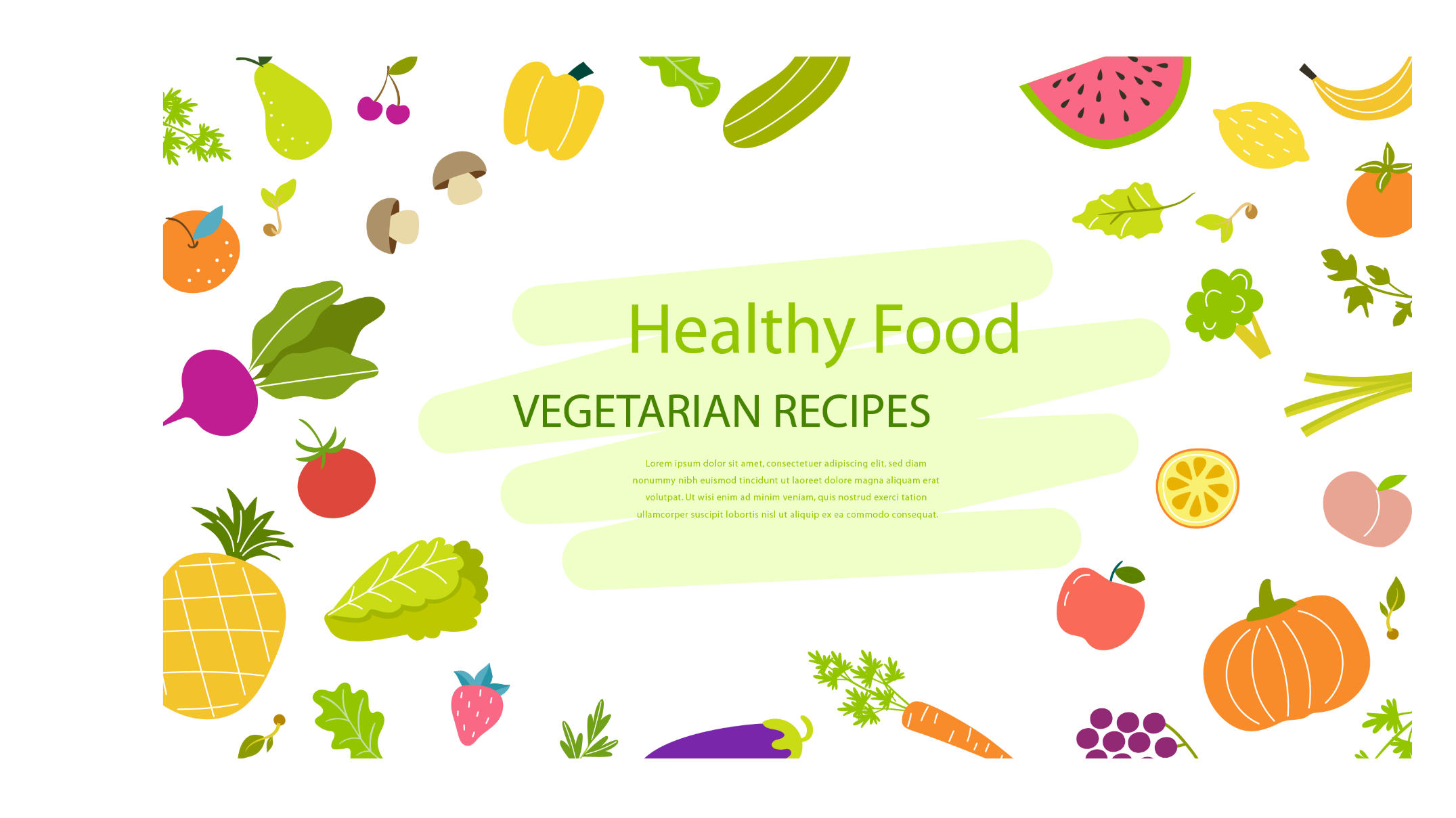 Please replace text, click add headline.
Add title text
Click here to add content that matches the title.
Add title text
Click here to add content that matches the title.
Add title text
Click here to add content that matches the title.
Add title text
Click here to add content that matches the title.
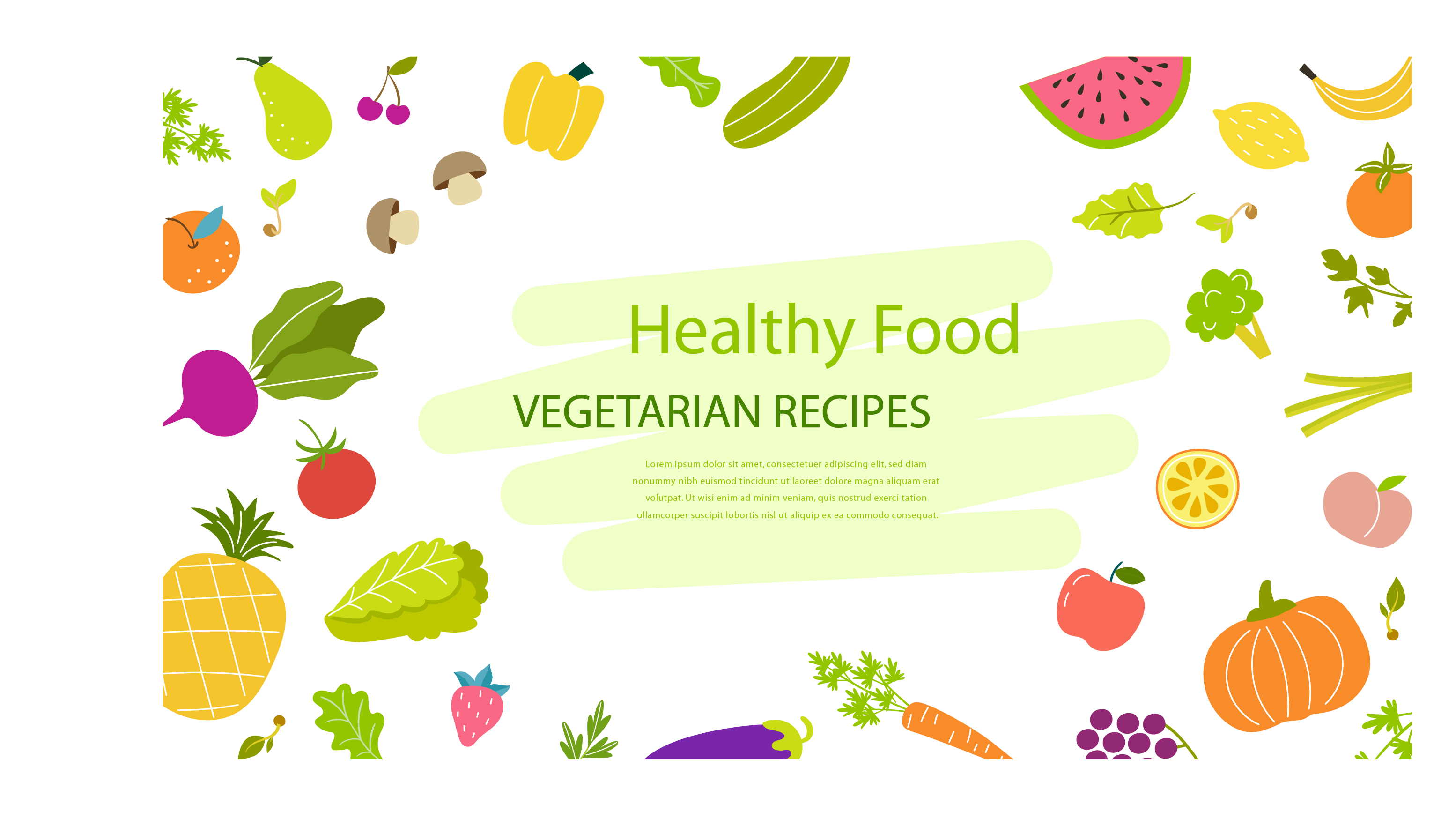 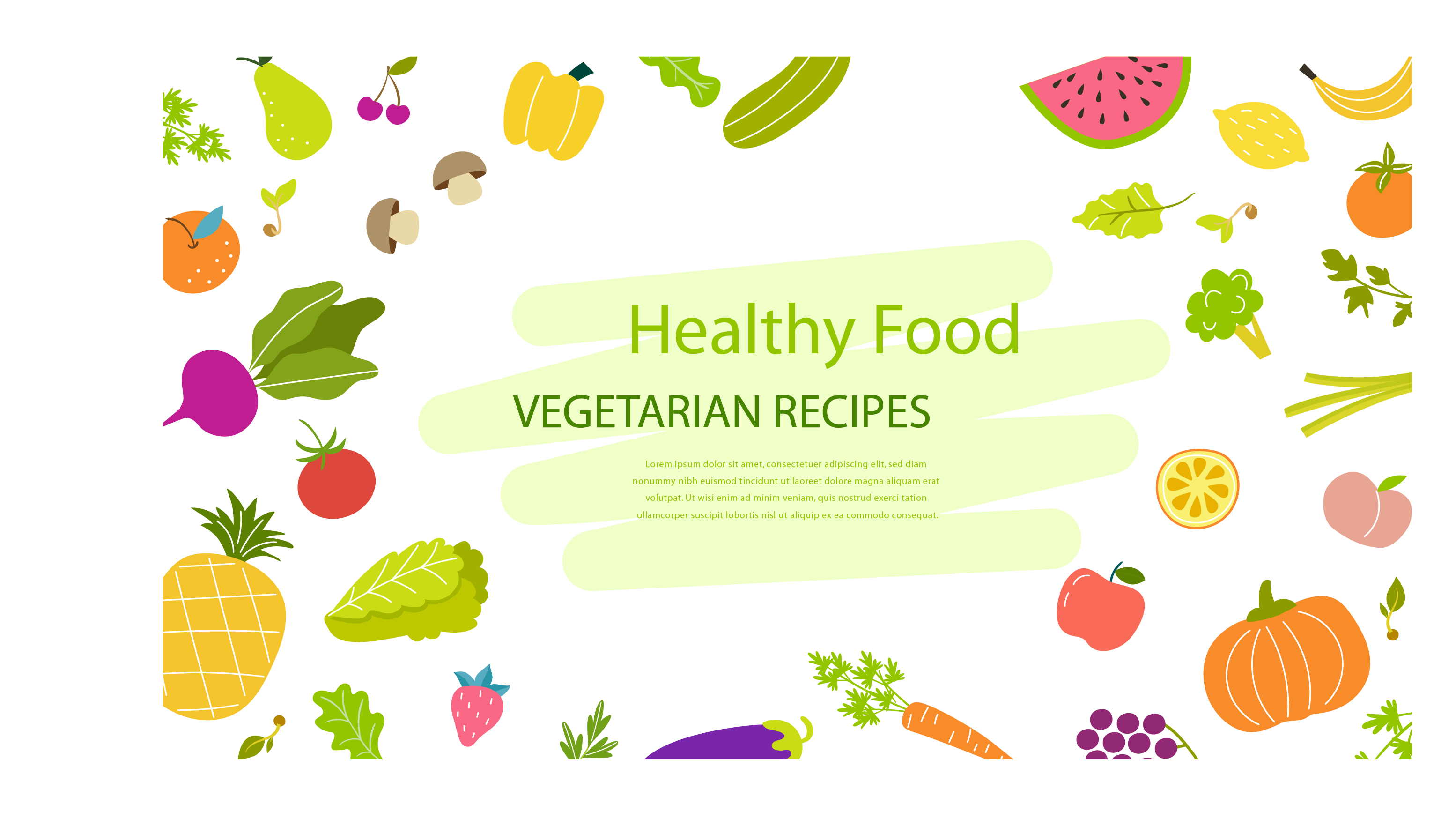 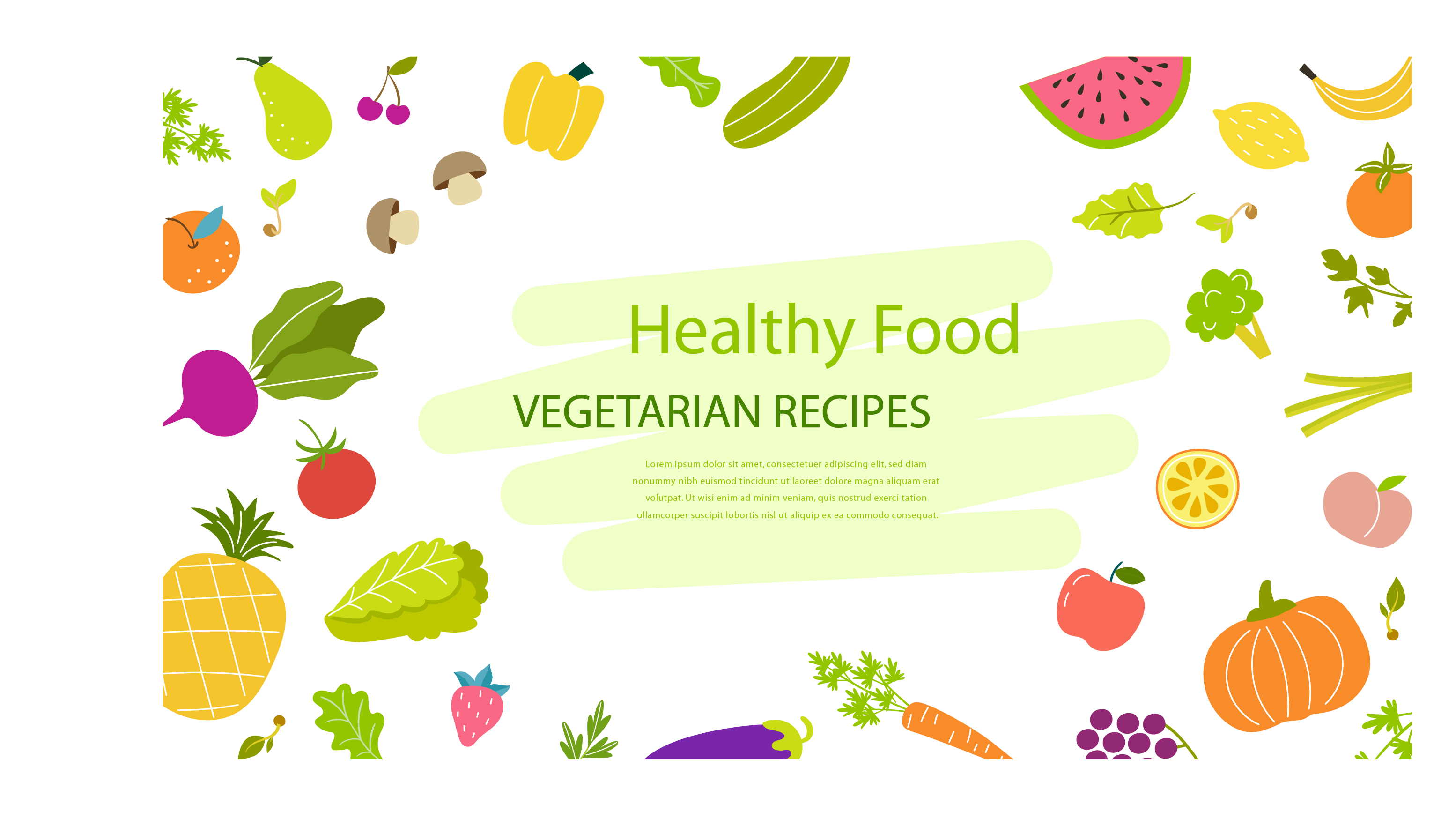 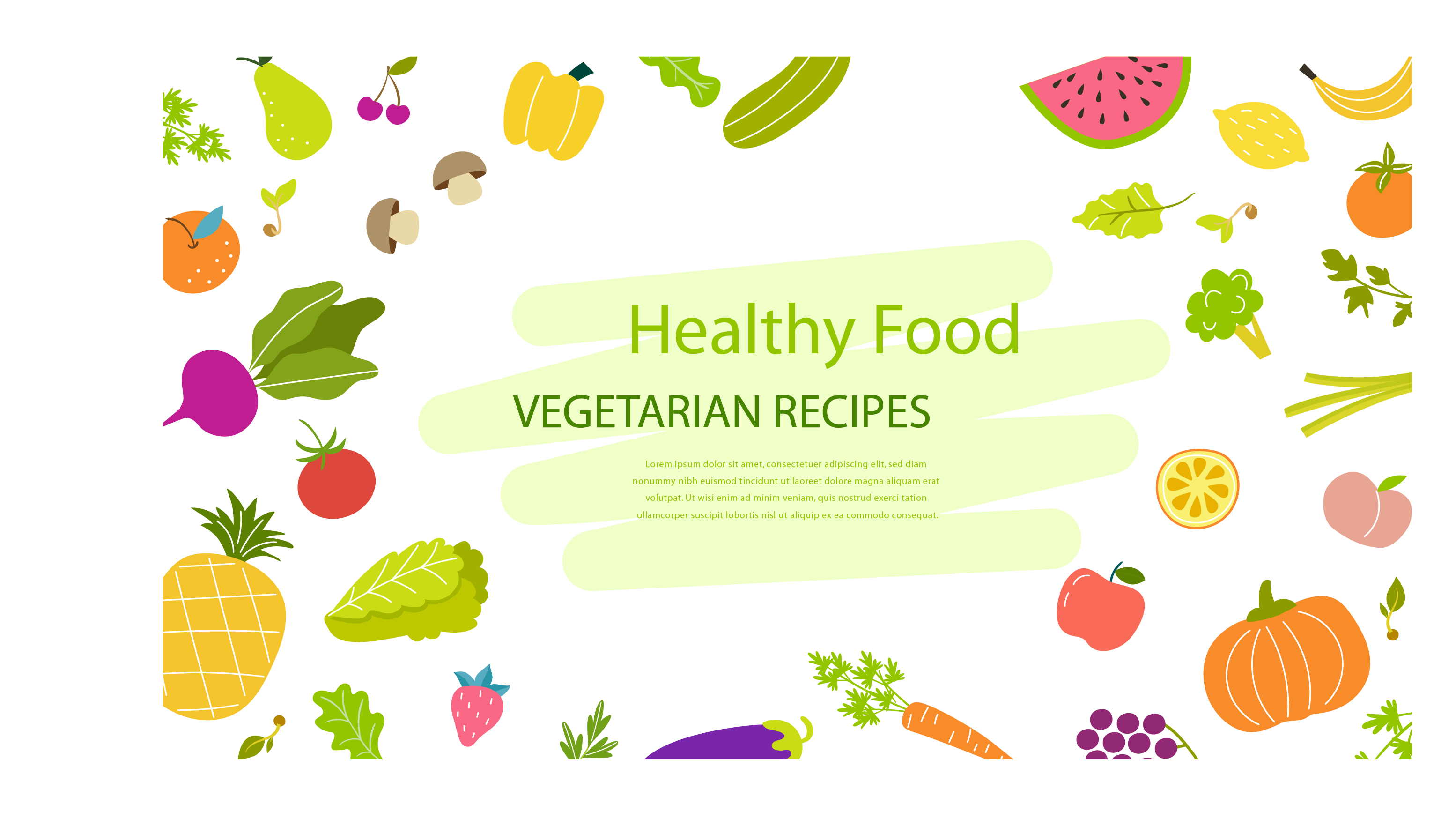 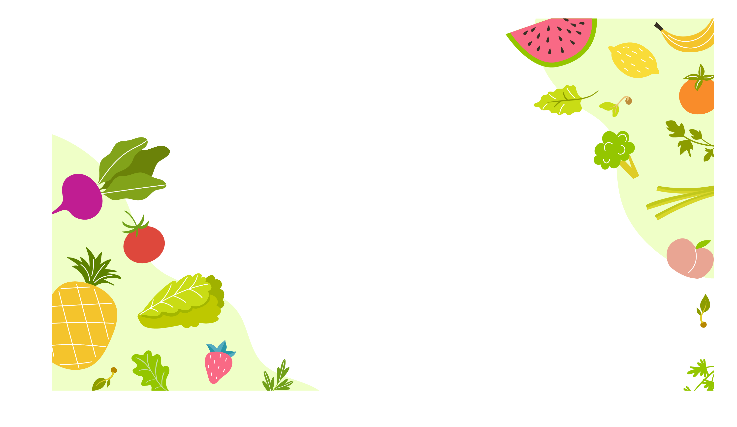 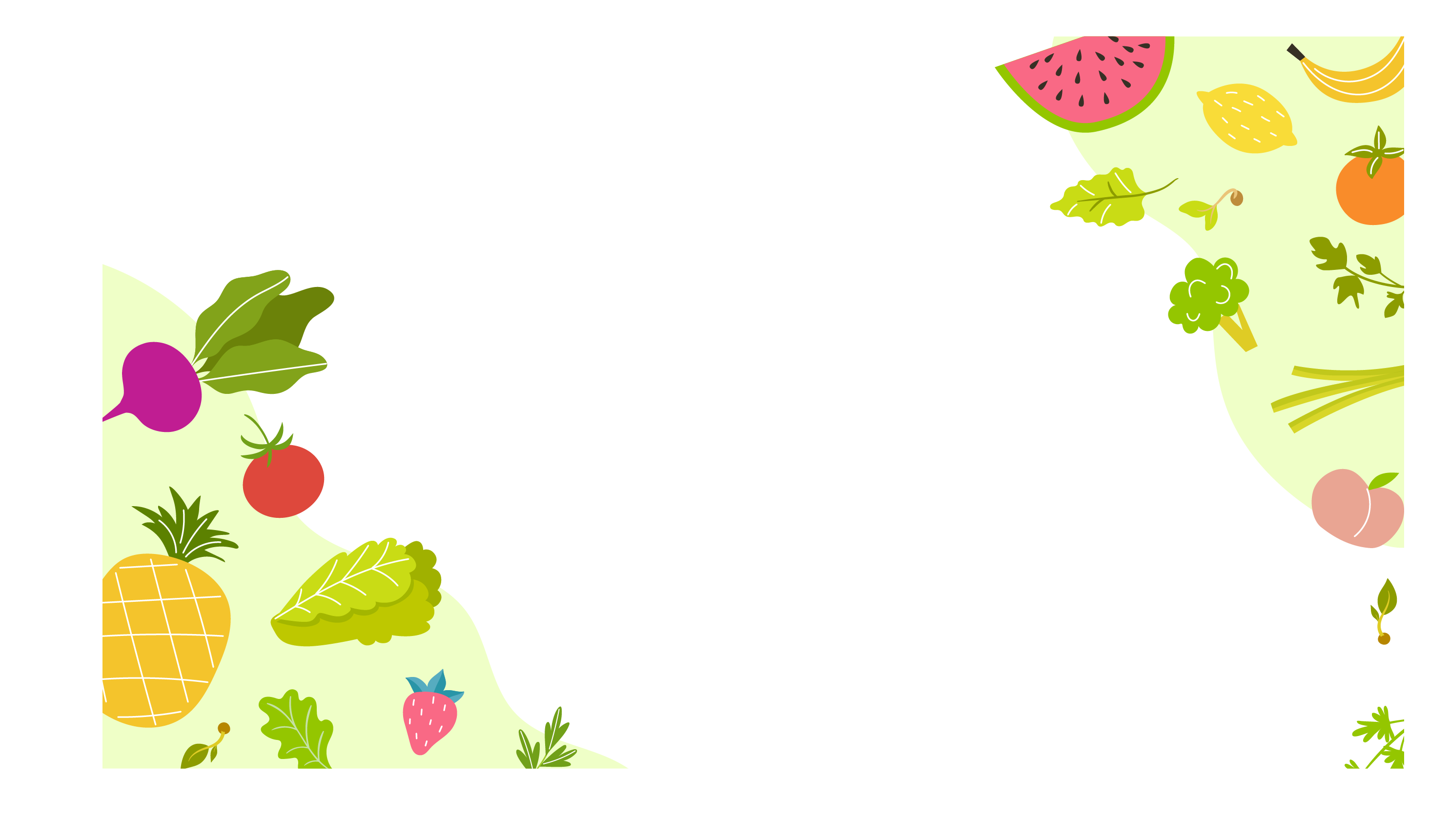 4
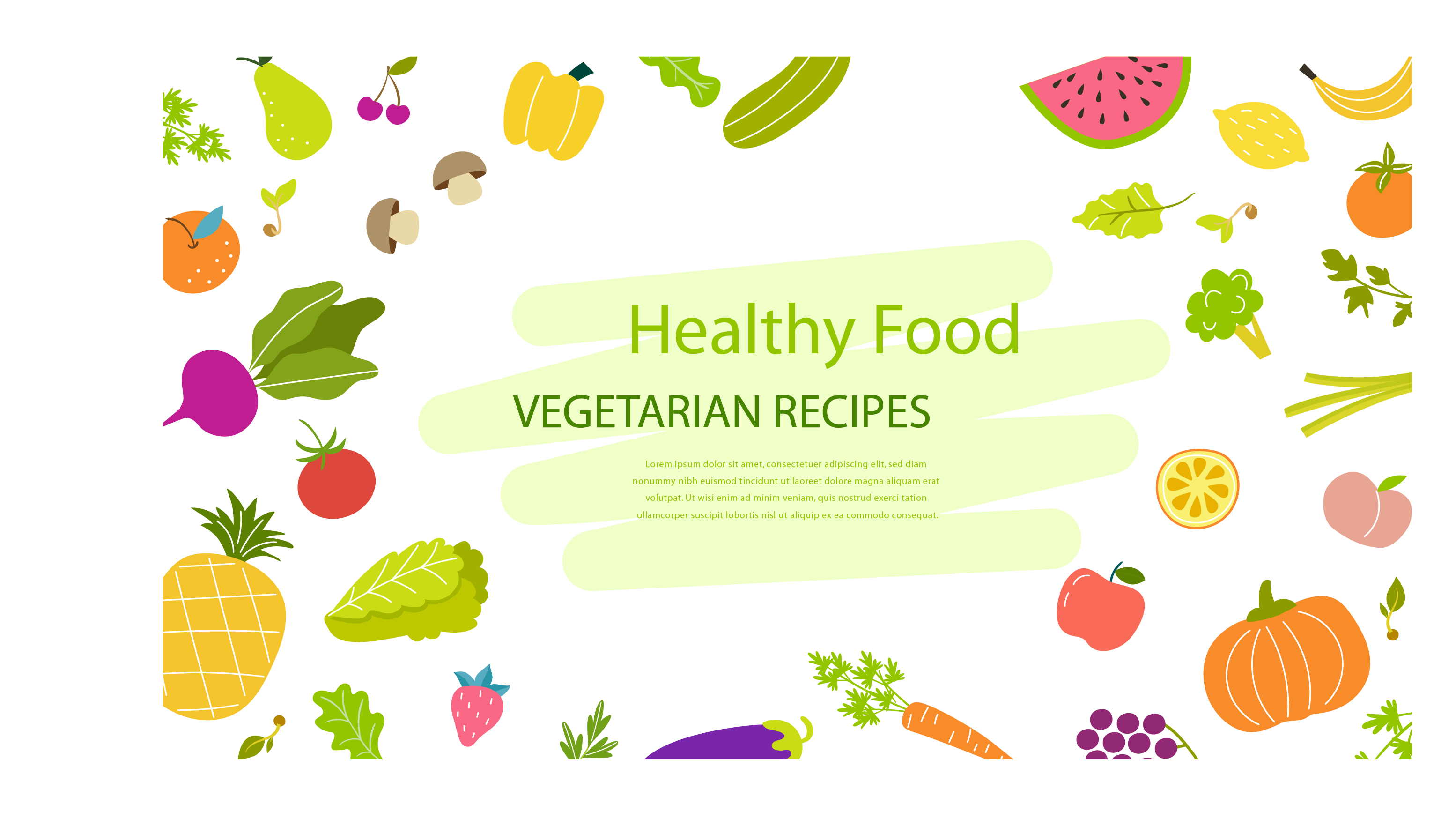 Title text
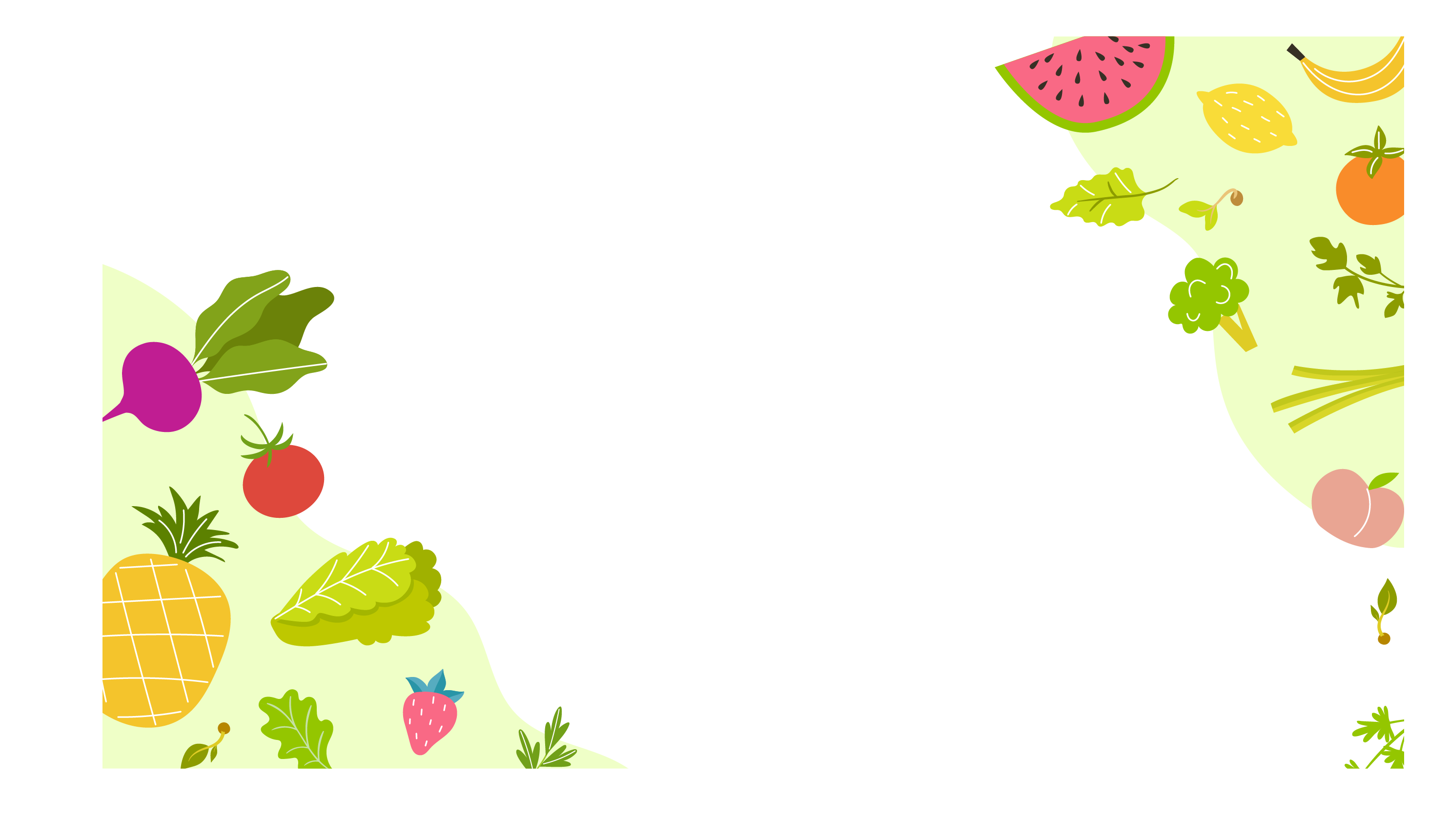 Click here to add content, content to match the title, you can copy and paste directly, to select useful keyword entry.
Title text
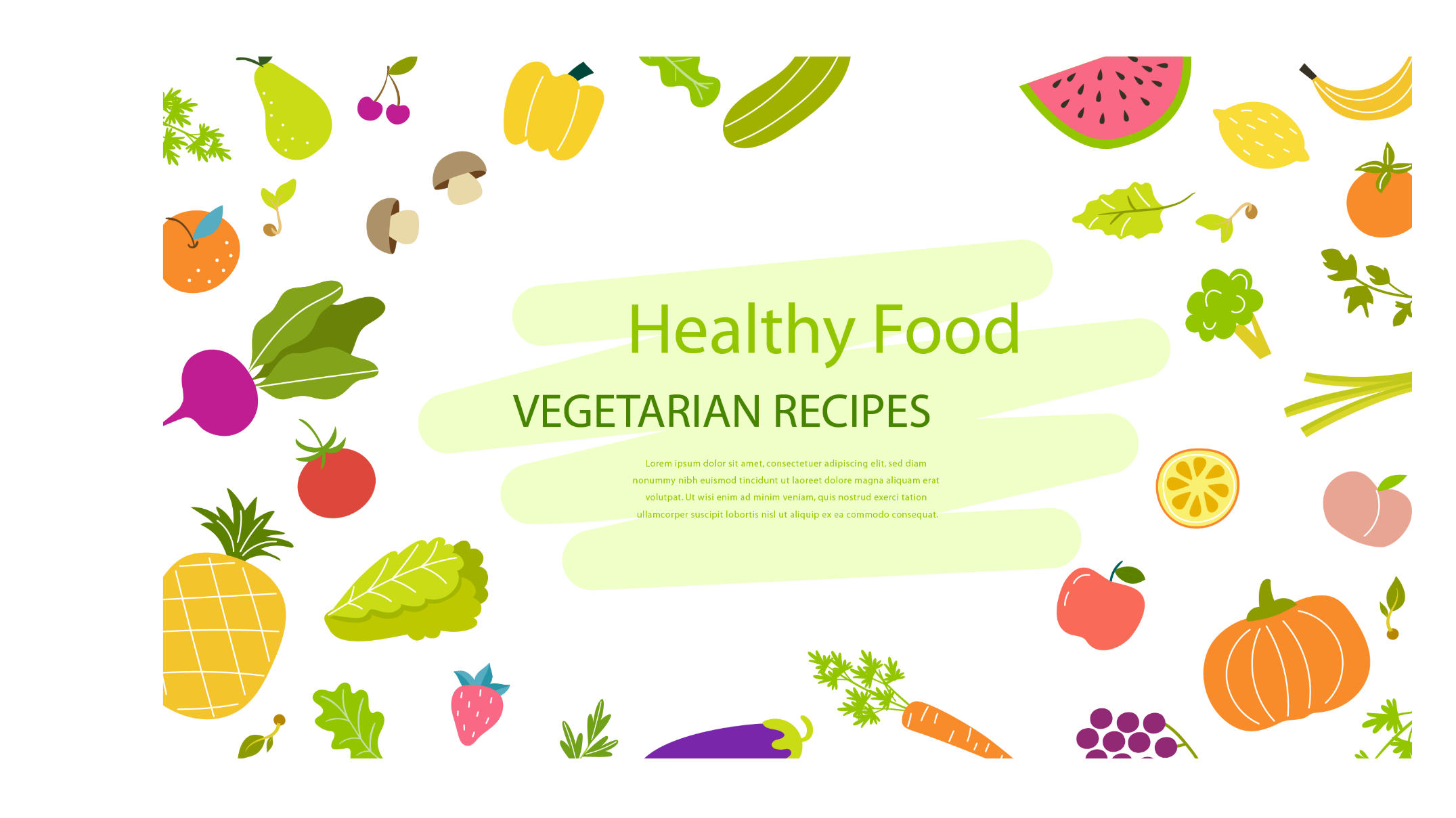 Please replace text, click add headline.
keyword
keyword
keyword
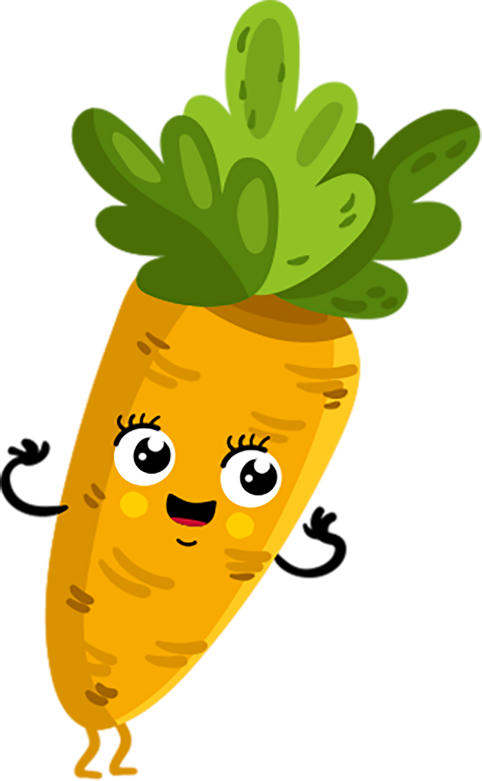 keyword
keyword
keyword
Add title text
Click here to add content, content to match the title, you can copy and paste directly, to select useful keyword entry.Click here to add content that matches the title.
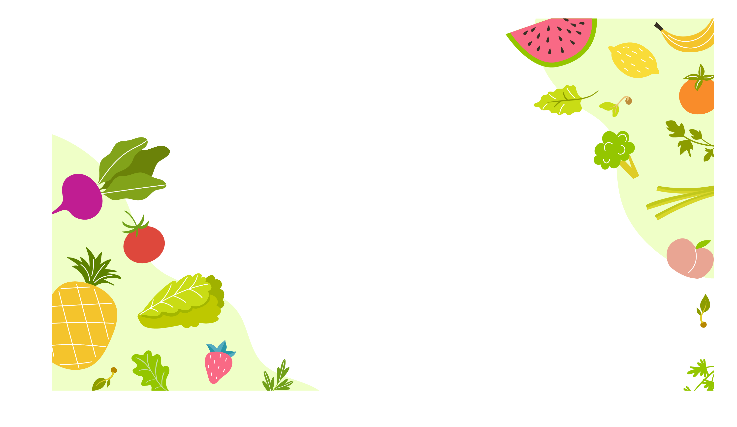 Title text
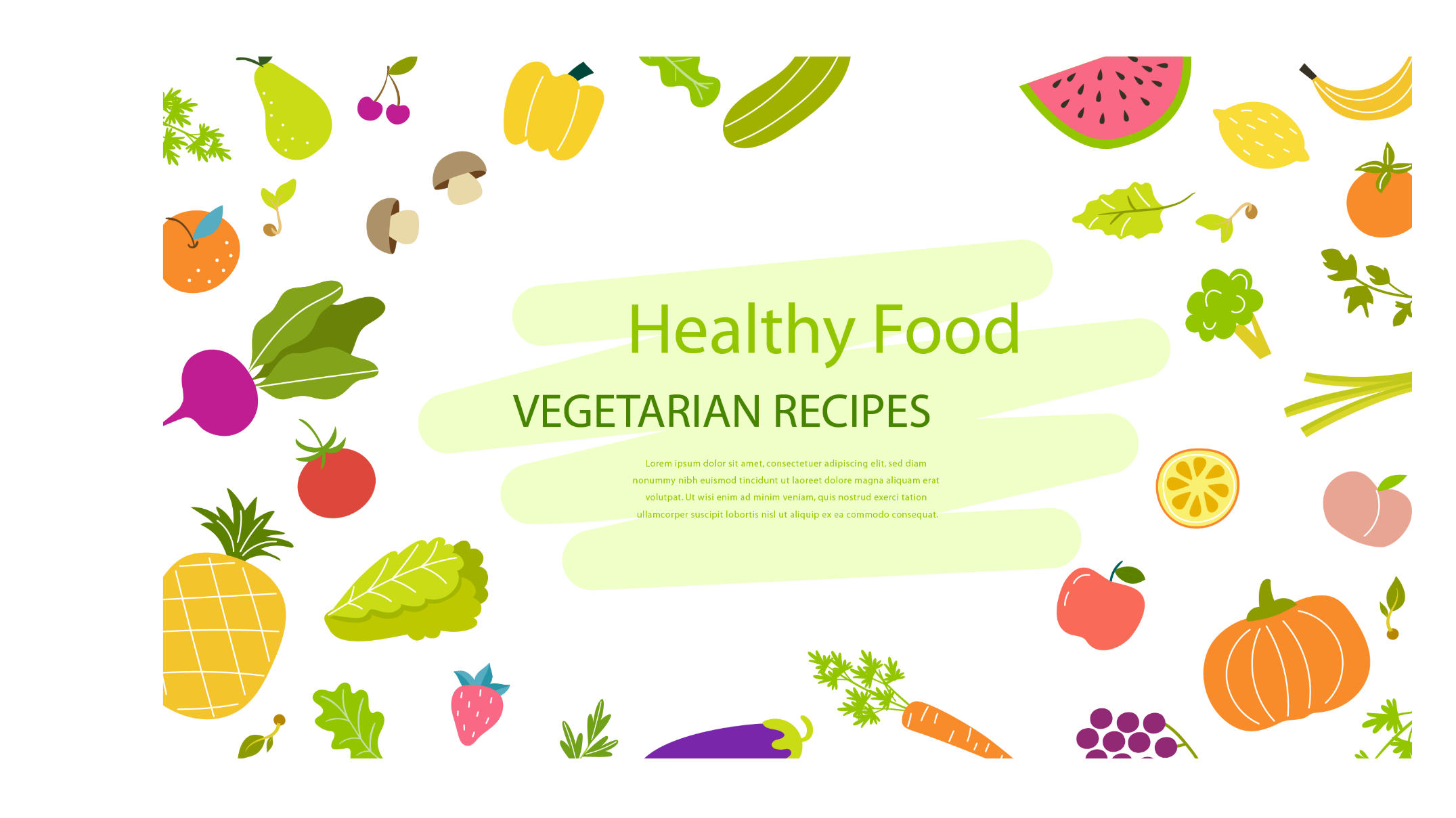 Please replace text, click add headline.
01
02
03
Add title text
Click here to add content that matches the title.
Add title text
Click here to add content that matches the title.
Add title text
Click here to add content that matches the title.
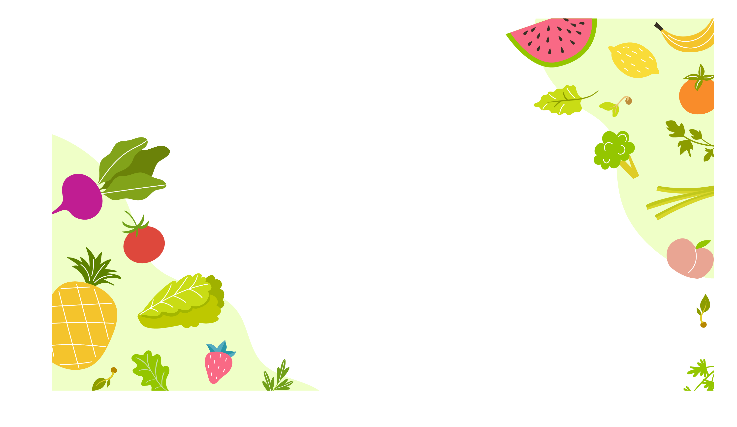 Title text
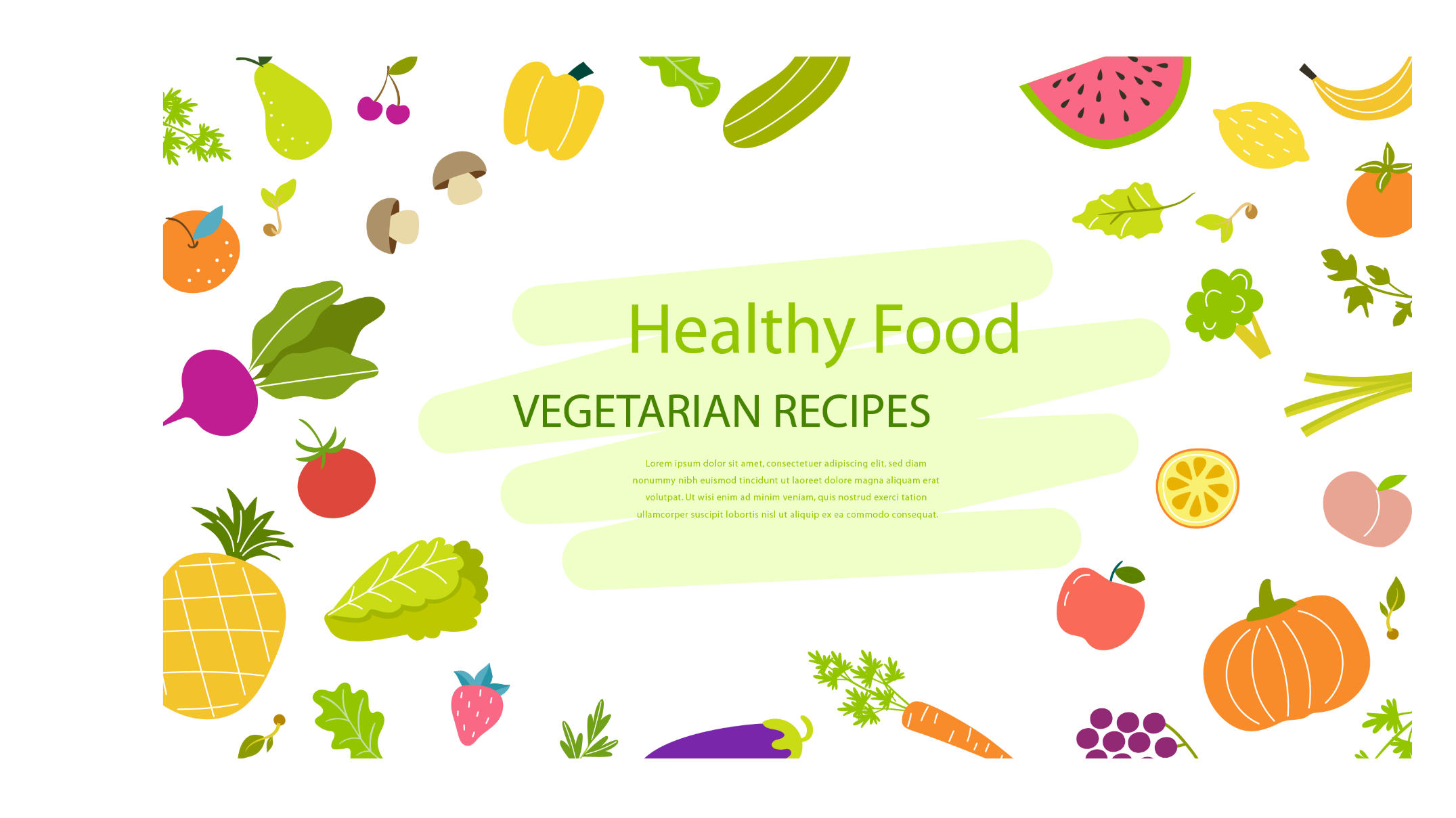 Please replace text, click add headline.
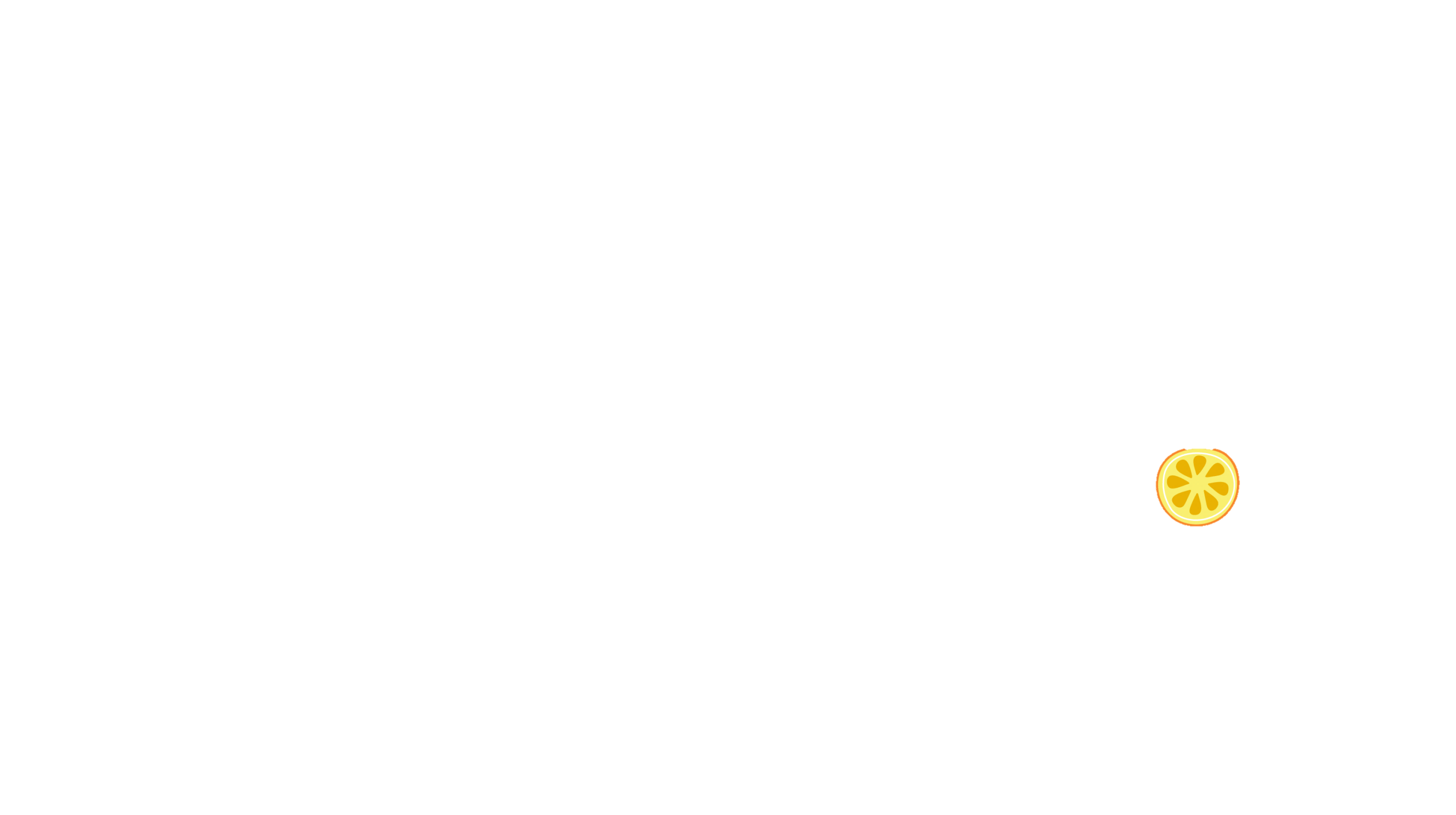 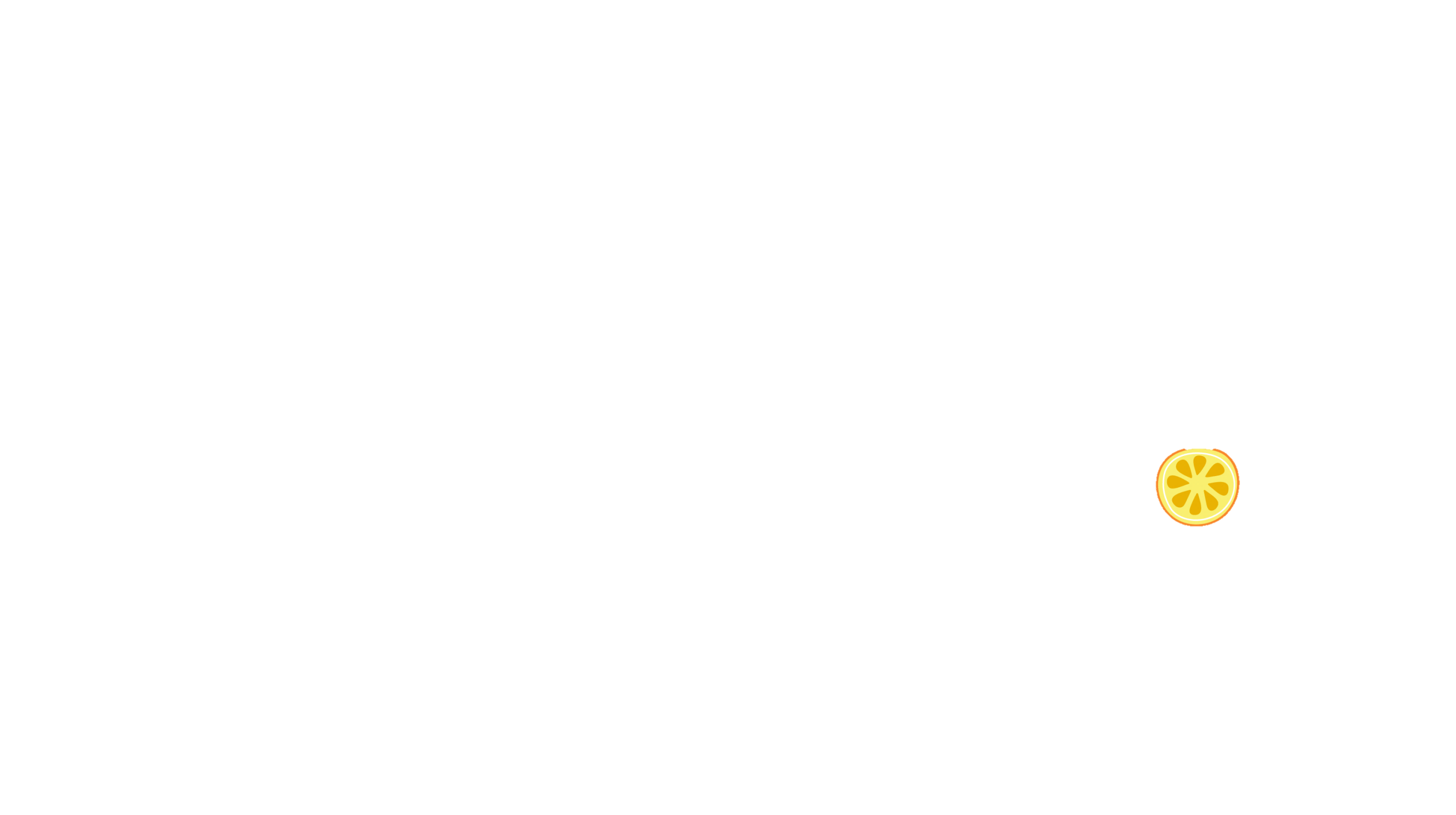 Add title text
Click here to add content, content to match the title, you can copy and paste directly, to select useful keyword entry.
Add title text
Click here to add content that matches the title.
Add title text
Click here to add content that matches the title.
Add title text
Click here to add content, content to match the title, you can copy and paste directly, to select useful keyword entry.
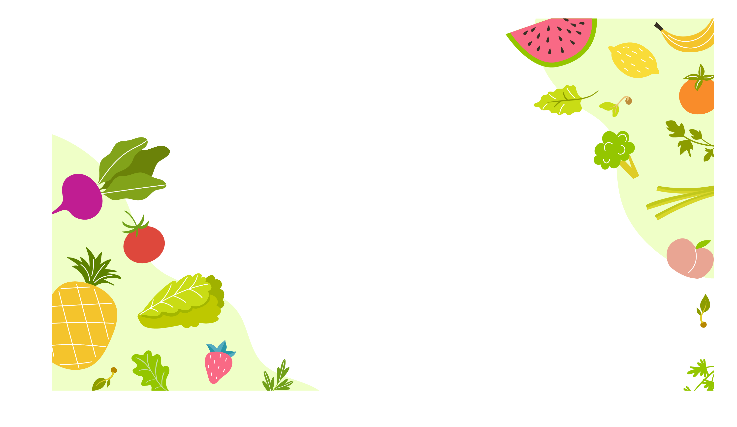 Title text
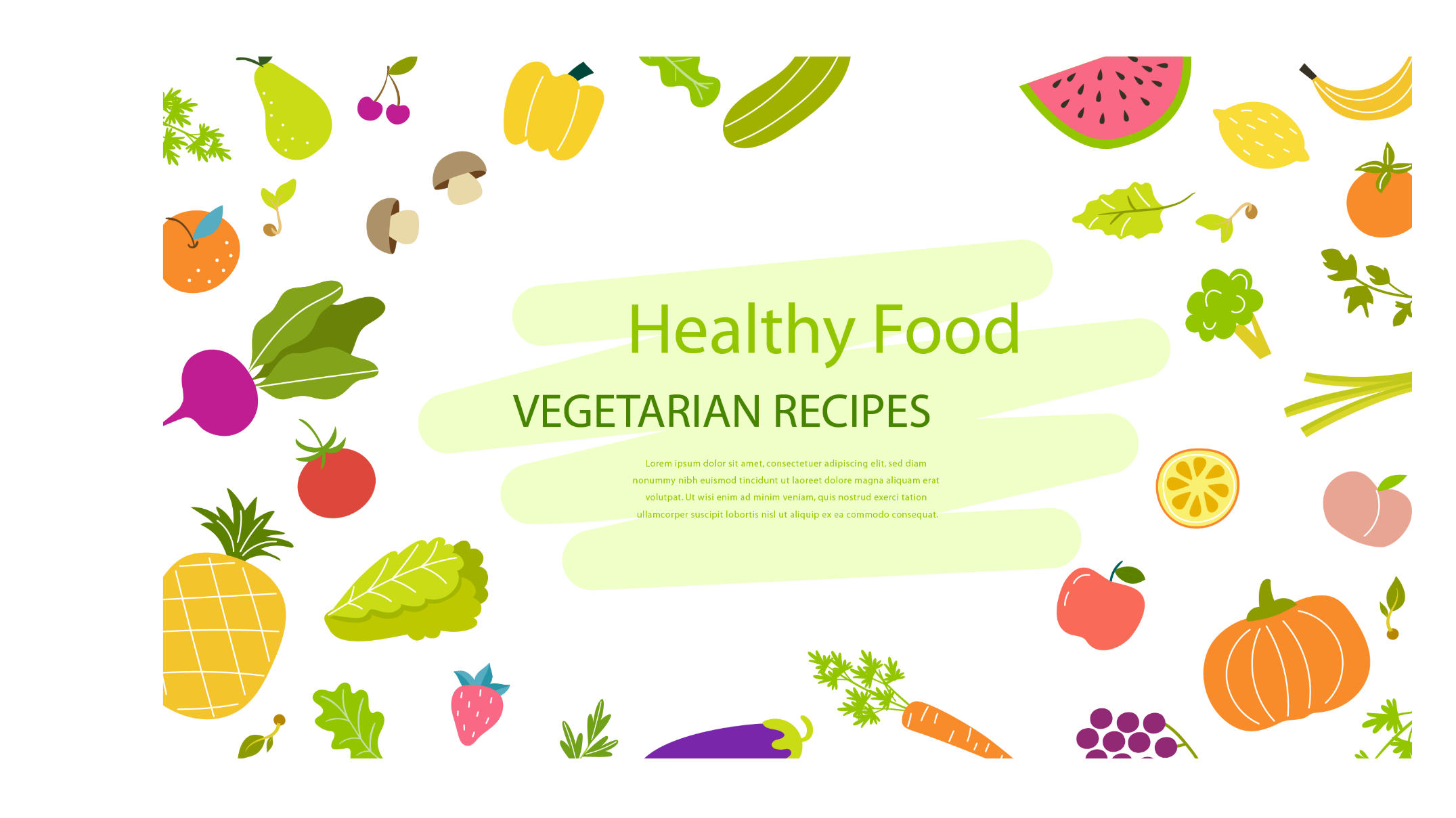 Please replace text, click add headline.
Add title text
Click here to add content, content to match the title, you can copy and paste directly, to select useful keyword entry.
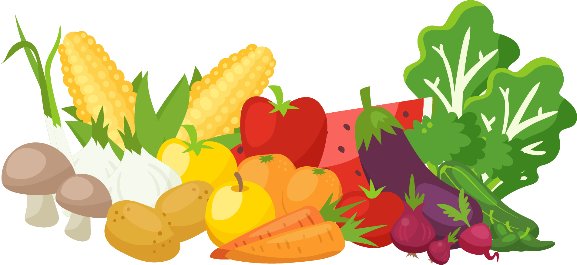 Add title text
Click here to add content, content to match the title, you can copy and paste directly, to select useful keyword entry.
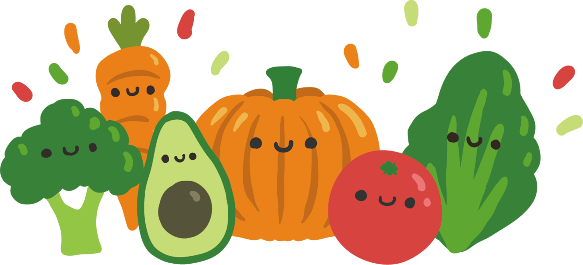 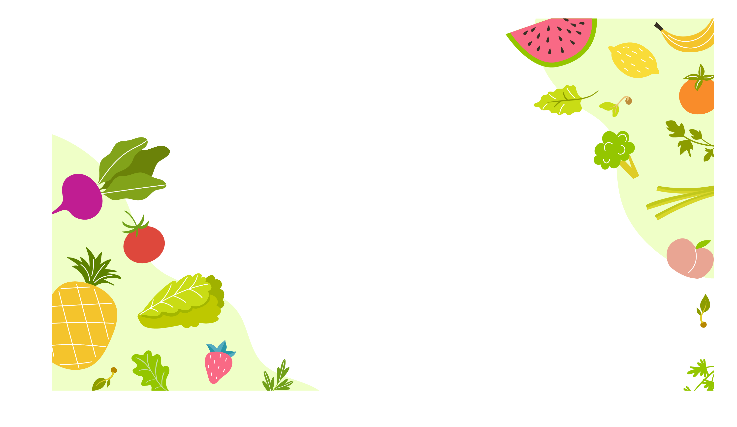 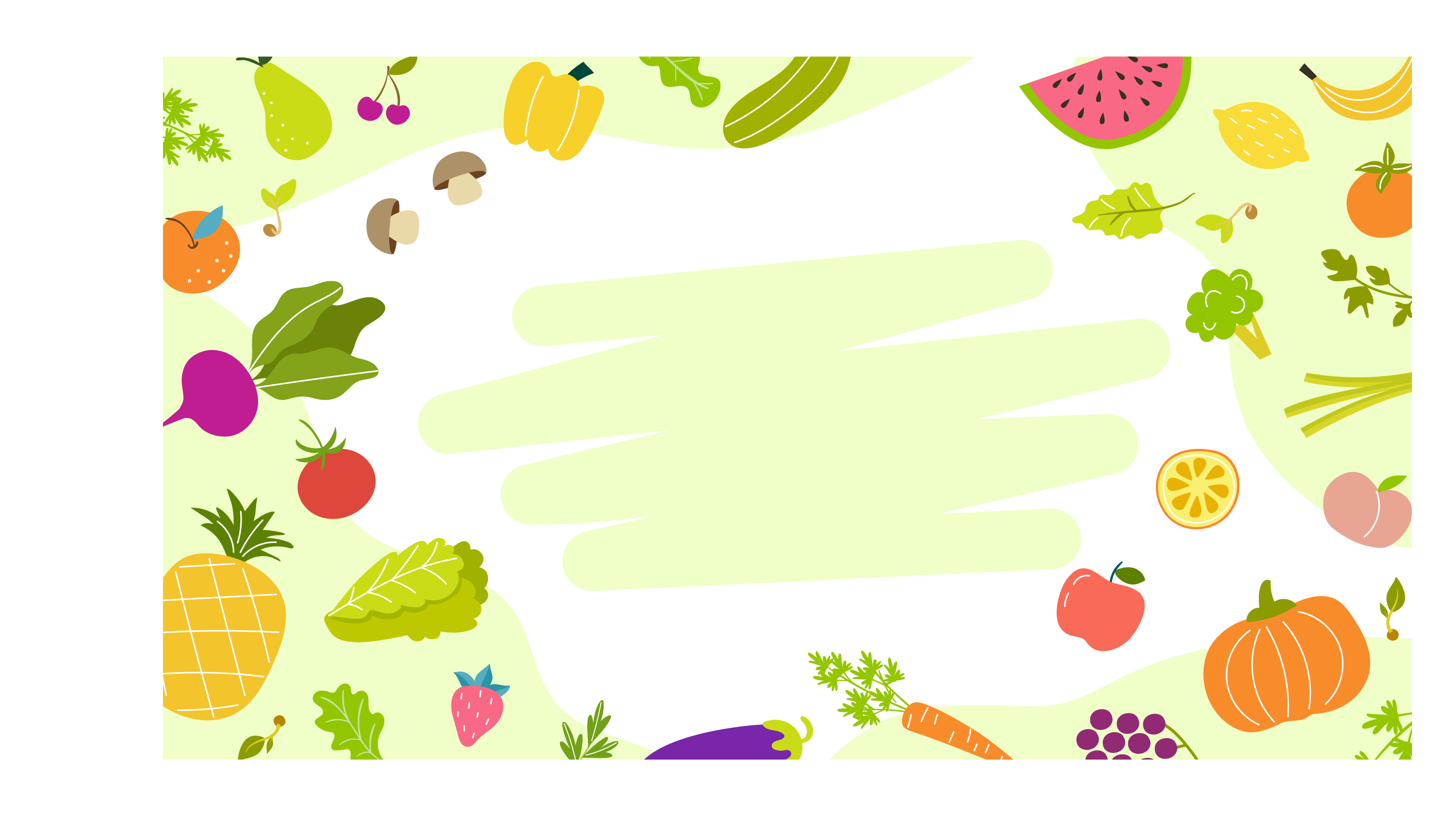 Healthy  food
Thank  you!
https://www.freeppt7.com
Please follow us for more information:
https://www.jpppt.com/ 
www.freeppt7.com
Pics: www.Pixabay.com
If you liked the presentation and want to thank, you can follow me on social networks 
https://www.instagram.com/slidesfree/ 

https://www.facebook.com/freeppt7/

https://www.facebook.com/groups/best.PowerPoint.templates

https://www.youtube.com/channel/UCdDW77rhEfG4hzWmlBBnfTQ

https://twitter.com/freeppt7_com
Fully Editable Icon Sets: A
Fully Editable Icon Sets: B
Fully Editable Icon Sets: C